لا تقلق بشأن أن تصبح إنساناً كاملاً، بل اقض وقتك وابذل طاقتك للتأكد من أنك تعيش حياتك معطياً الحب ومتلقياً إياه. لن يتذكرك أحد بنقائصك، بل سيتذكرك الجميع بطيبتك وروحك المرحة وتعاطفك 
توقف عن محاولتك لتكون شخصاً كاملاً وابدأ في منح من حولك المزيد من الحب
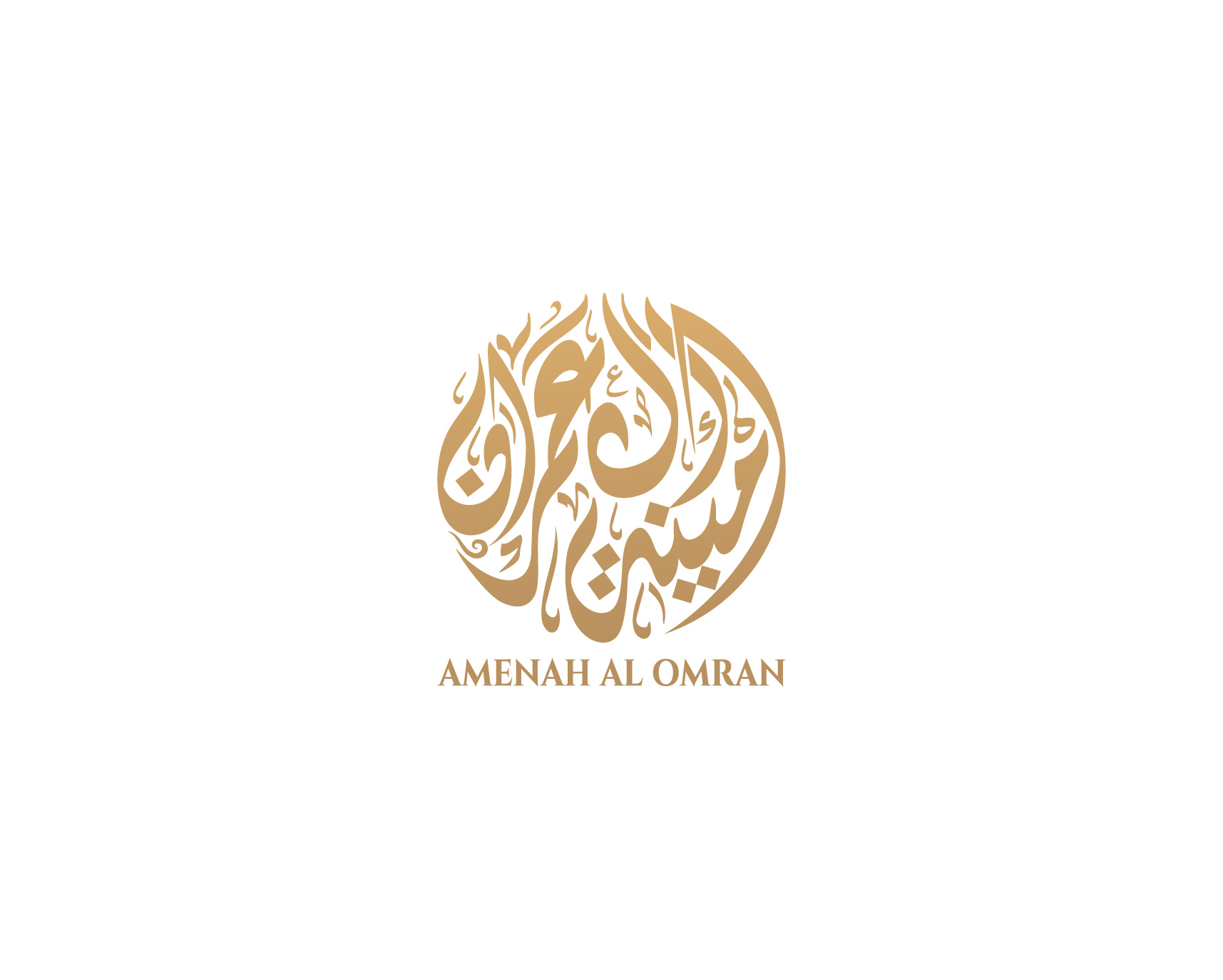 هنا
هنا
هنا
1
3
2
هنا
هنا
4
5
ما هو موضوع درسنا اليوم؟
الليبيدات
ماذا أعرف؟
ماذا أريد أن أعرف؟ تصفح الدرس
التركيز
فيم تتشابه المادتان الموضحتان في الصورة؟ وفيم تختلفان؟
أن الزيوت النباتية والسمن النباتي يتكونان من الليبيدات.
أن كثيرًا من جزيئات الليبيدات لديها سلاسل هيدروكربونية قد تكون مشبعة أو غير مشبعة
كلاهما ليبيدات، فهما غير قابلين للذوبان في الماء؛ ولهما
القدرة على تخزين الطاقة. أحدهما سائل عند درجة حرارة الغرفة، والآخر صلب عند درجة حرارة الغرفة.
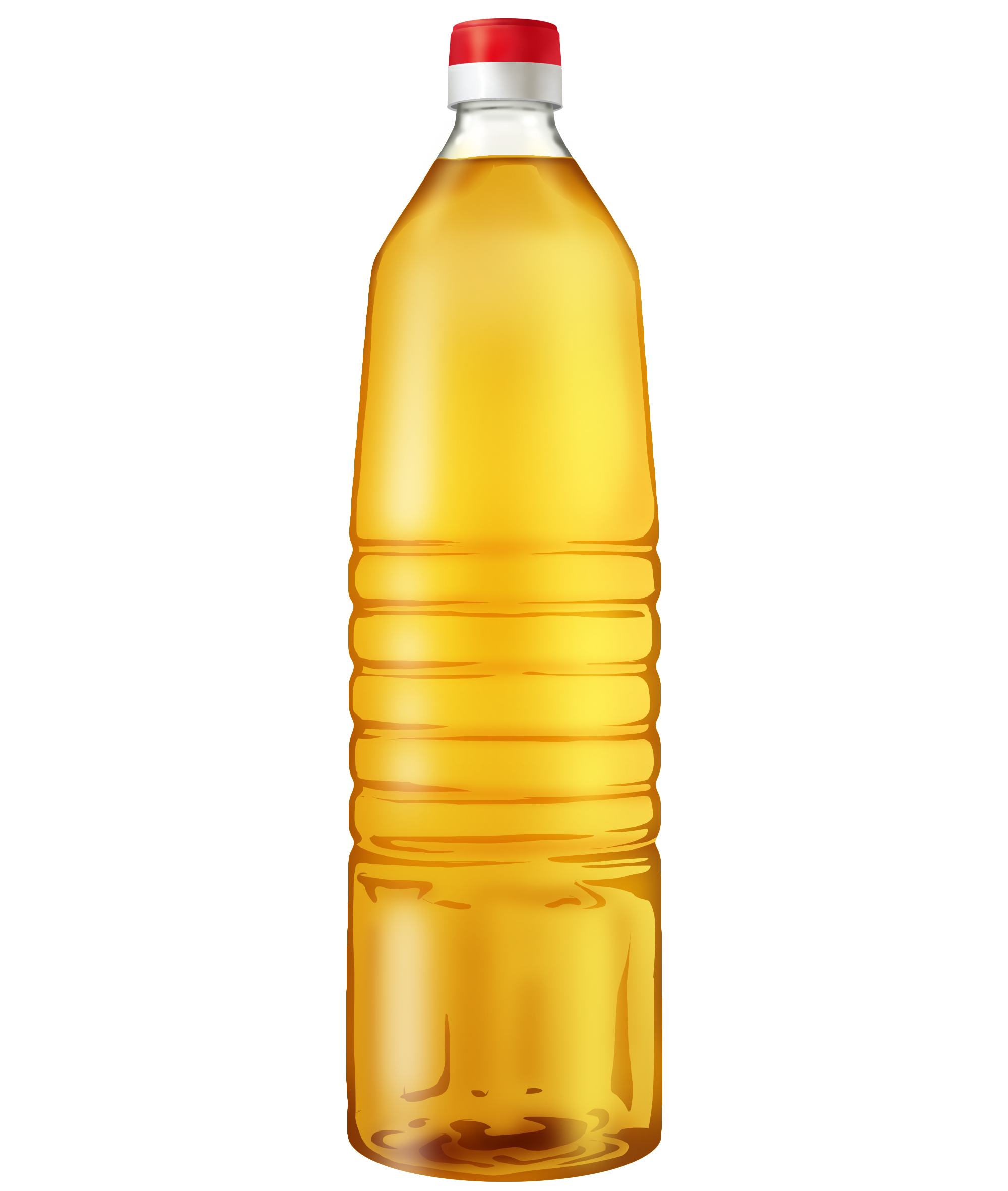 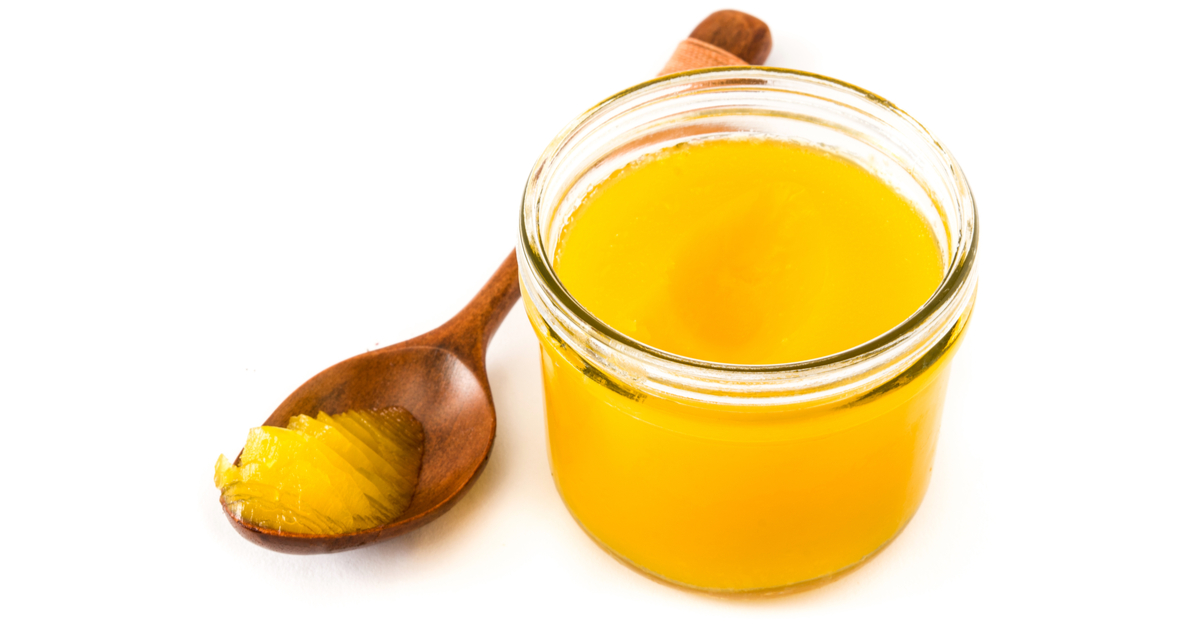 كيف تؤثر عملية الهدرجة على درجة انصهار الزيت النباتي؟
زيت نباتي
الهدرجة ترفع درجة الانصهار.
سمن
صفحة 111
الفكرة الرئيسة
تكون الليبيدات الأغشية الخلوية, وتخزن الطاقة وتنظم العمليات الخلوية.
صفحة 111
الاهداف
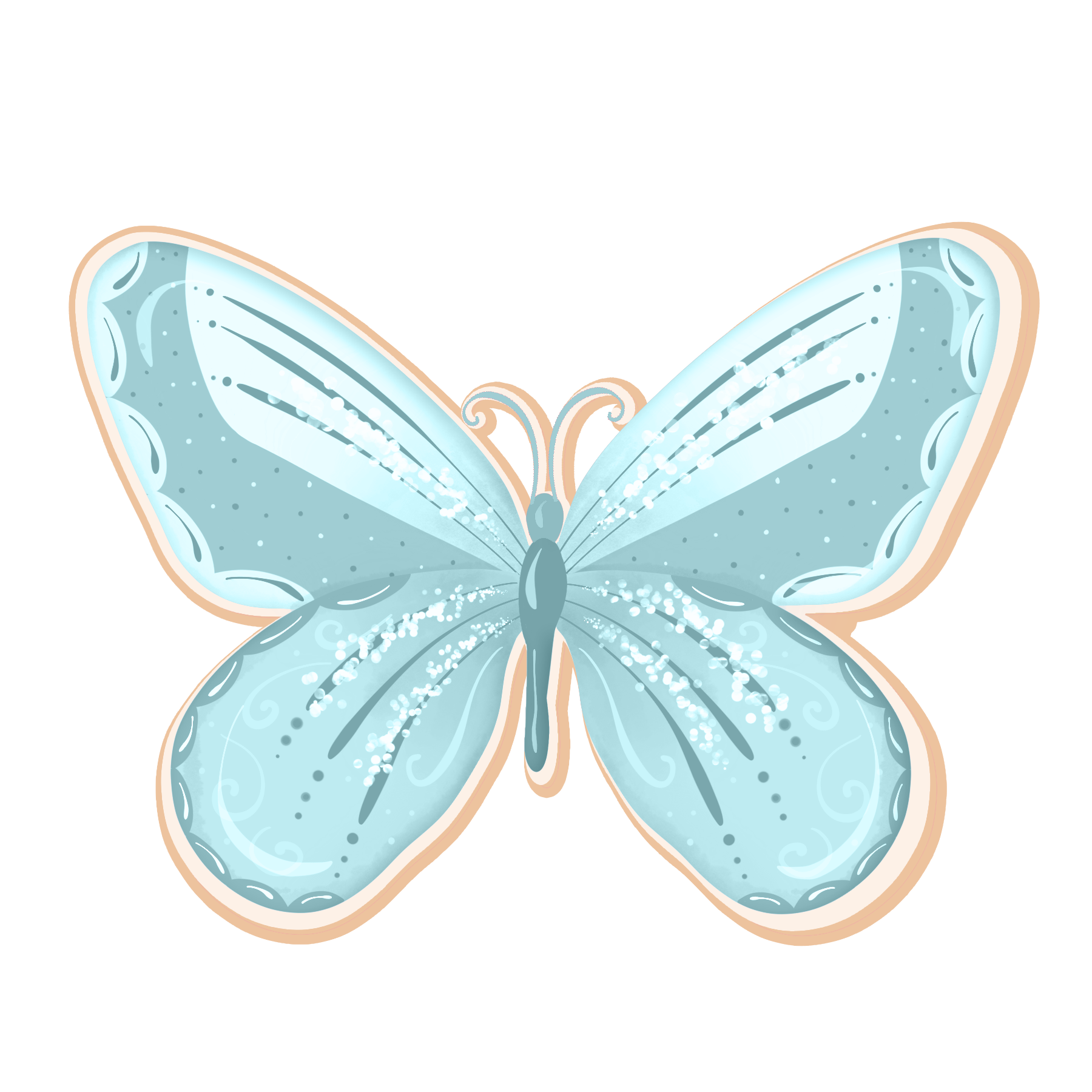 تصف تراكيب الأحماض الدهنية, الجليسريدات الثلاثية والليبيدات الفوسفورية والستيرويدات.
  تشرح وظائف الليبيدات في المخلوقات الحية.
 تحدد بعض تفاعلات الأحماض الدهنية.
 تربط بين تركيب الأغشية الخلوية ووظيفتها.
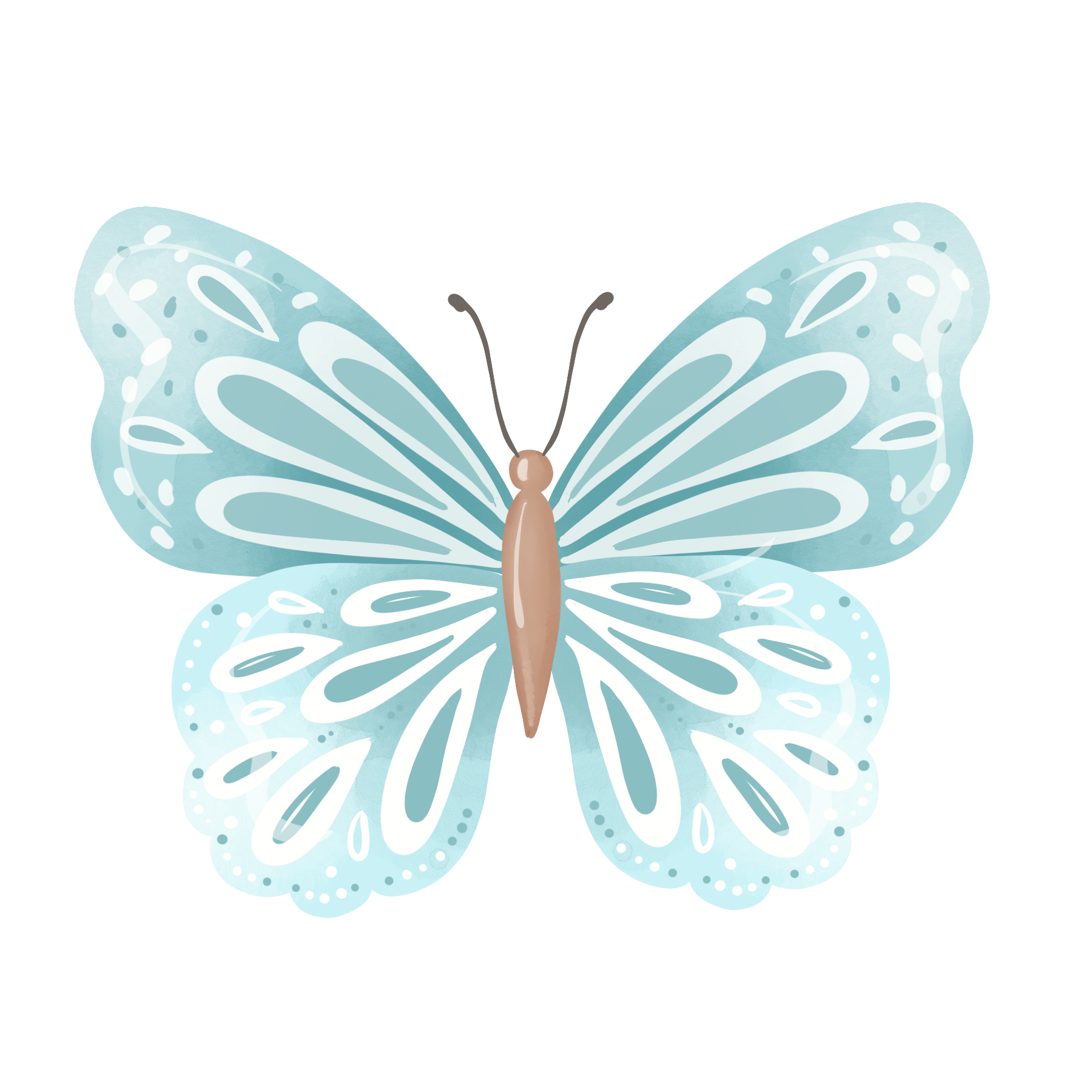 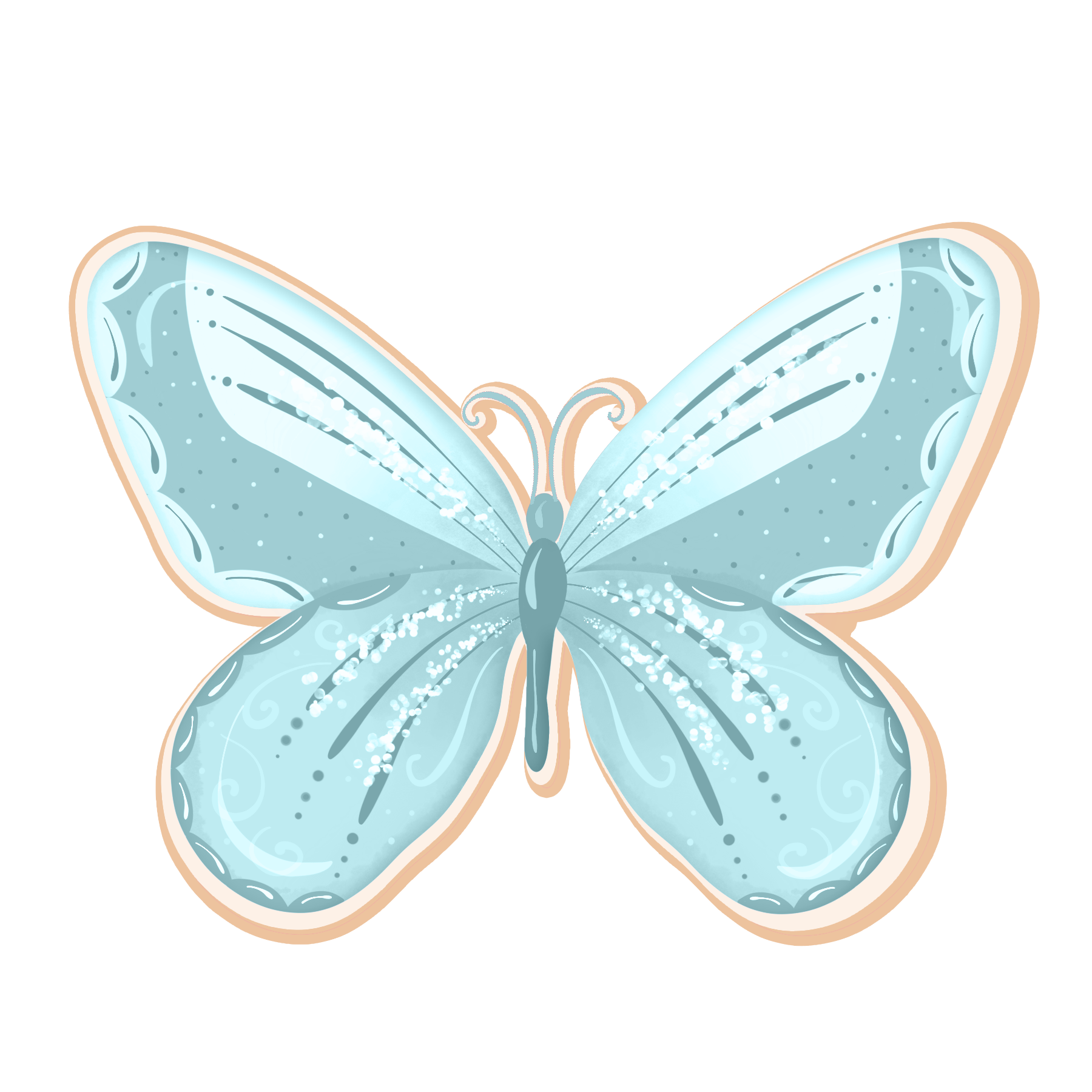 صفحة 111
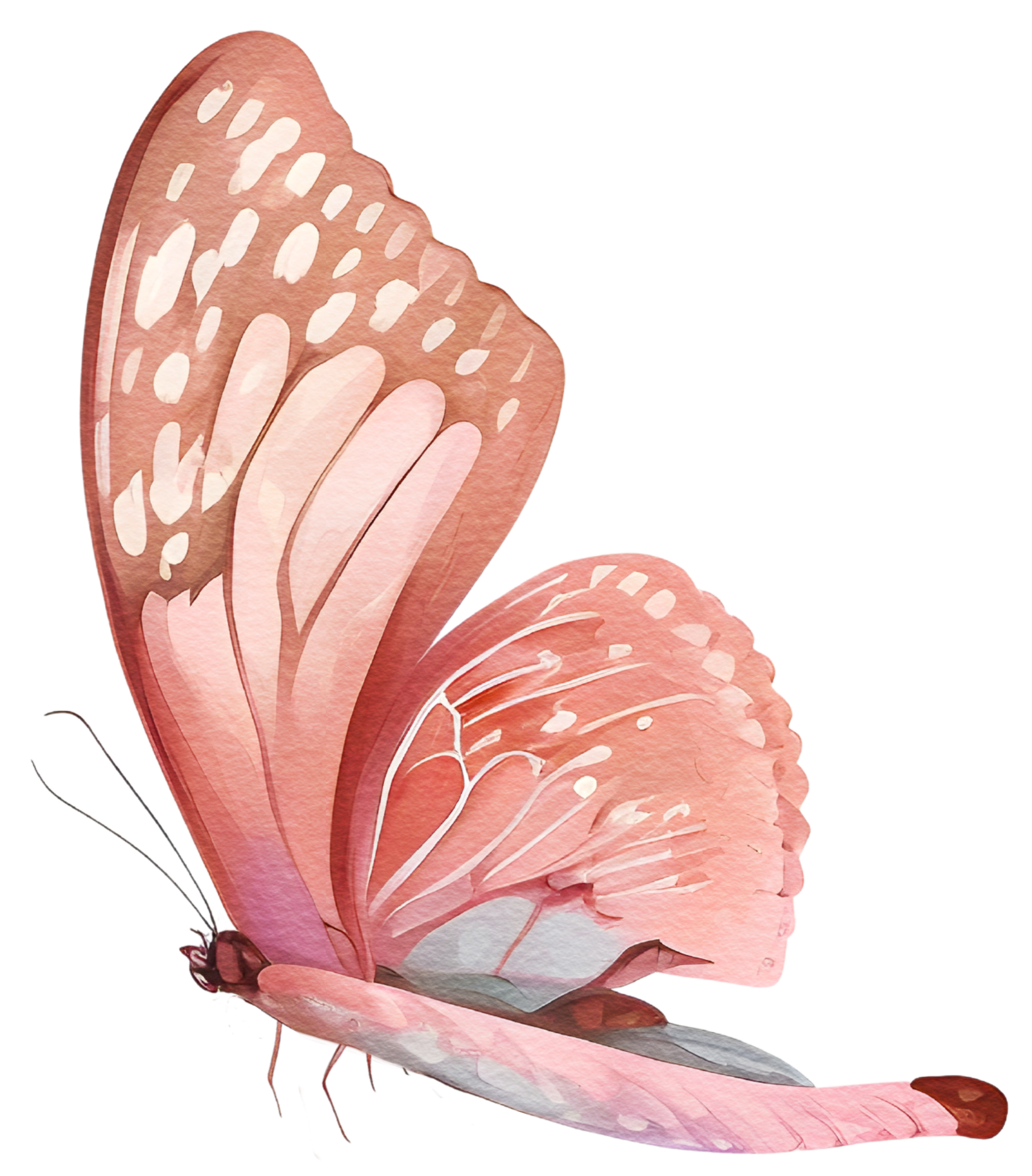 مراجعة المفردات
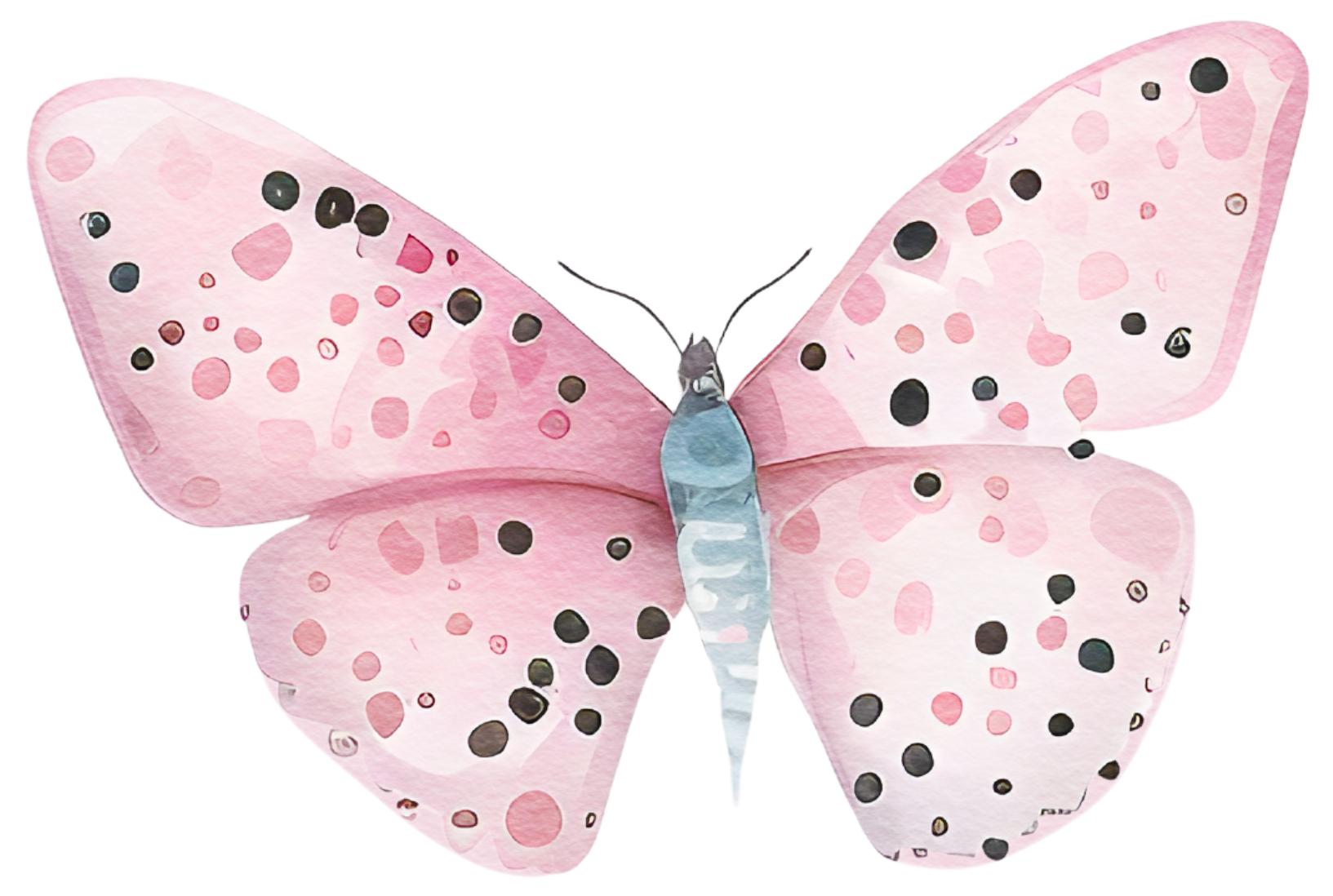 غير قطبي 
من دون منطقتين منفصلين موجبة وسالبة أو من دون قطبين
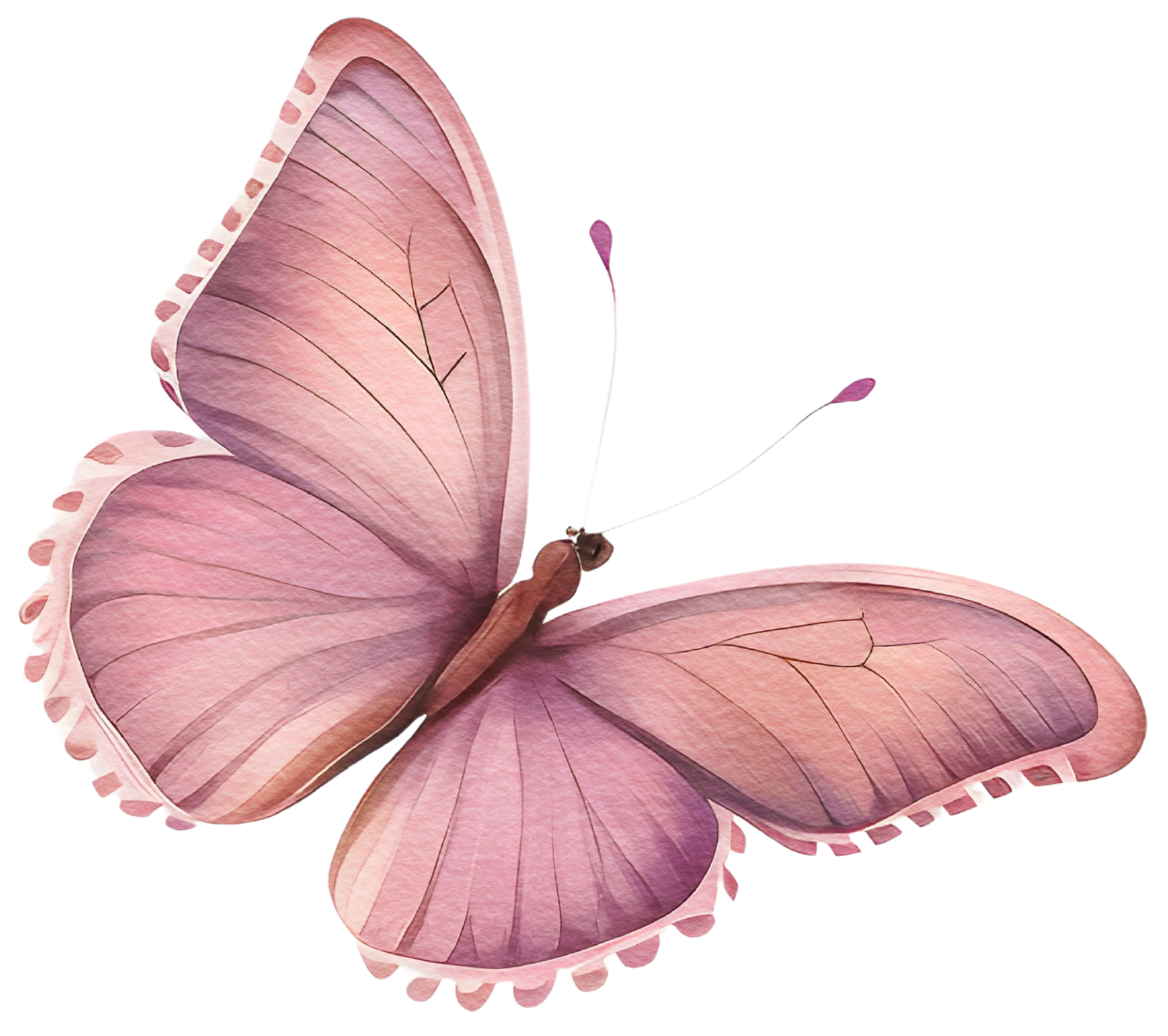 صفحة 111
المفردات الجديدة
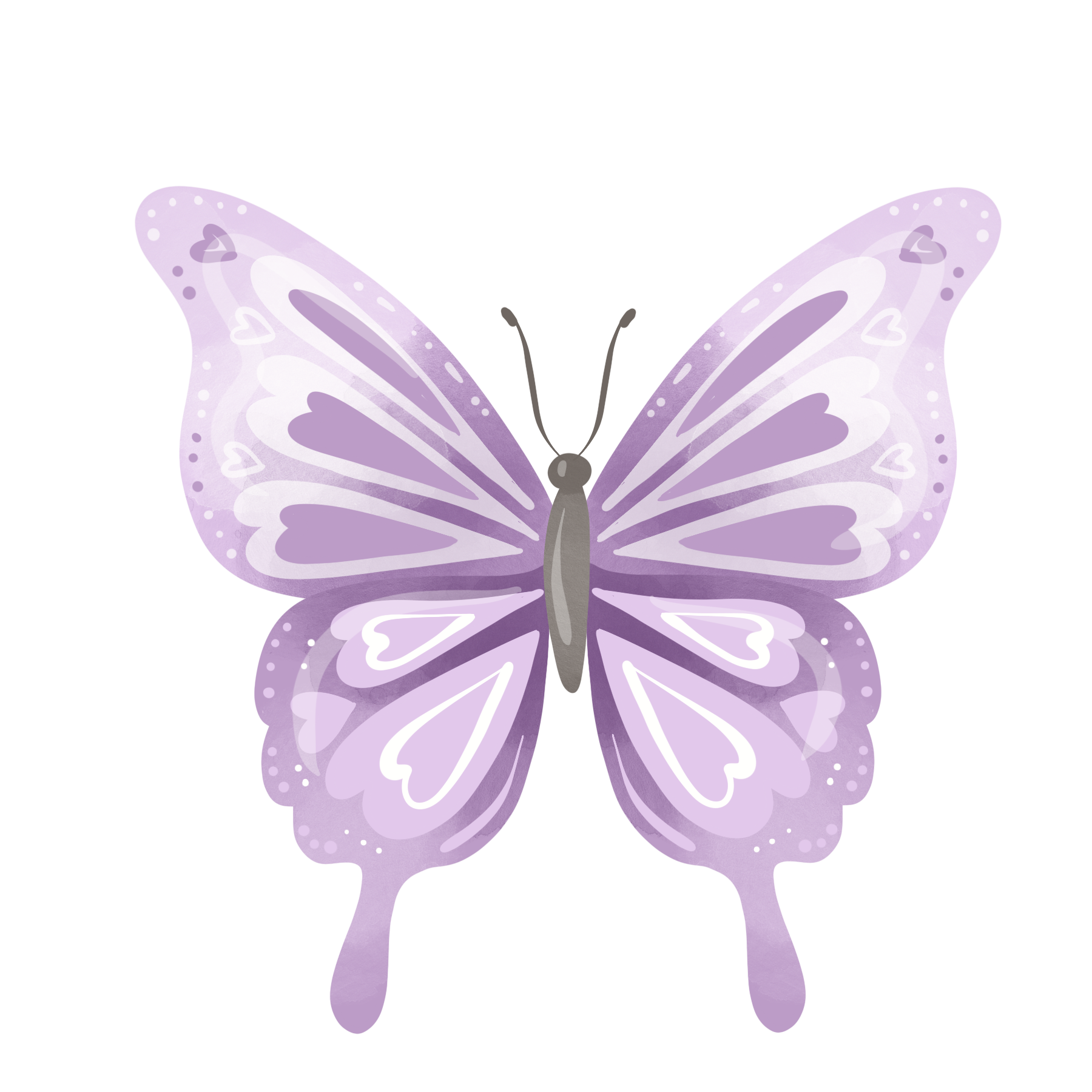 الليبيدات 
الأحماض الدهنية
الجليسريدات الثلاثية 
التصبن
الليبيدات الفوسفورية
الشموع 
  الستيرويدات
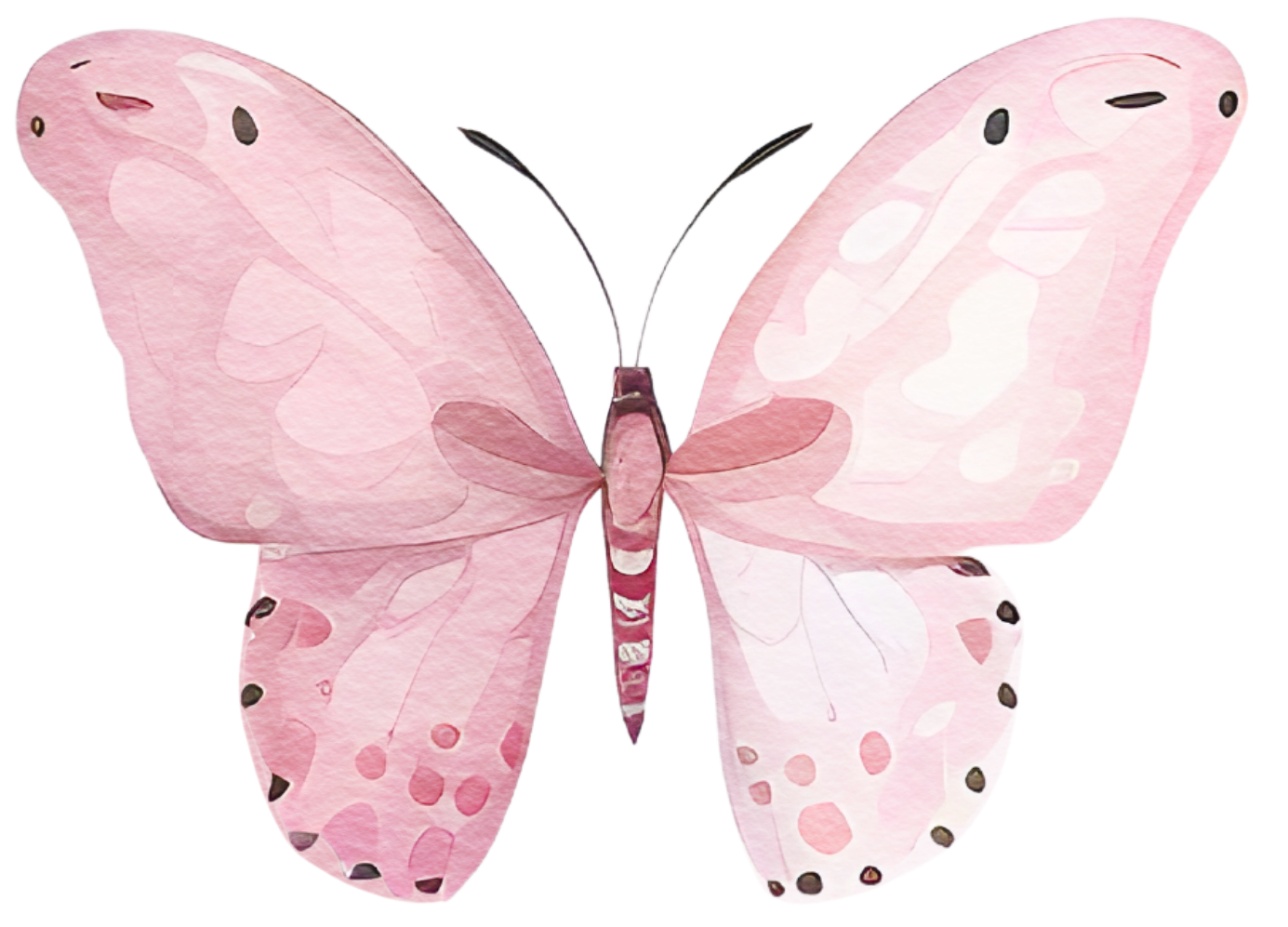 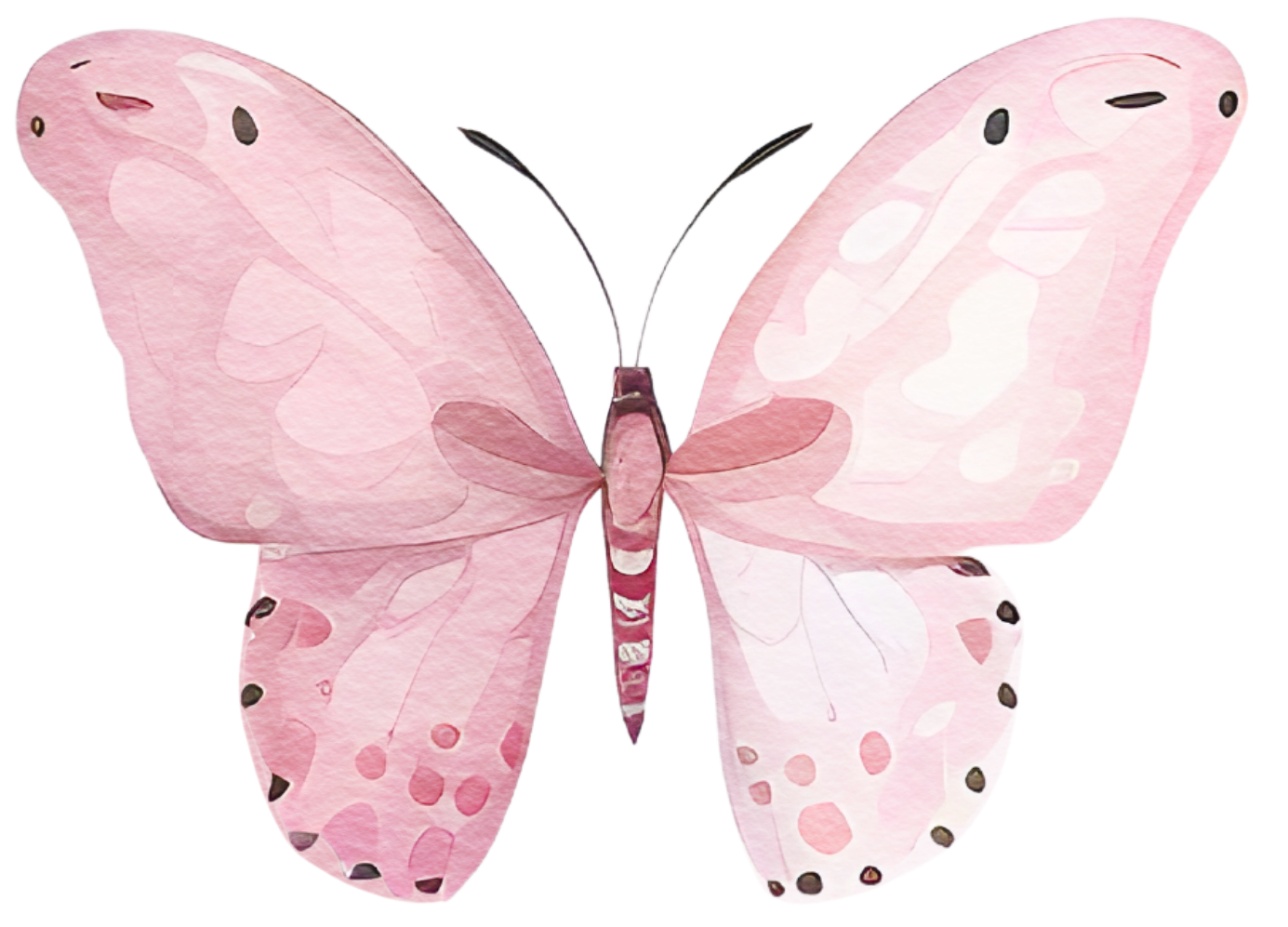 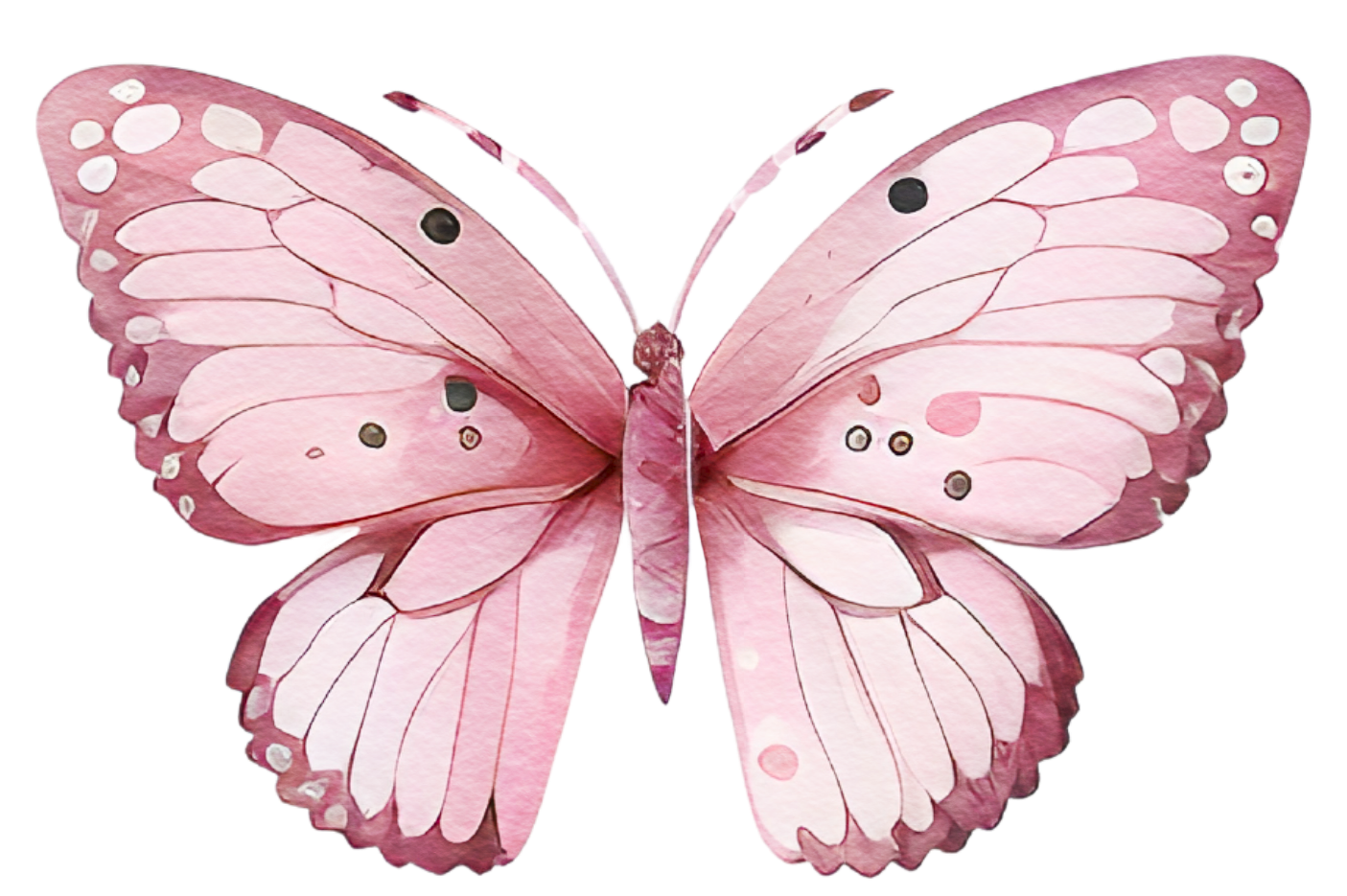 صفحة 111
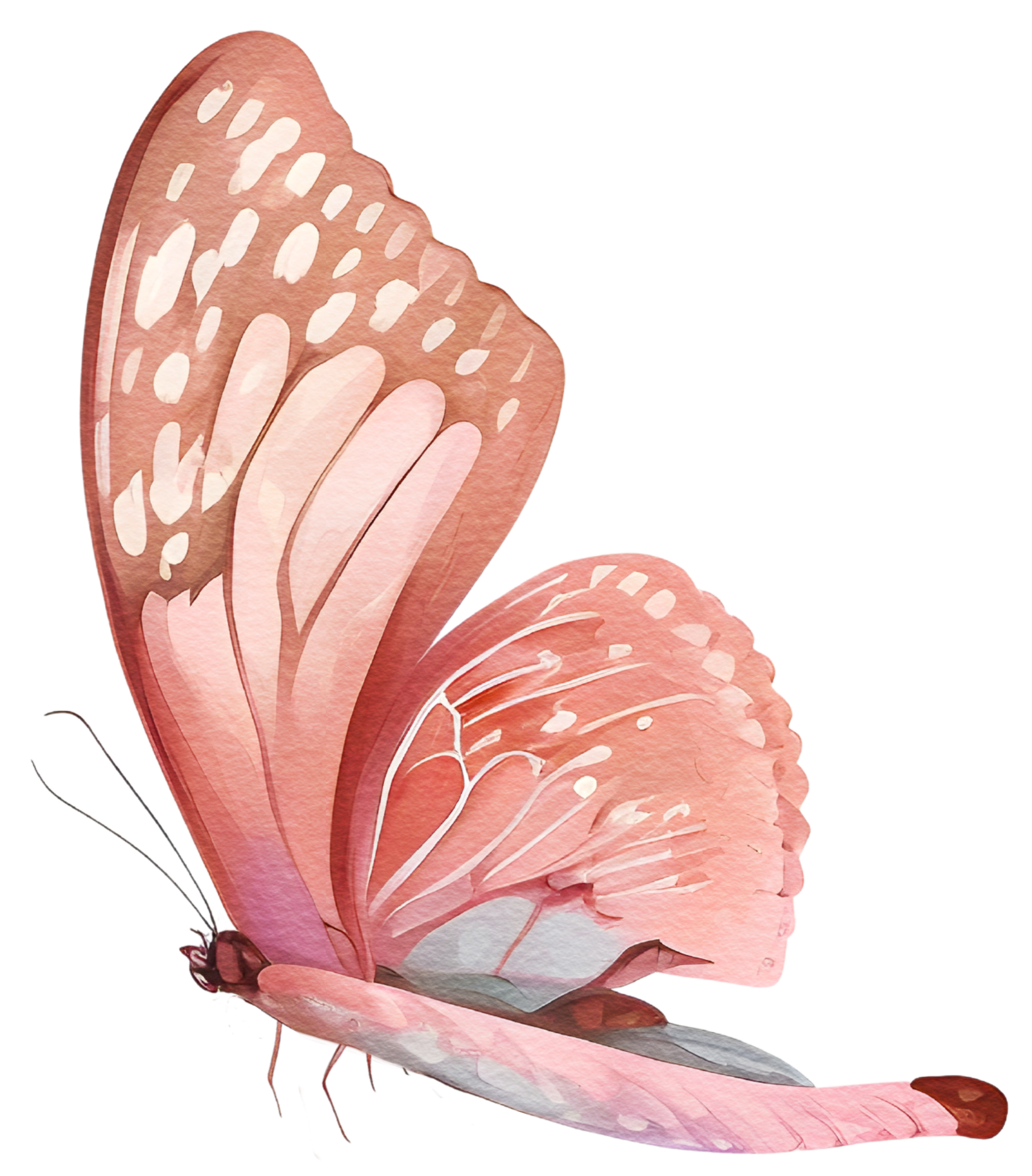 الربط مع الحياة
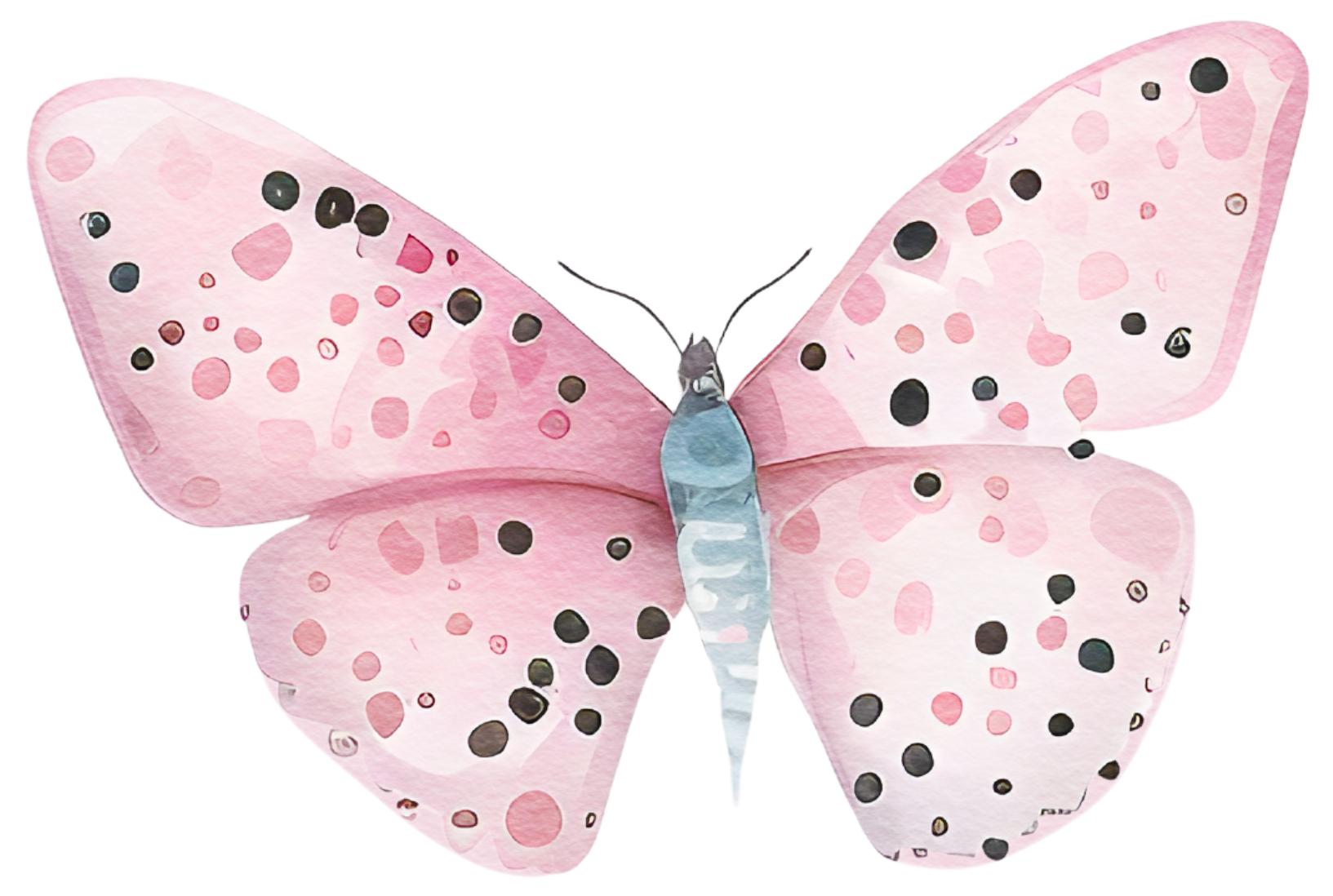 ما الشيء المشترك بين الشمع الذي يستعمل في تلميع السيارات والدهن الذي يقطر من اللحم المشوي, وفيتامين (د) الذي يضاف إلى الحليب الذي يشربه الناس؟
جميعها ليبيدات
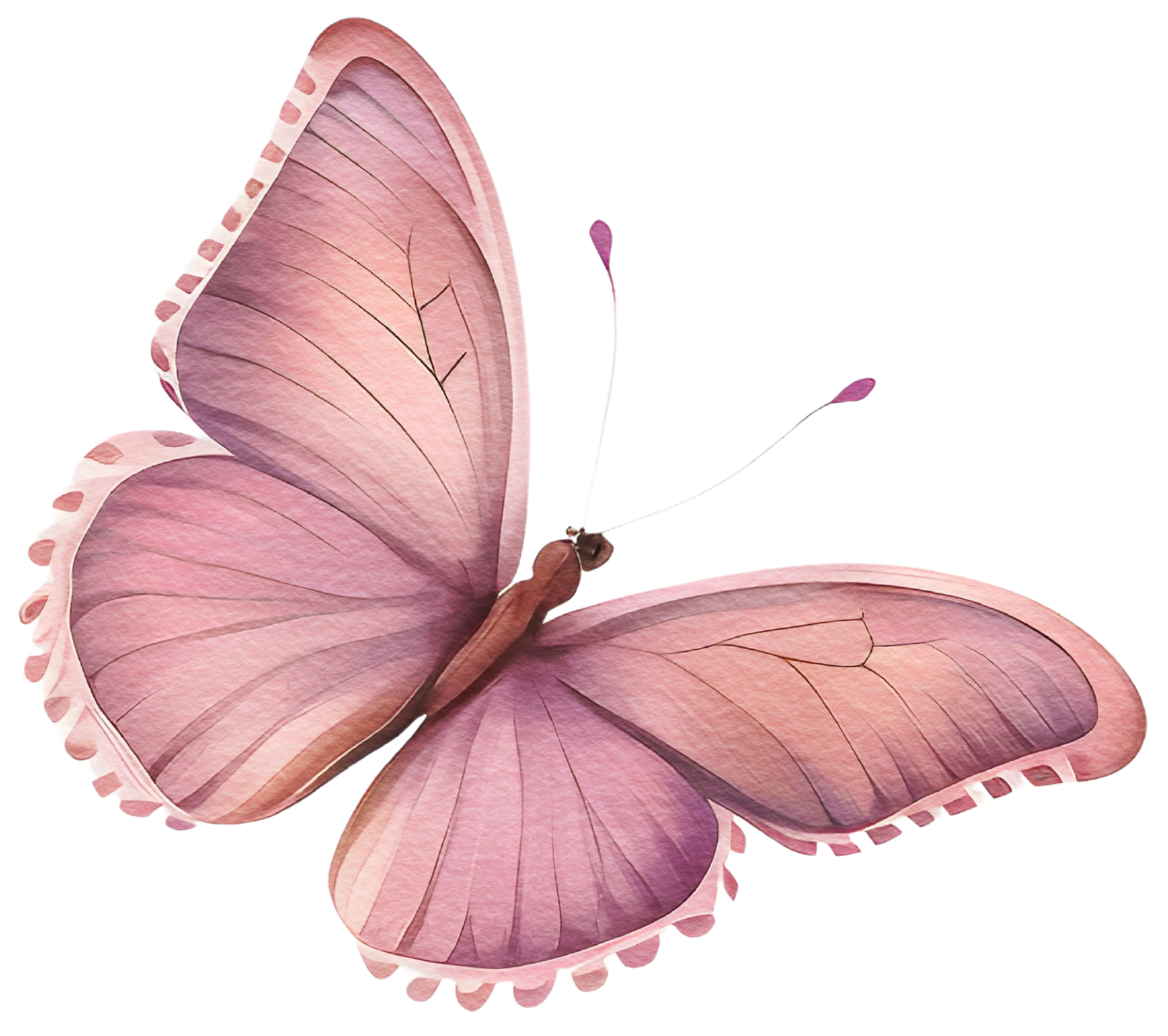 صفحة 111
ما هو المقصود بالليبيدات؟
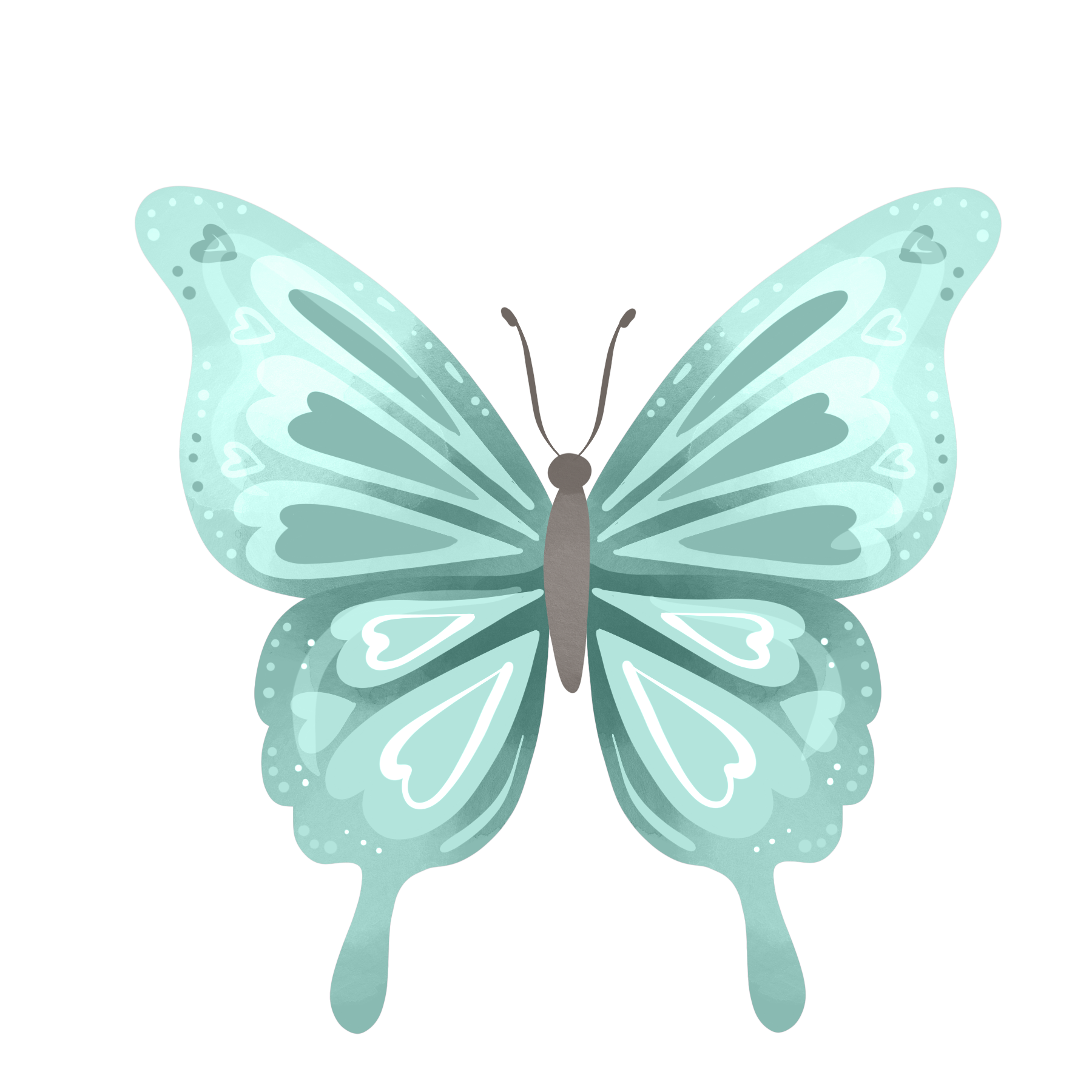 جزيئات حيوية كبيرة غير قطبية
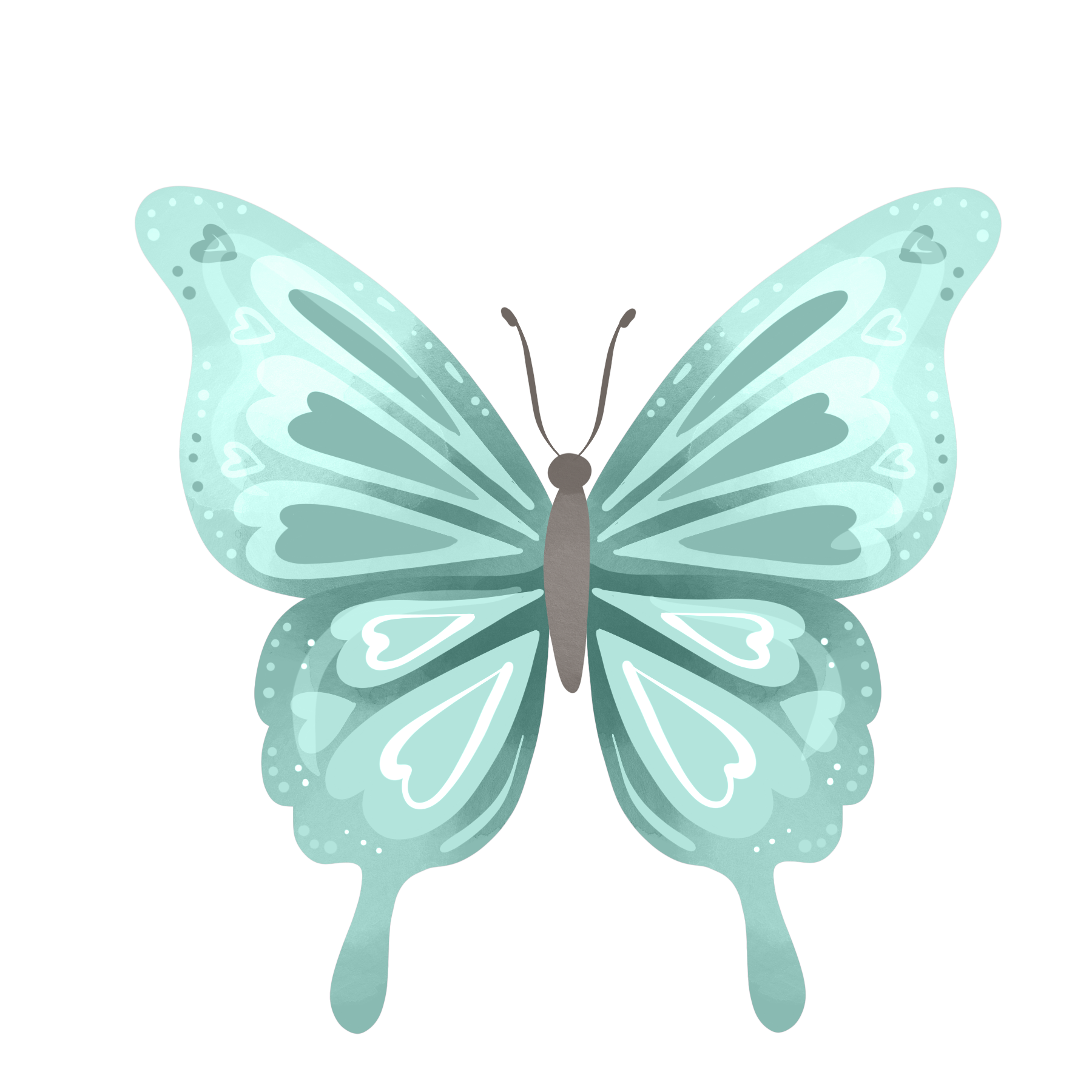 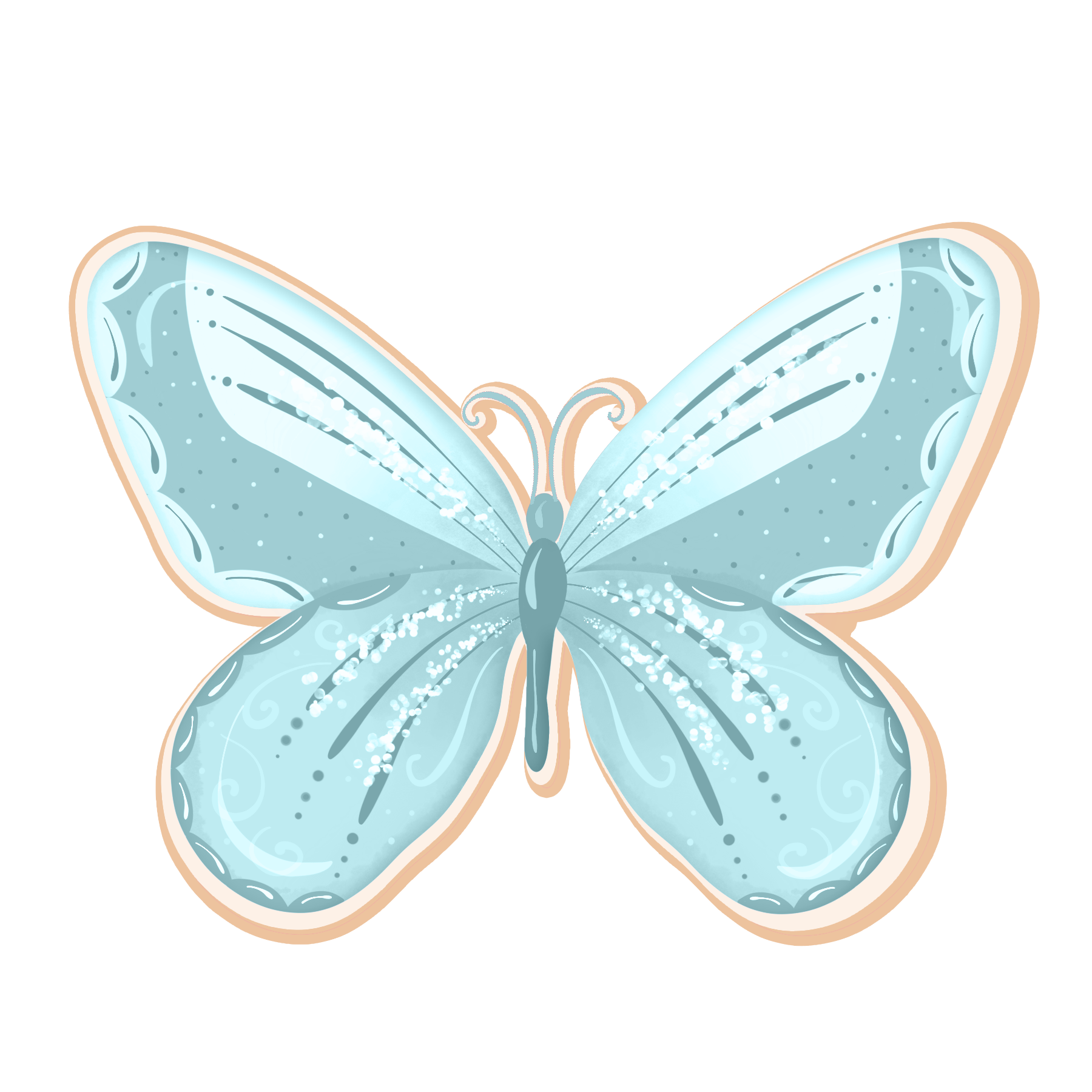 إذا كانت غير قطبية، فهل تذوب في الماء؟
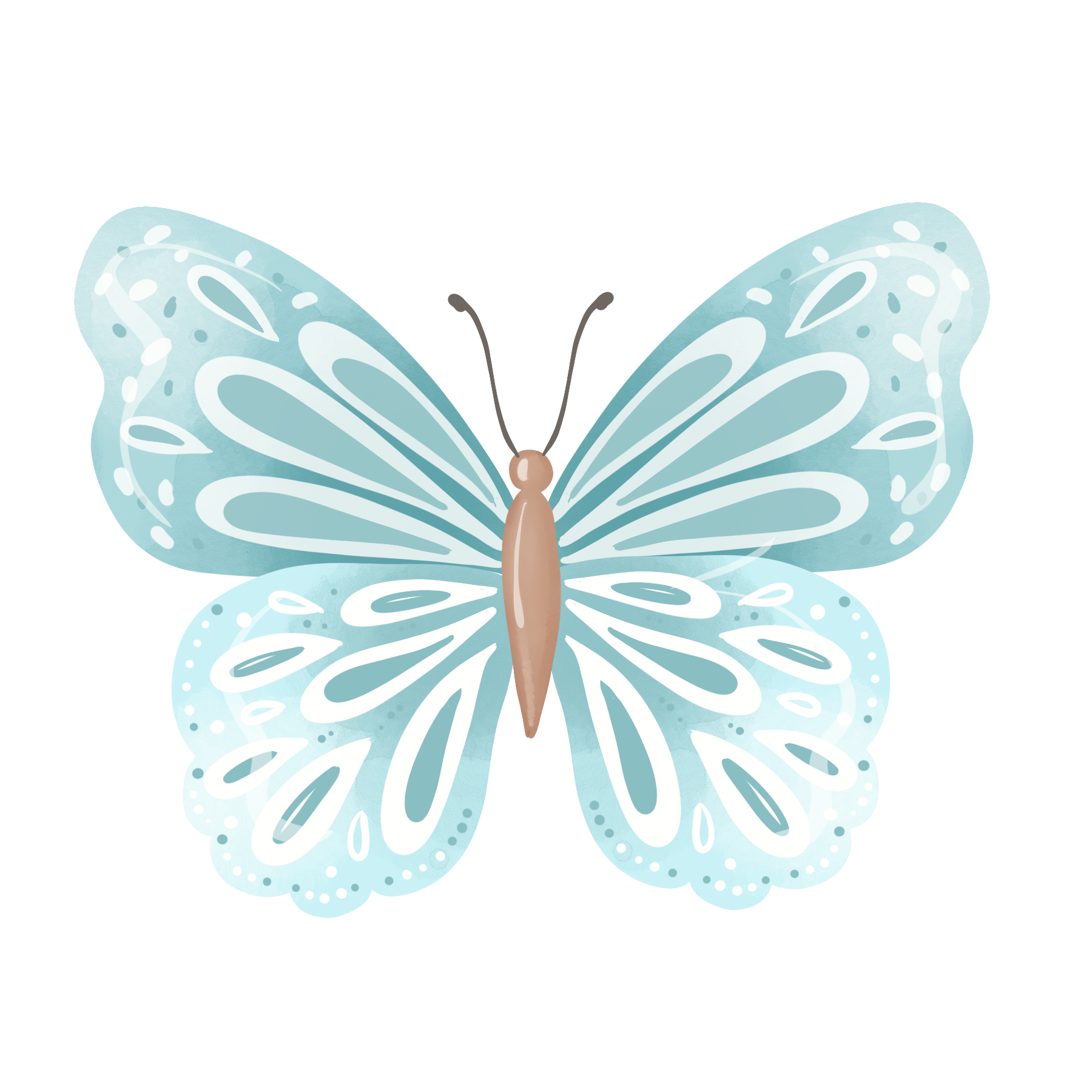 غير قابلة للذوبان في الماء
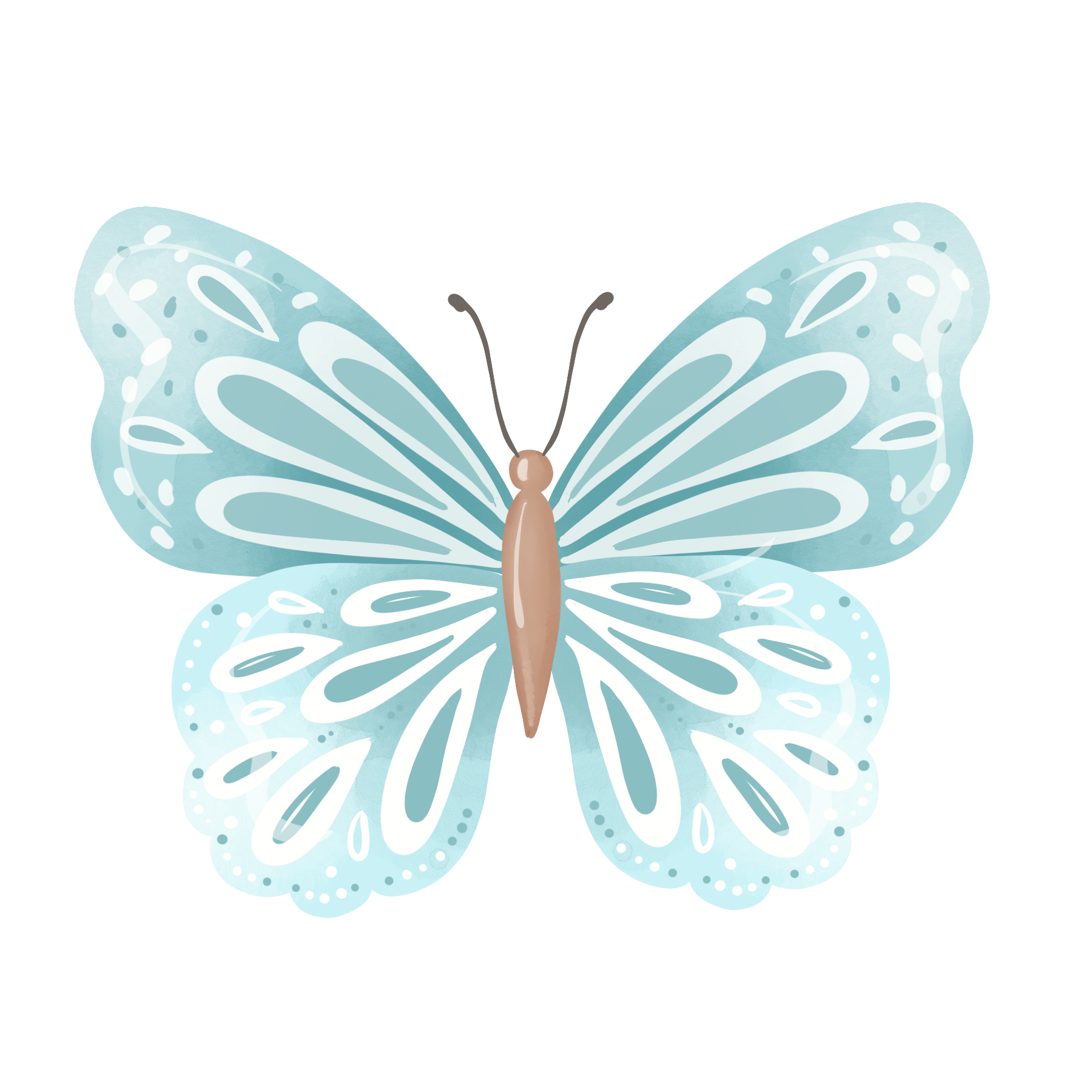 ما هي وظيفتها؟
تعمل على تخزين الطاقة في المخلوقات الحية
تدخل في معظم تركيب غشاء الخلية
في ماذا تختلف عن الكربوهيدرات والبروتينات؟
في أنها ليست بوليمرات ذات وحدات بناء أساسية متكررة
صفحة 111
الليبيدات
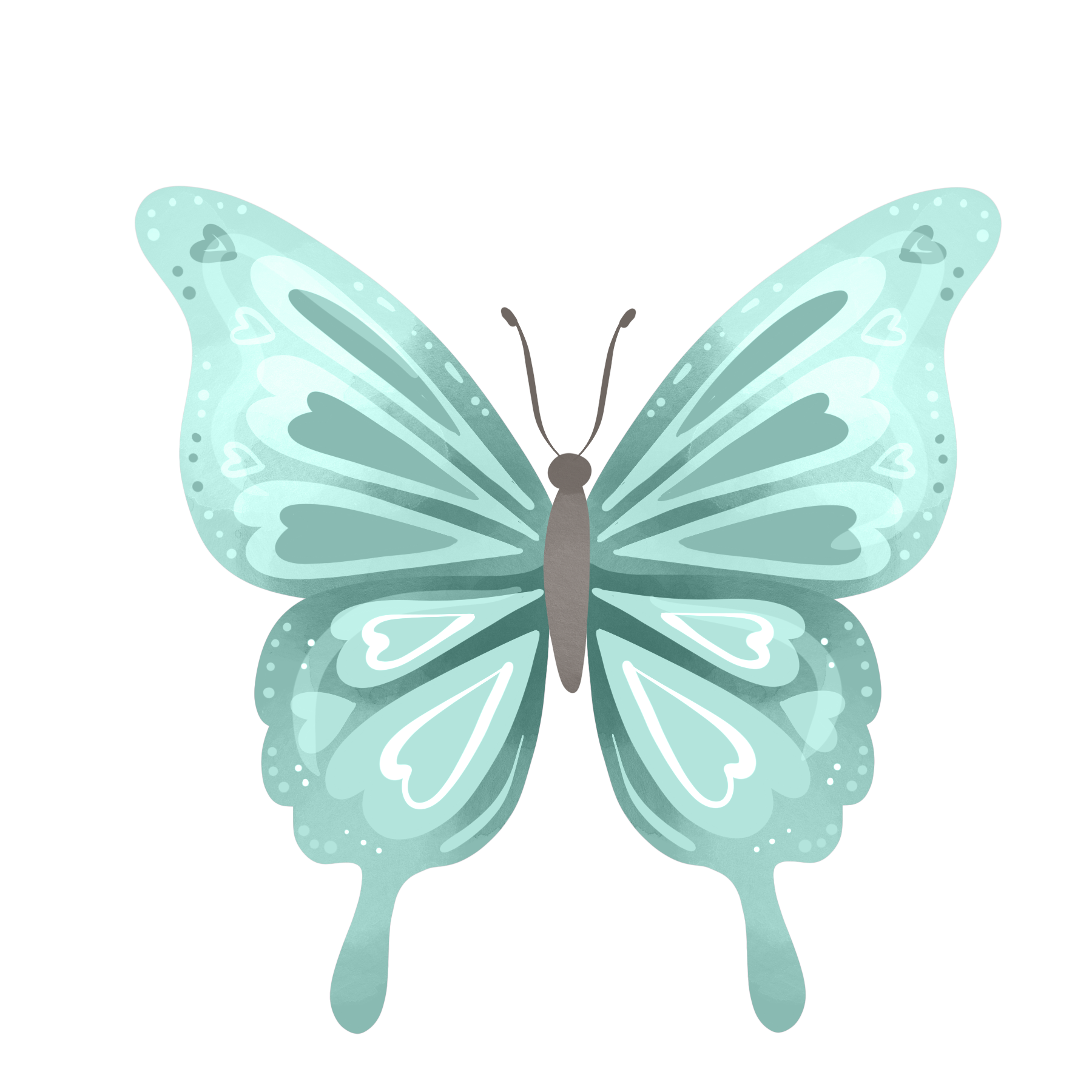 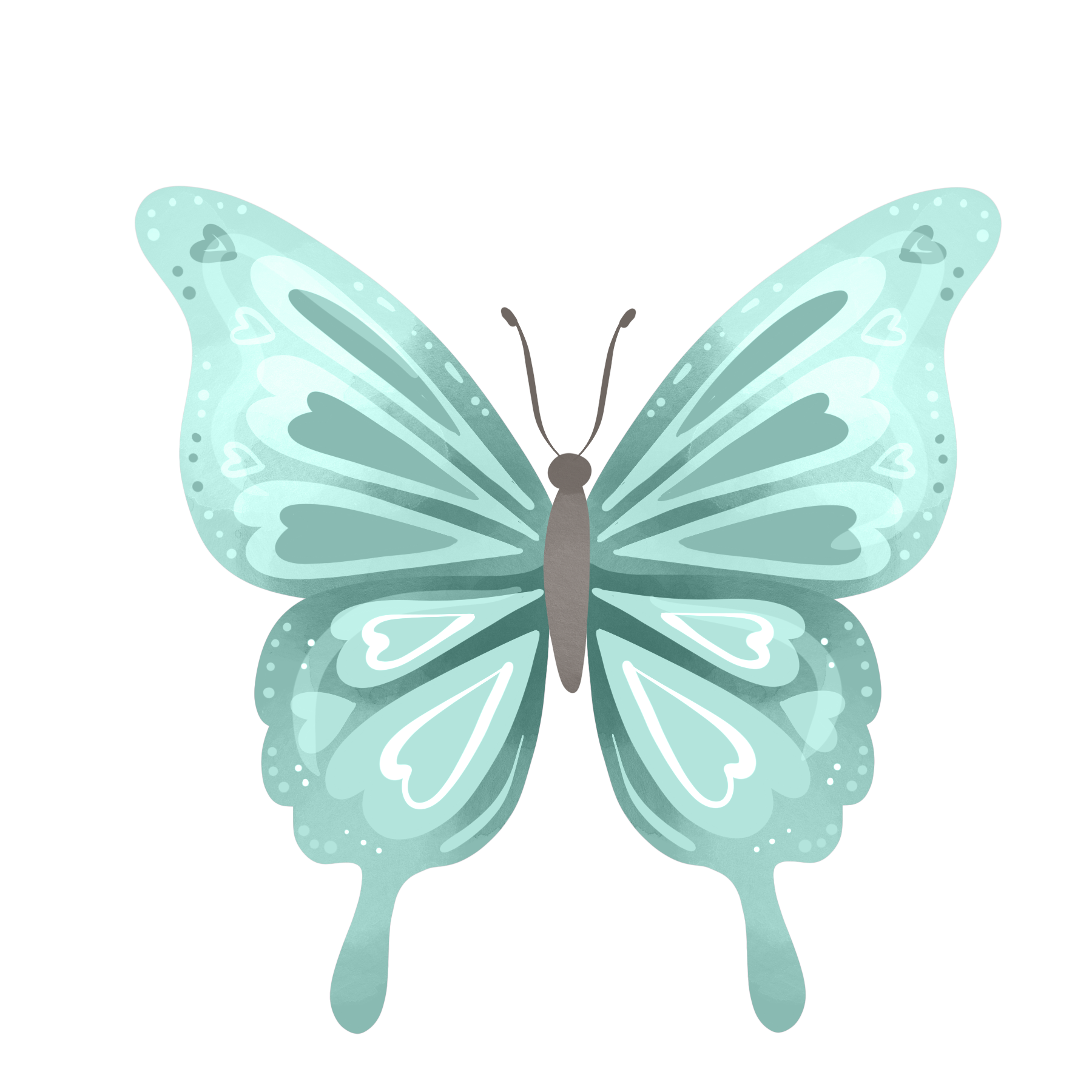 جزيئات حيوية كبيرة جداً
ليست بوليمرات
غير قطبية
لا تذوب في الماء 
تختلف في تركيبها 
تعمل على تخزين الطاقة في المخلوقات الحية 
تدخل في معظم تركيب غشاء الخلية 
لها وحدة بناء مشتركة وهي الحماض الدهنية
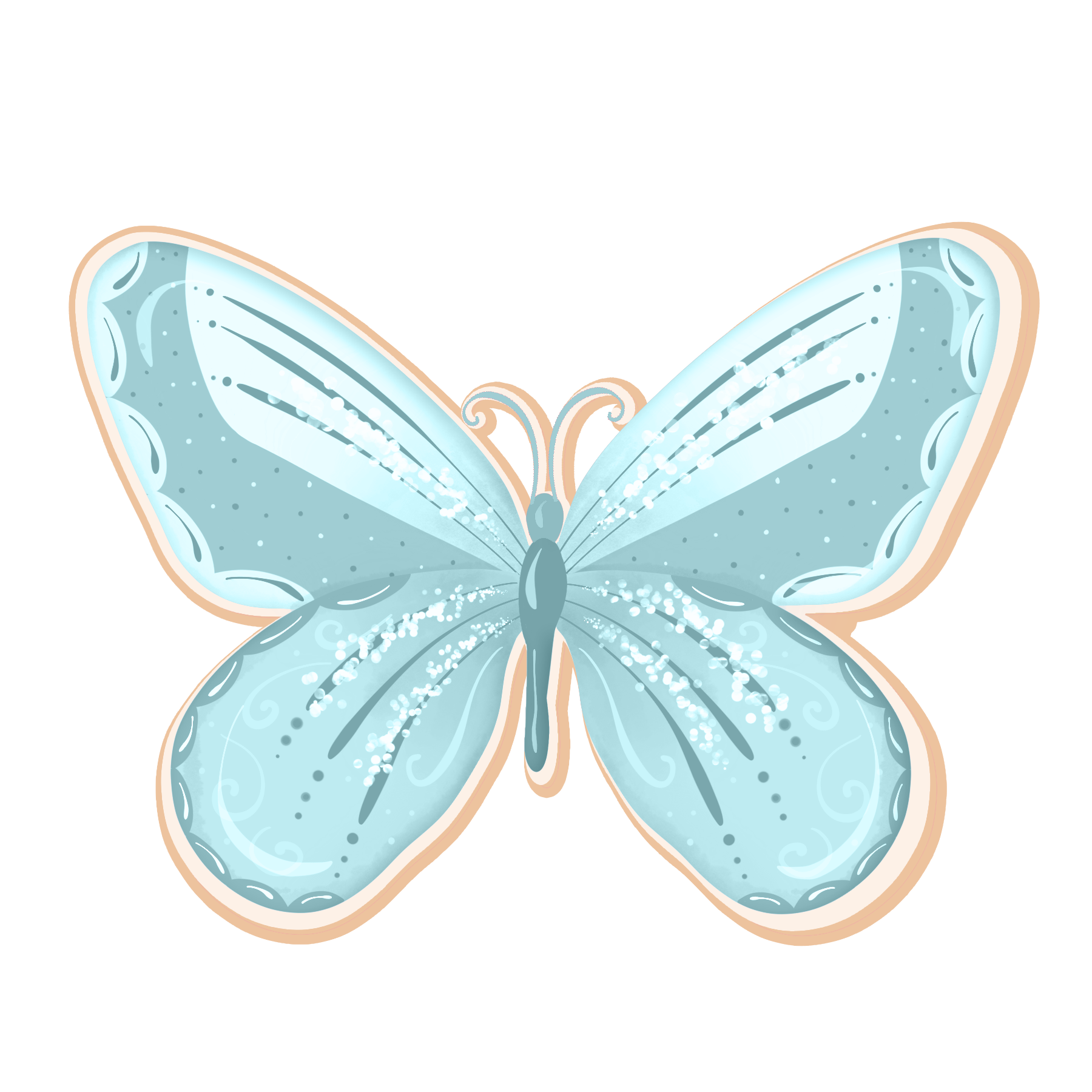 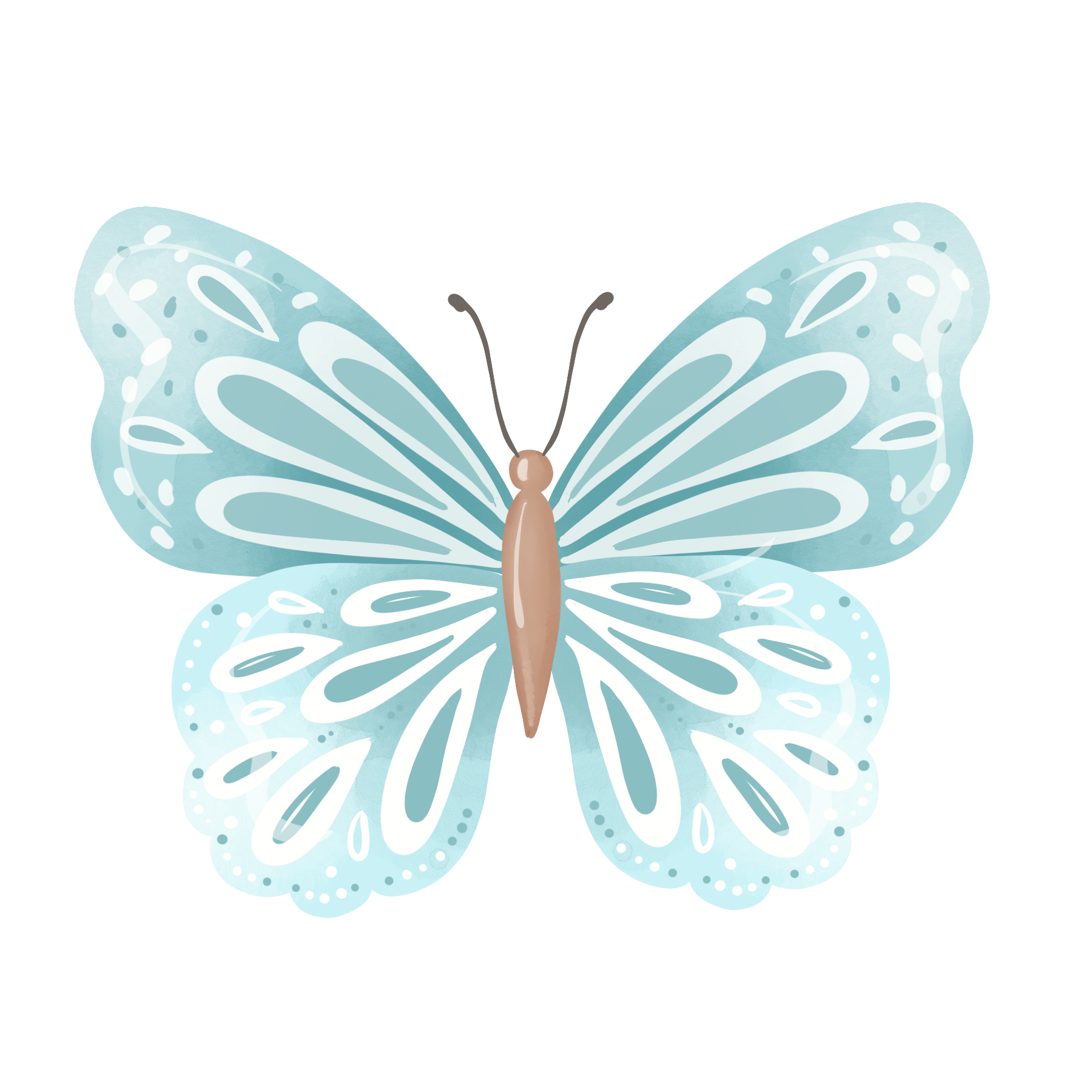 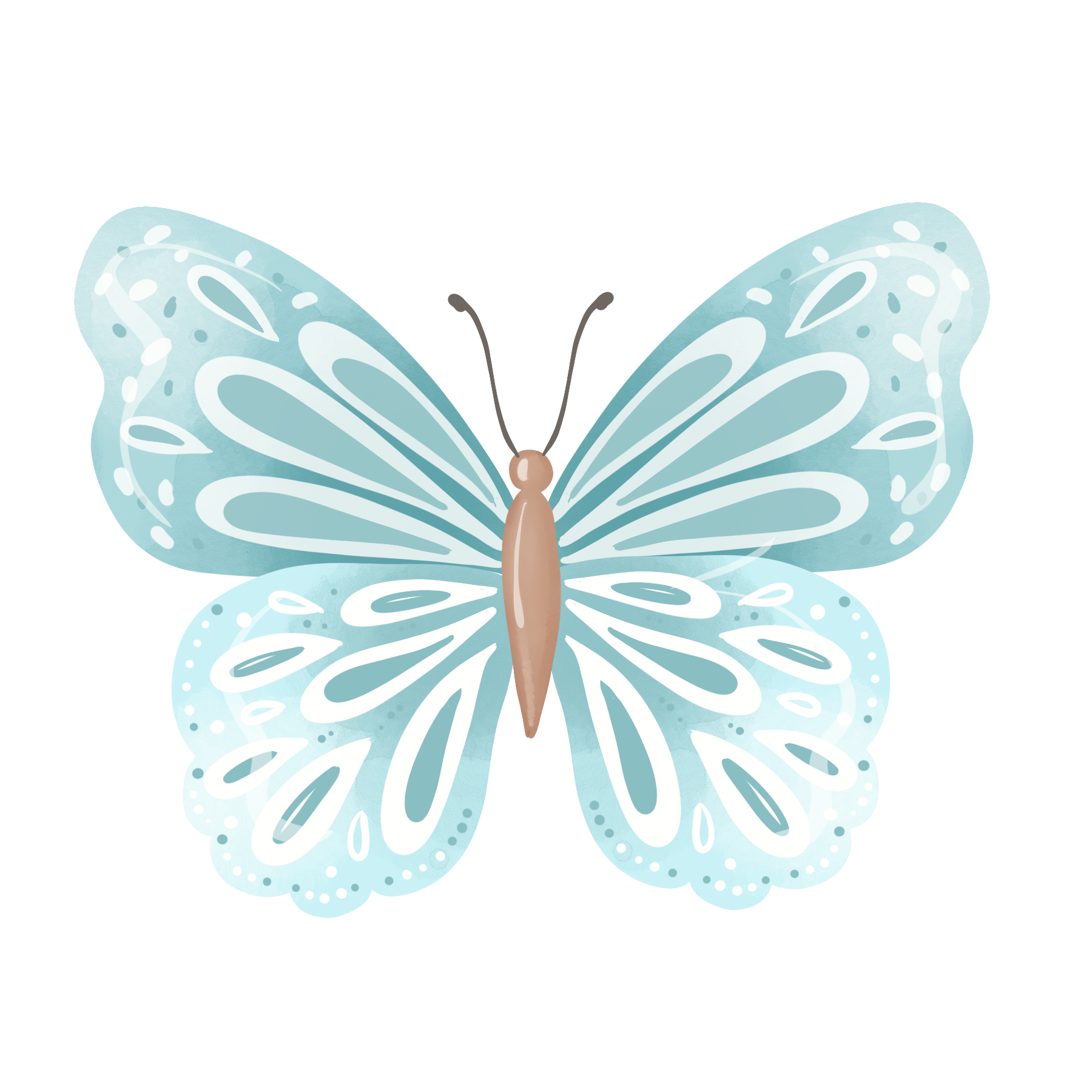 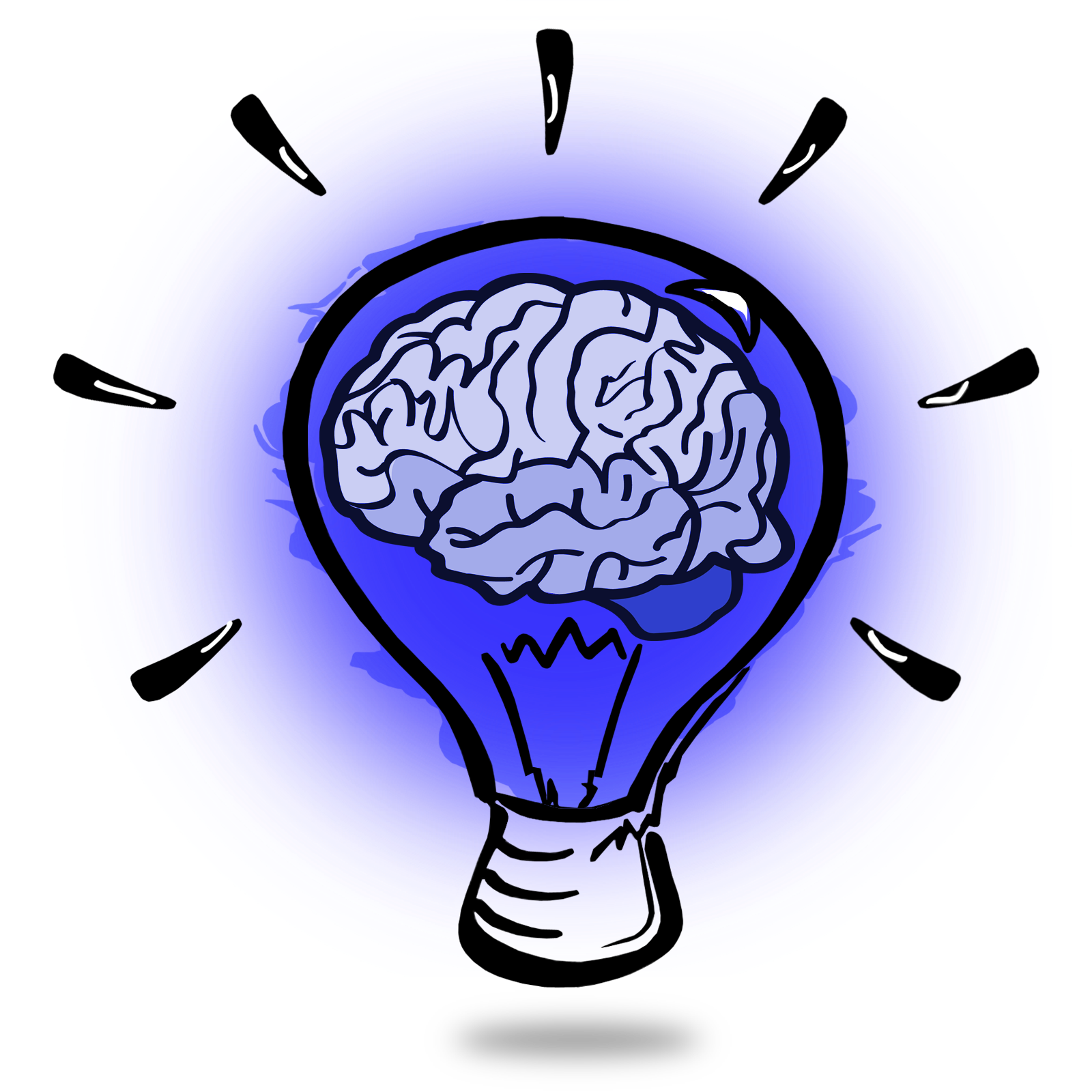 على الرغم من أن الليبيدات ليست بوليمرات، إلا أن لها وحدة بناء رئيسة مشتركة. ووحدات البناء هذه هي الأحماض الدهنية
صفحة 111
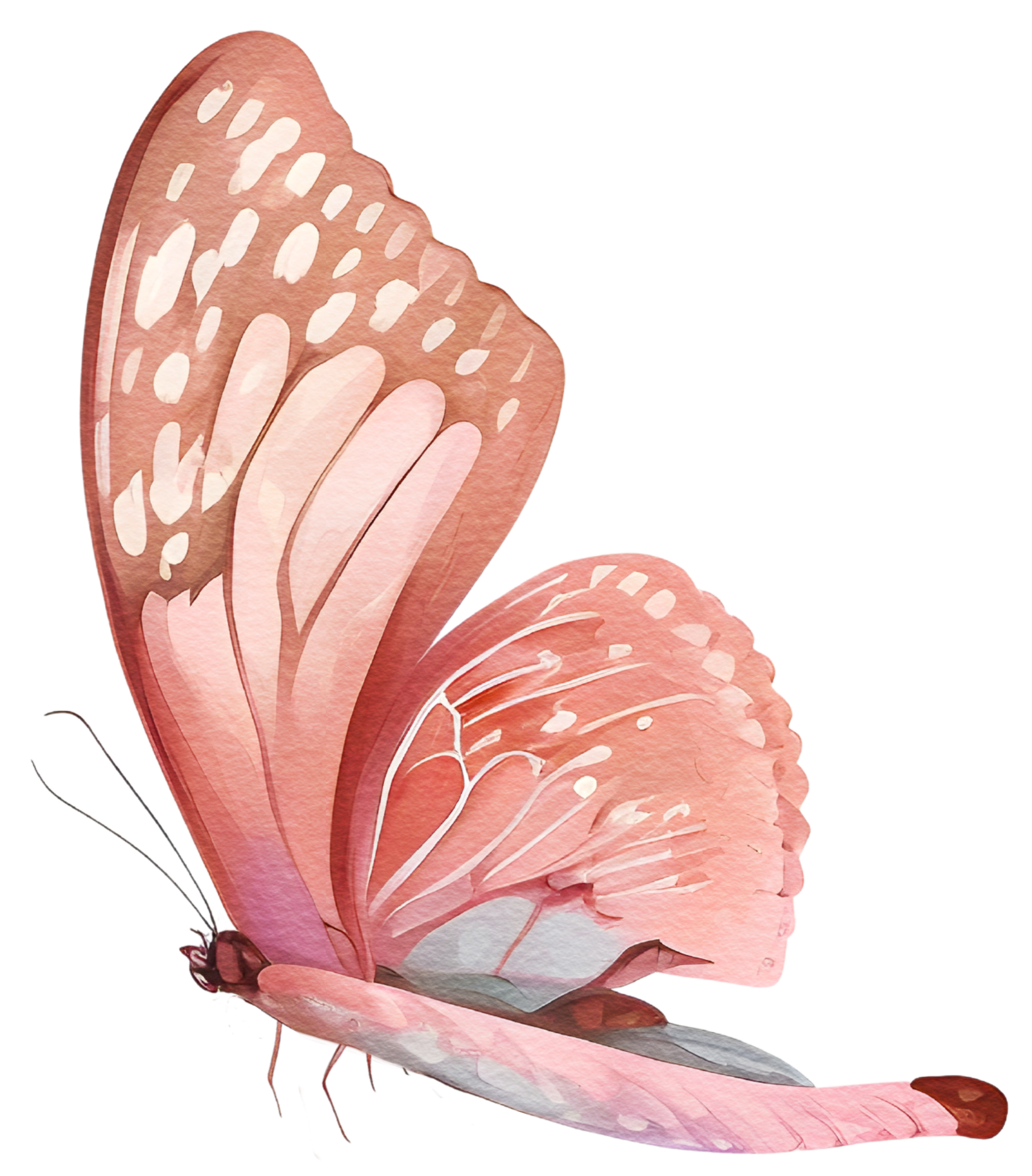 ما هي الأحماض الدهنية؟
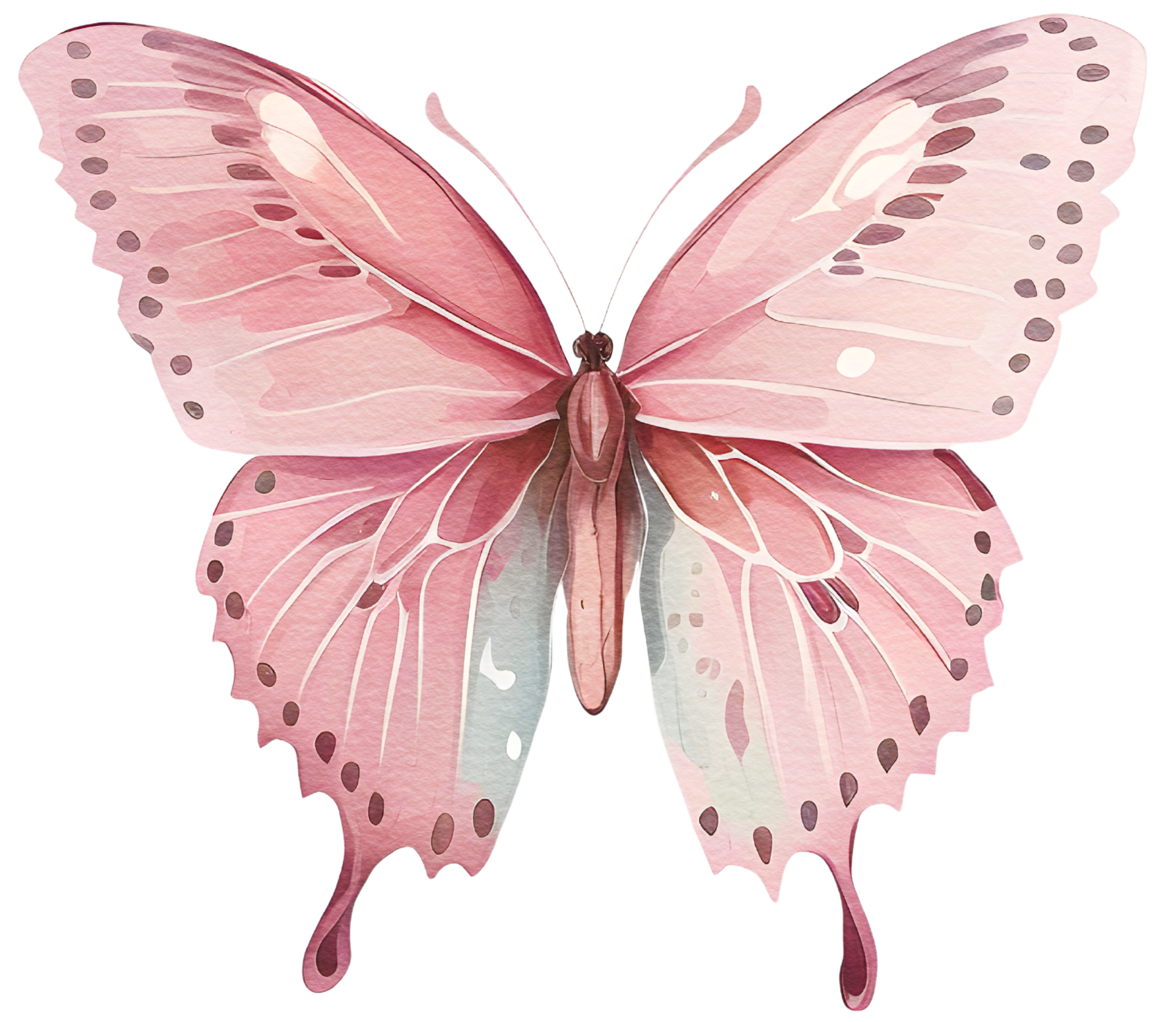 هي أحماض كربوكسيلية ذات سلاسل طويلة
تحتوي معظم الأحماض الدهنية الطبيعية ما بين 12 و 24 ذرة كربون. 
ويمكن تمثيل تركيبها بالصيغة الآتية:CH3(CH2)COOH
تحتوي معظم الأحماض الدهنية على عدد زوجي من ذرات الكربون
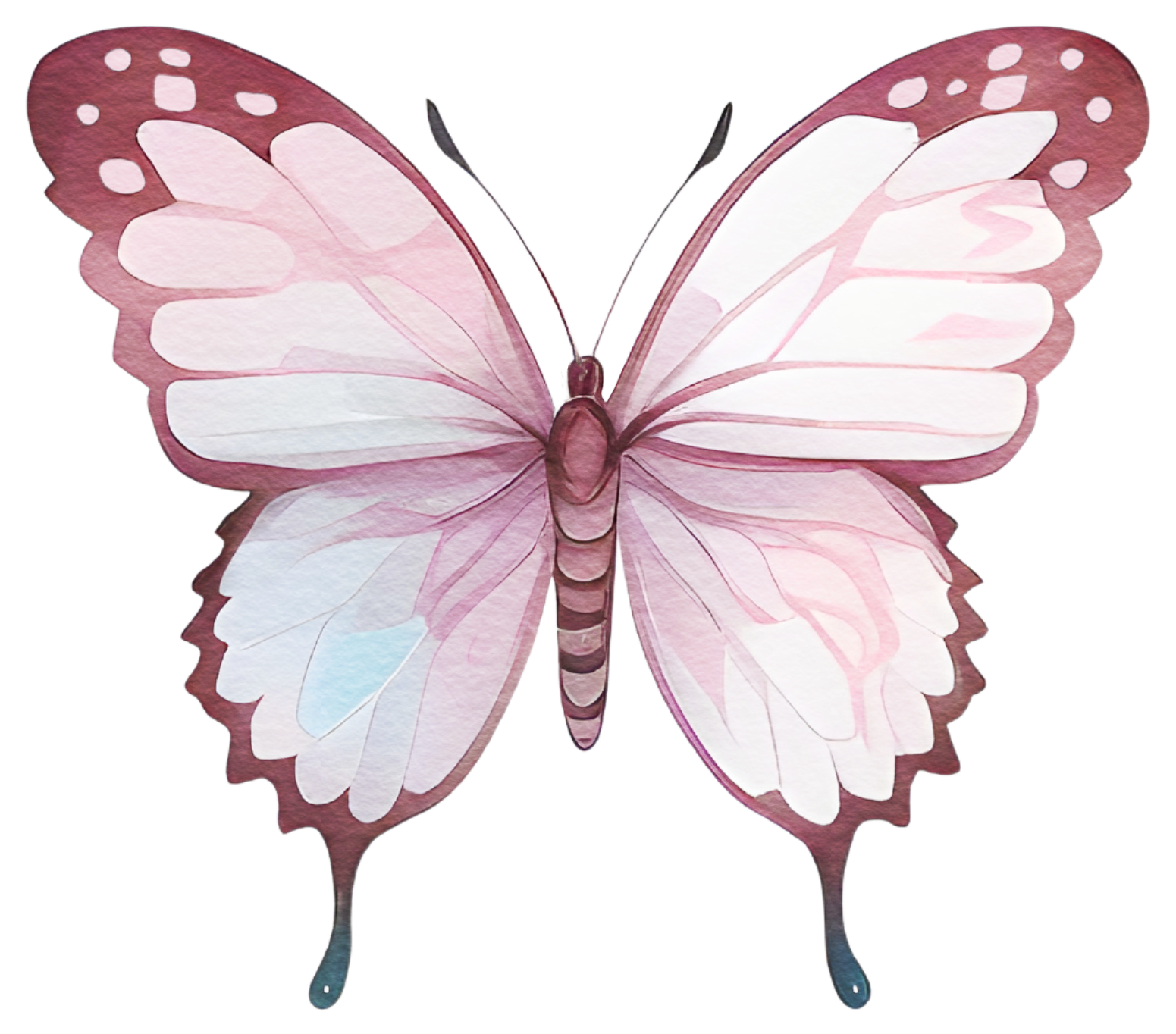 صفحة 111
الشكل 3-13 
حمض الأولييك غير المشبع ذو 18 ذرة كربون وحمض الستيريك المشبع يوجدان في العديد من الأطعمة ومنها الزيد
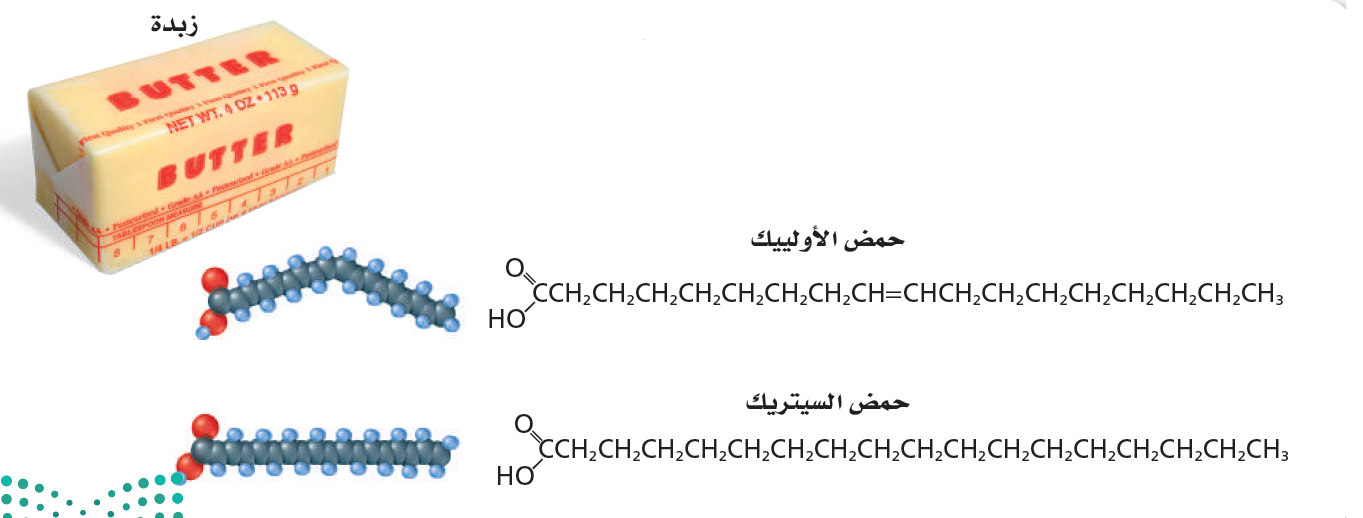 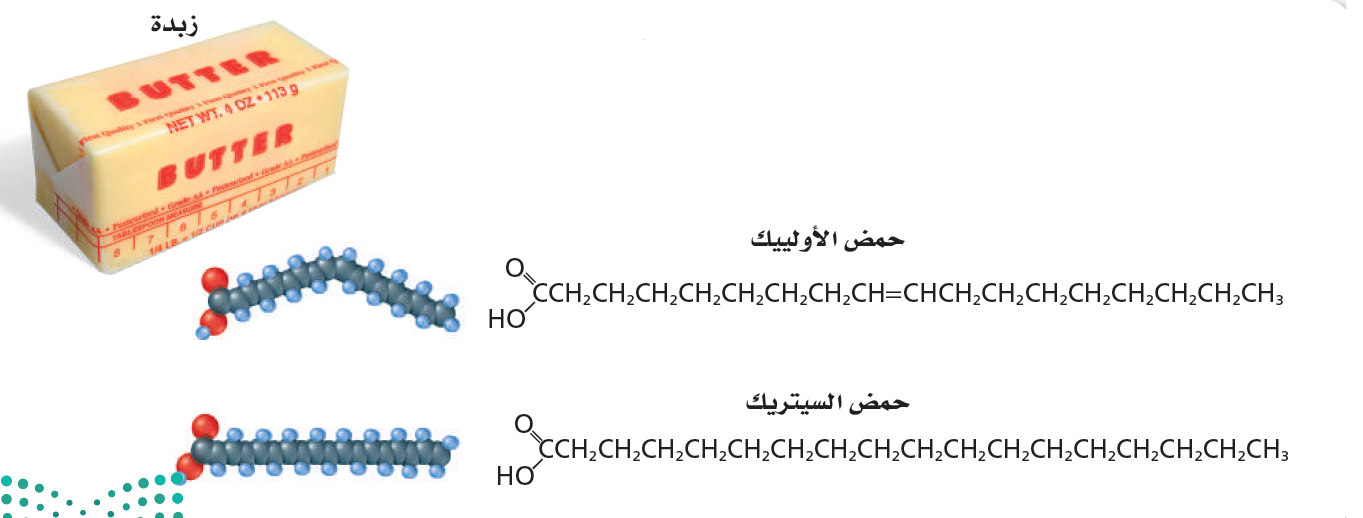 فسر كيف يتأثر تركيب الجزيء بوجود الرابطة الثنائية؟
الجزيء منحني عند الرابطة الثنائية.
صفحة 111
أنواع الأحماض الدهنية
1
الأحماض الدهنية المشبعة
وهي التي لا تحتوي على روابط ثنائية بين ذرات الكربون
مثال عليها 
حمض الستريك
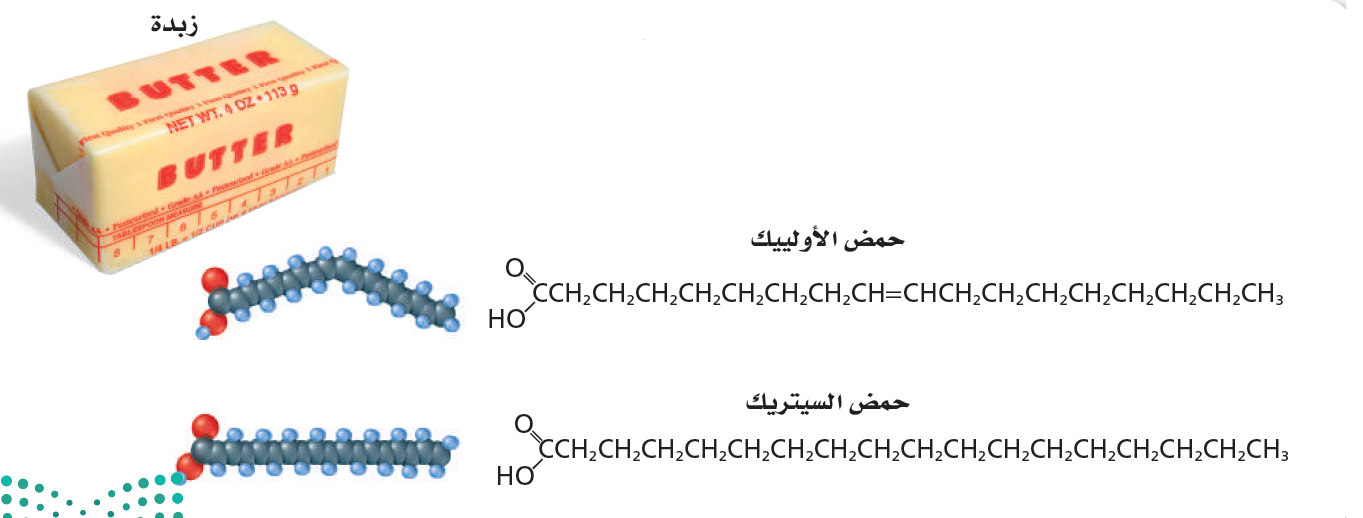 صفحة 112
أنواع الأحماض الدهنية
2
الأحماض الدهنية غير المشبعة
وهي التي تحتوي على روابط ثنائية أو أكثر بين ذرات الكربون.
مثال عليها 
حمض الأوليك
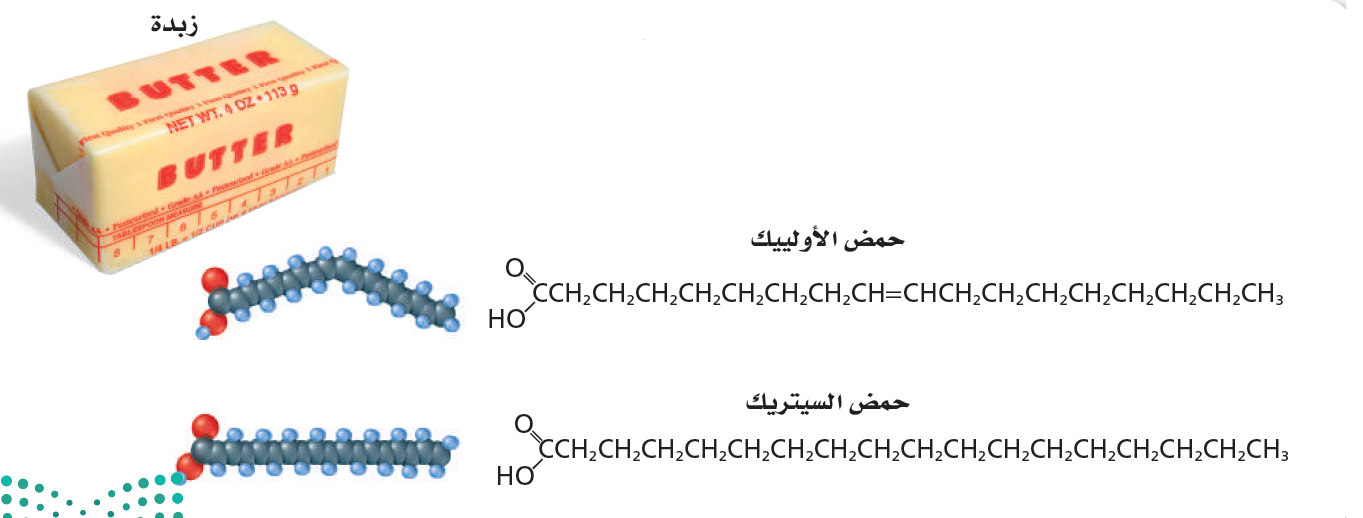 توجد الروابط الثنائية في الأحماض الدهنية الطبيعية جميعها تقريبًا
في صورة المتشكل الهندسي سيس. 
نظرًا إلى اتجاه سيس فإن هذا لا يساعد على وجود تركيب الأحماض الدهنية غير المشبعة متراصّة. ونتيجة لذلك لا تتكون قوى تجاذب كثيرة بين الجزيئات كما في جزيئات الأحماض الدهنية المشبعة، ولذَلك تكون درجات
انصهار الأحماض الدهنية غير المشبعة أقل.
صفحة 111
ماذا قرأت؟
اشرح لماذا يوصف ححمض الأولييك بأنه غير مشبع؟
لأن لديه رابطة ثنائية.
صفحة 112
الليبيدات
الستيرويدات
الشموع
الليبيدات الفوسفورية
الجلسريدات
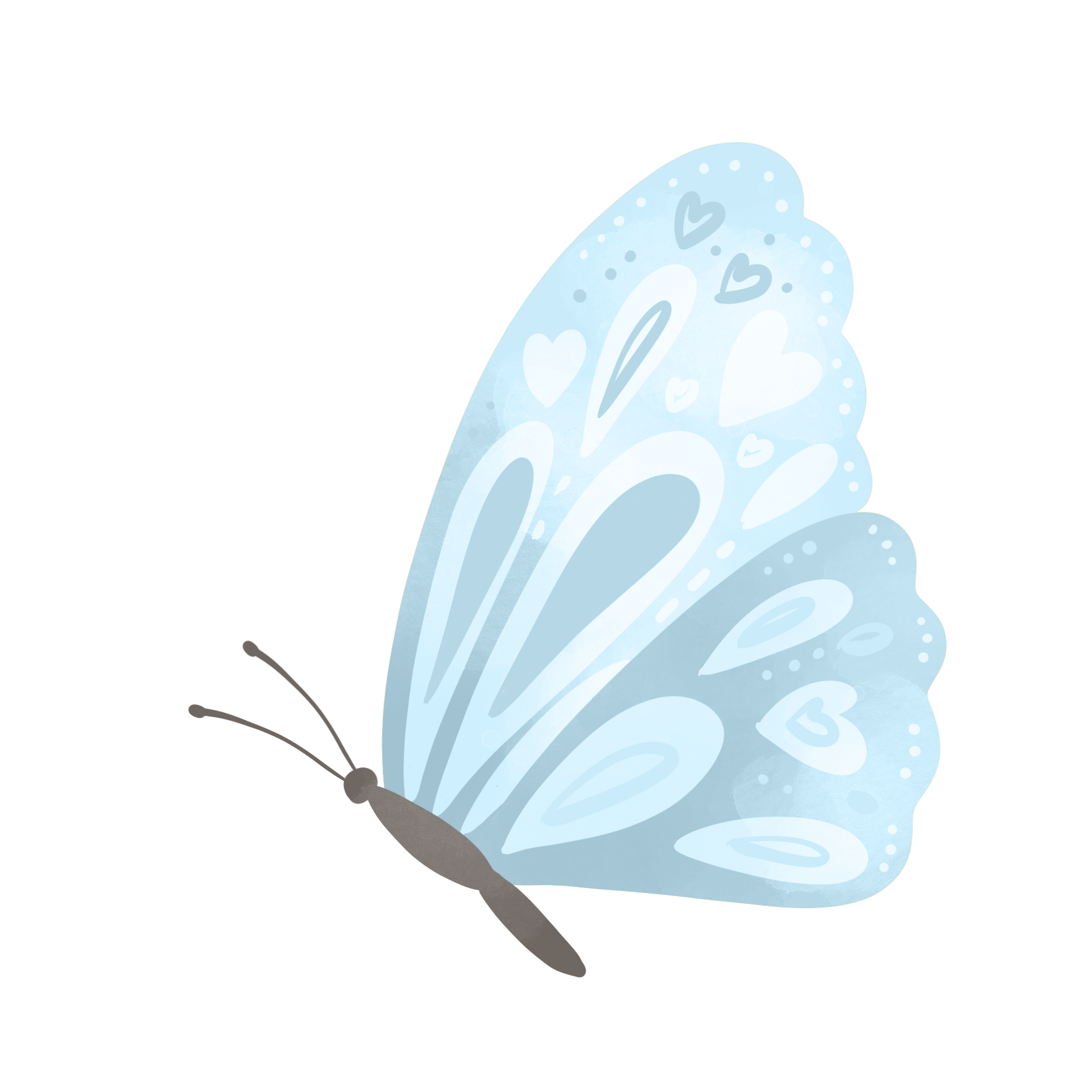 صفحة 112
ما هو الجليسرول؟
هو جزيء يتكون من ثلاث ذرات كربون ترتبط كل منها بمجموعة هيدروكسيل.
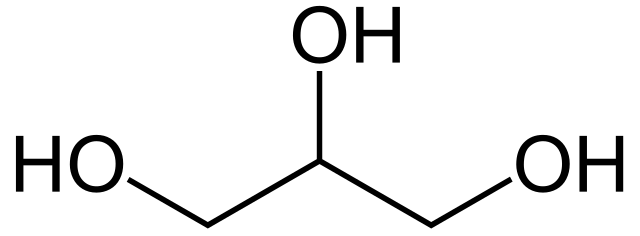 ما هي الجليسريدات الثلاثية؟
تركيب يتكون من ارتباط ثلاثة أحماض دهنية بالجلسرول بواسطة روابط إستر
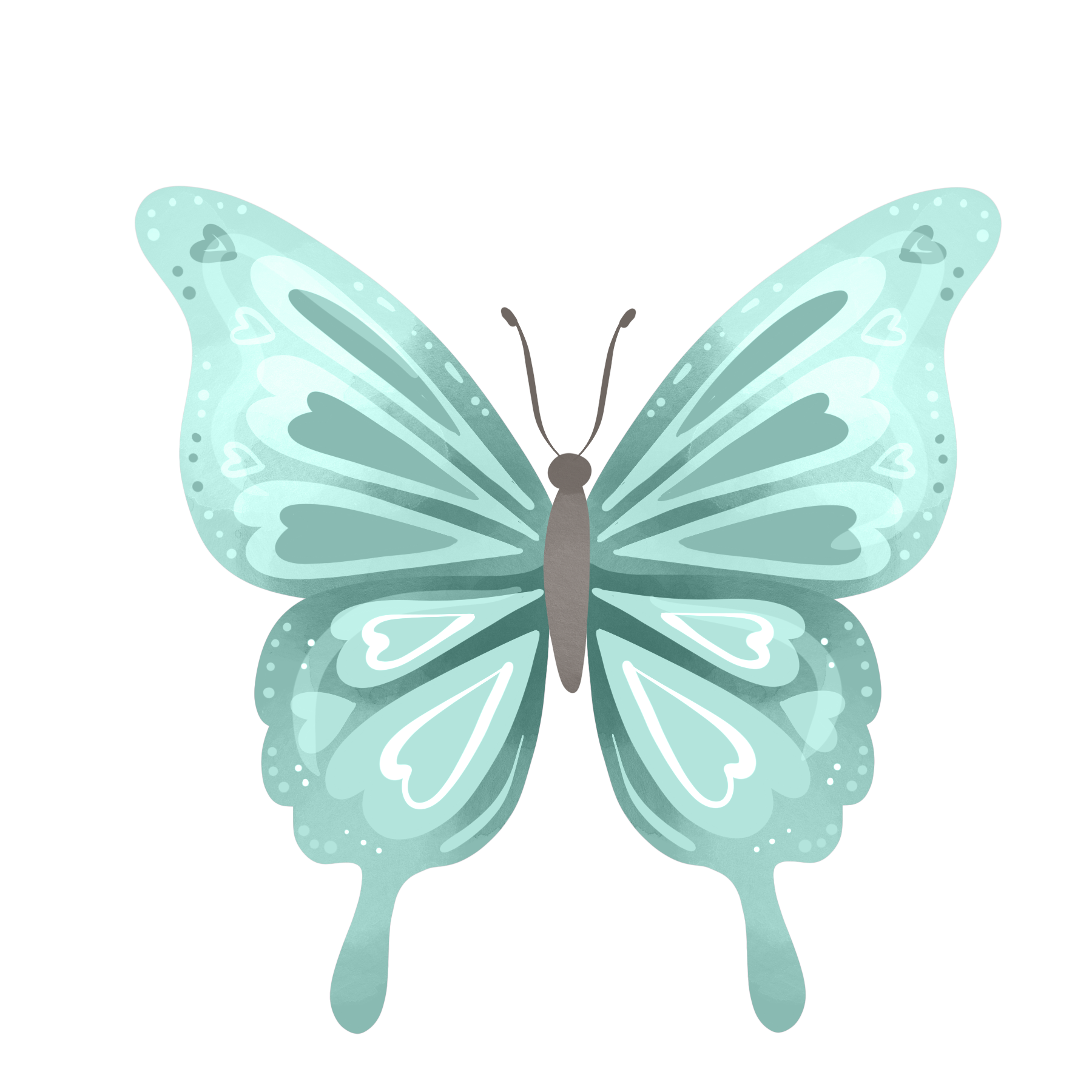 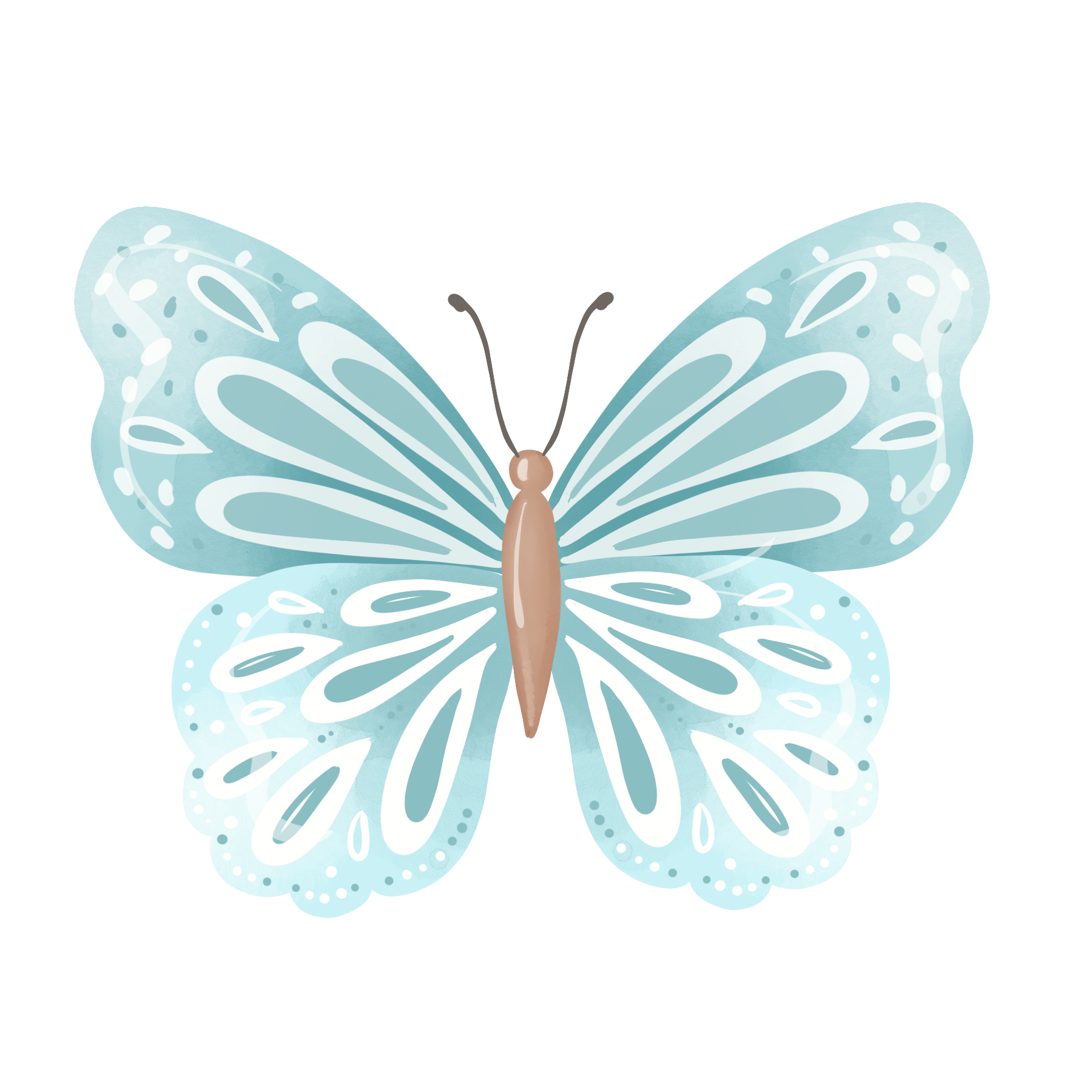 صفحة 112
الشكل 3-14 
تتكون روابط الإستر في الجليسريد الثلاثي عندما تتحد الهيدروكسيل الموجود في الجليسرول بمجموعات الكربوكسيل الموجودة في الأحماض الدهنية
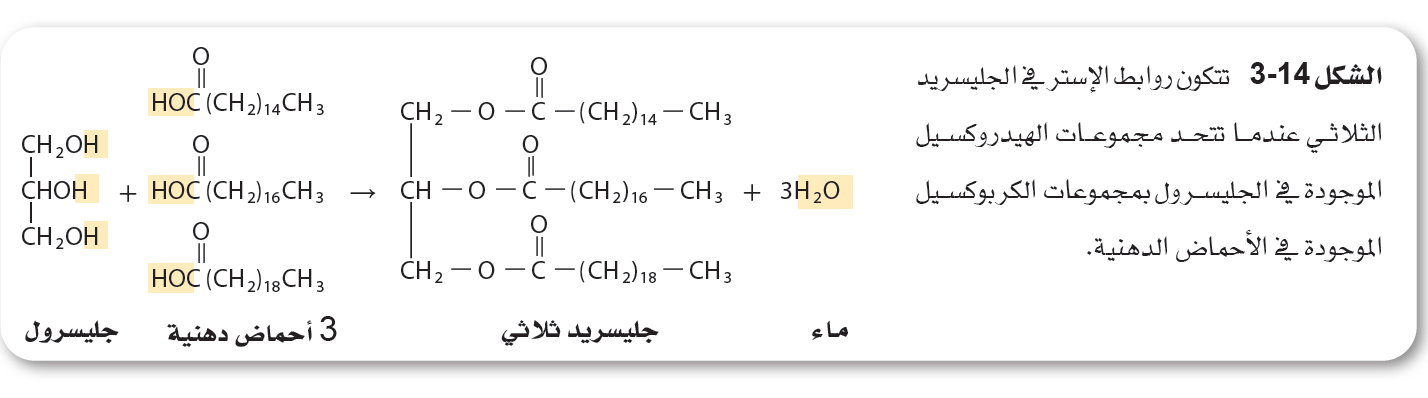 الشكل 3-15 
معظم مخاليط ثلاثي الجليسريدات النباتية المصدر توجد في الحالة السائلة، لأن ثلاثي الجليسريدات يحتوي على أحماض دهنية عير مشبعة، في حين تحتوي الدهون الحيوانية على كمية أكبر من الحماض الدهنية المشبعة، لذا تكون عادة صلبة في درجة حرارة الغرفة
صفحة 112
الجلسريد الثلاثي
يكون الجلسريد الثلاثي صلب أو سائل في درجة حرارة الغرفة.
عندما يكون الجلسريد الثلاثي سائل يكون على شكل زيت (زيوت نباتية أحماض دهنية  غير مشبعة)
عندما يكون الجلسريد الثلاثي صلبا يكون على شكل دهن.(دهون حيوانية أحماض دهنية مشبعة)
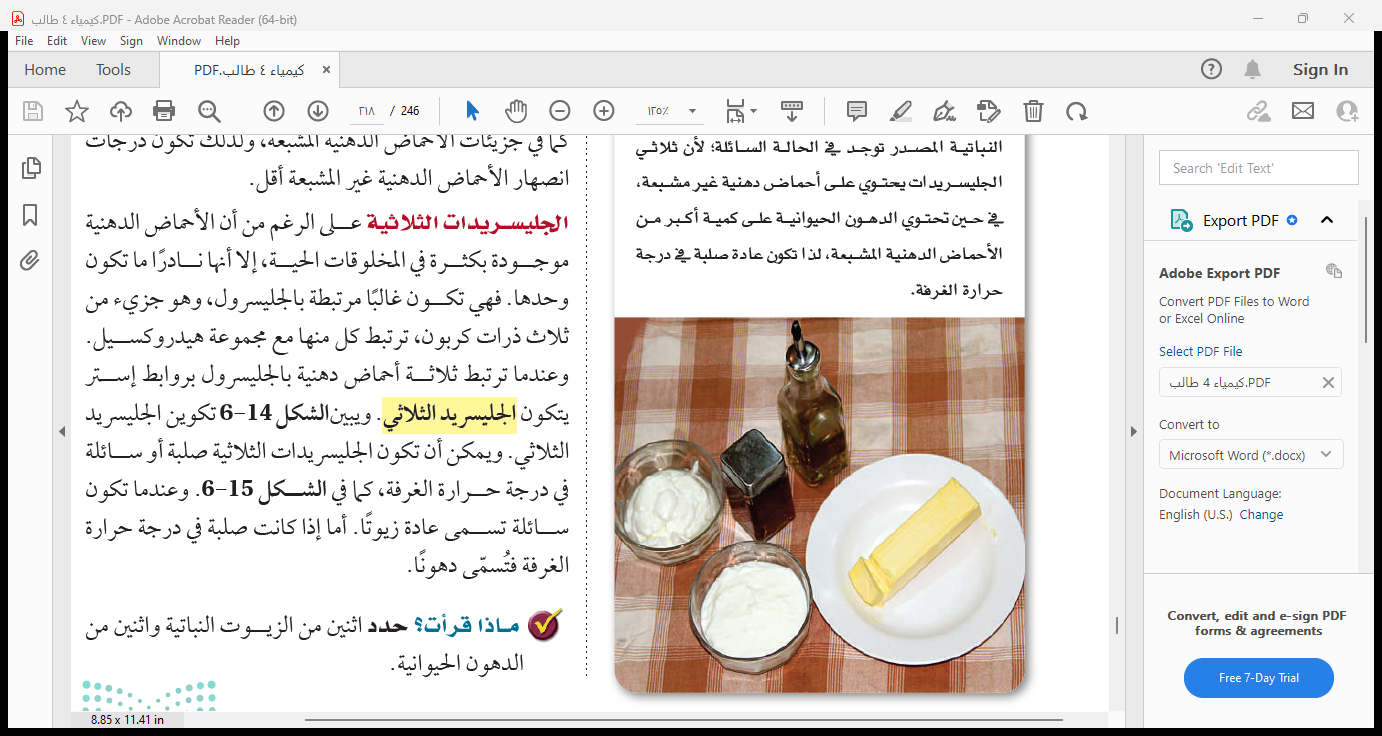 صفحة 112
ماذا قرأت؟
حدد اثنين من الزيوت النباتية واثنين من الدهون الحيوانية؟
زيت نباتي: زيت الصويا وزيت الزيتون.
دهون حيوانية: دهون الأبقار والأغنام والزبدة.
صفحة 113
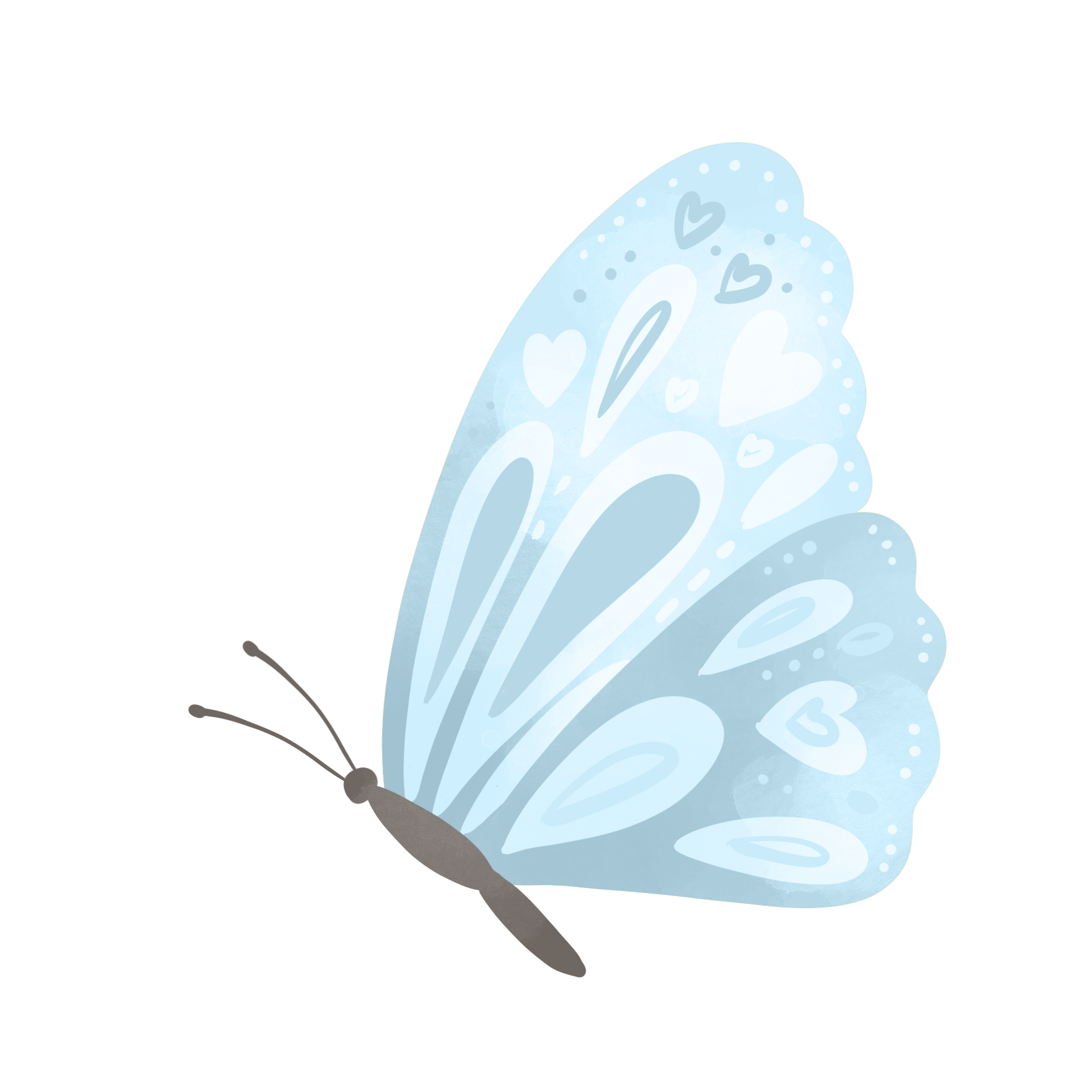 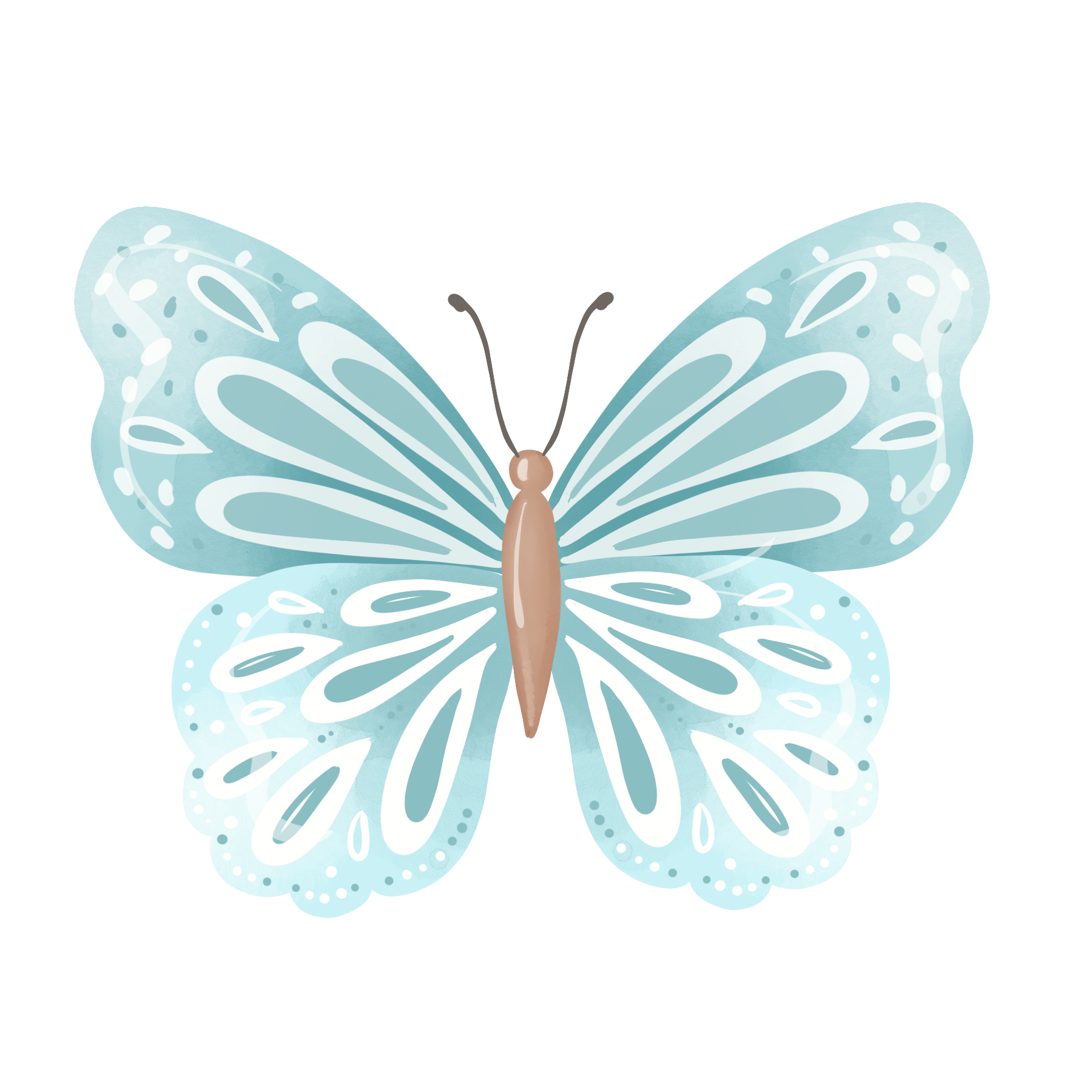 الجلسريد الثلاثي
أين يتم  تخزين الجلسريد الثلاثي؟
تخزن الخلايا الدهنية الطاقة الفائضة في الأحماض الدهنية على هيئة جلسريد ثلاثي
عندما تقل الطاقة تقوم الخلايا بتحليل الجلسريد الثلاثي بفعل الإنزيمات مطلقة الطاقة
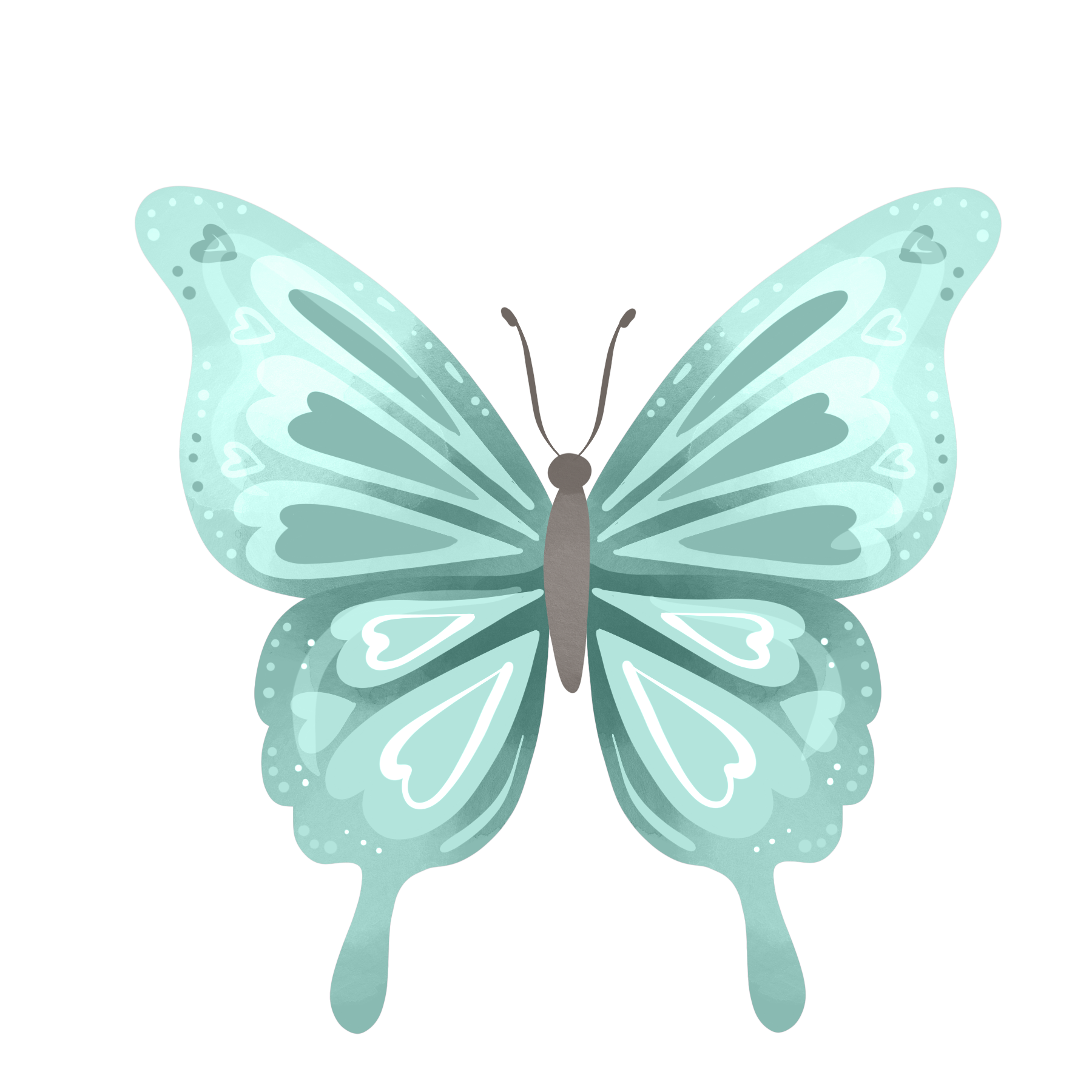 صفحة 113
مع أن الإنزيمات تحلل الجليسريد الثلاثي داخل الخلايا الحية إلا أنه يمكن إجراء تفاعل مشابه لذلك خارج الخلايا باستعمال قاعدة قوية مثل هيدروكسيد الصوديوم. ويُسمّى هذا التفاعل – تميُّه الجليسريد الثلاثي مع وجود محلول مائي لقاعدة قوية لتكوين أملاح الكربوكسيلات
وهو عبارة عن أملاح الصوديوم – والجليسرول
ويطلق على هذا التصبُّنَ. ويستعمل تفاعل التصبُّن في إنتاج الصابون
صفحة 113
ما هو التصبن؟
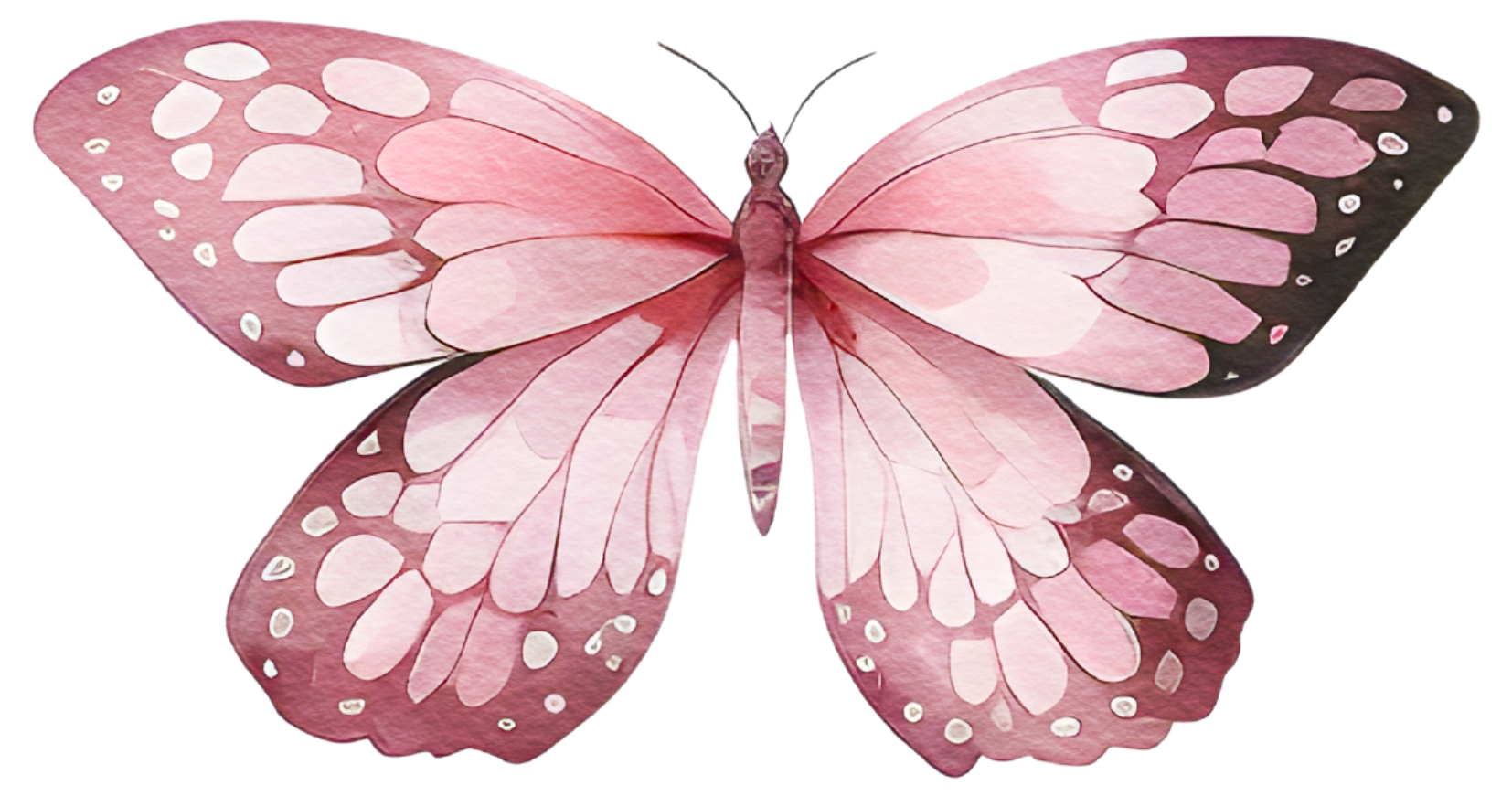 عبارة عن أملاح الصوديوم للأحماض الدهنية
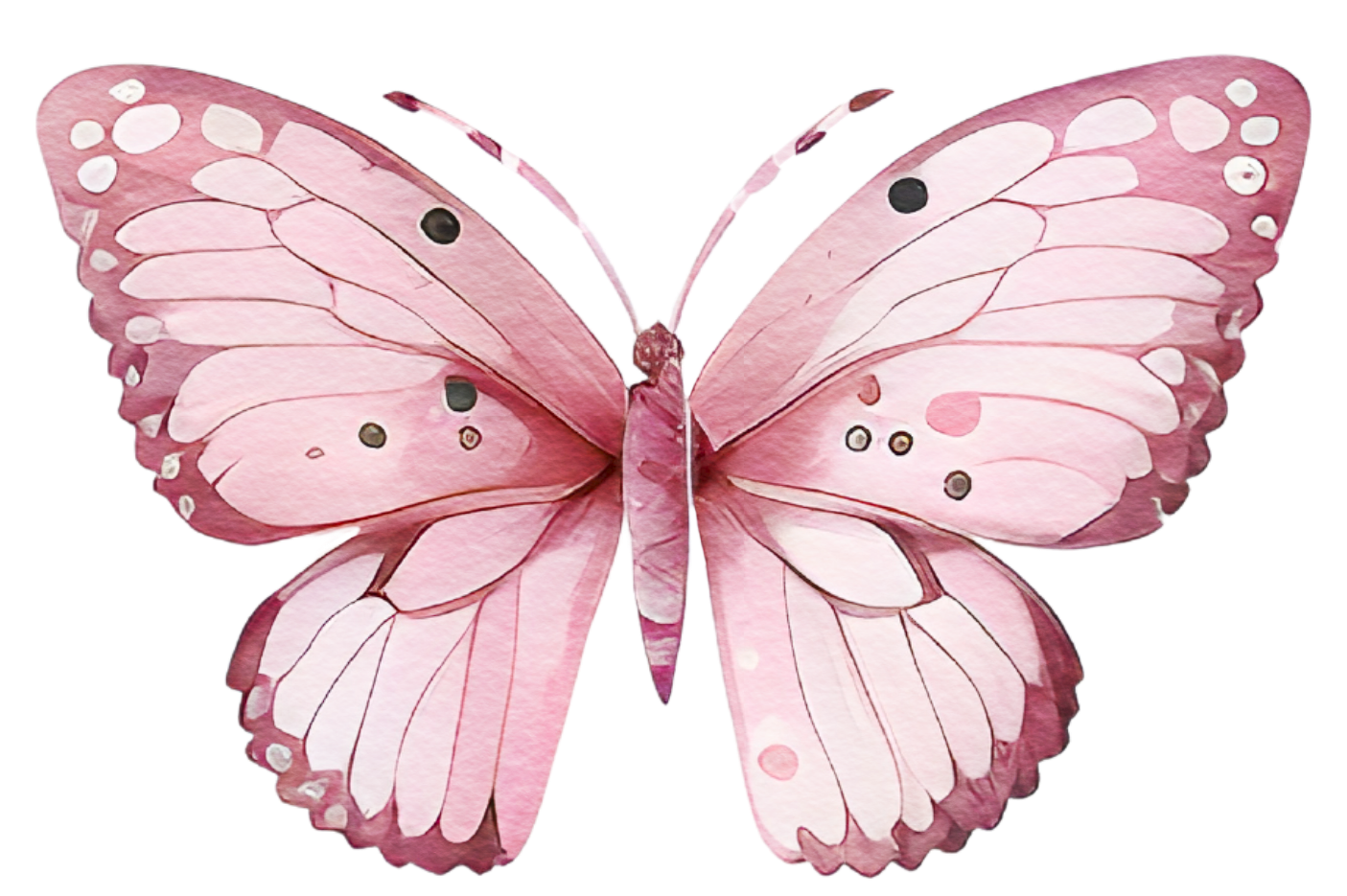 كيف ينظف الصابون الأوساخ؟
للصابون طرفان قطبي وغير قطبي
الطرف غير القطبي يرتبط بالأوساخ غير القطبية
والطرف القطبي يرتبط بالماء القطبي
وهكذا يمكن إزالة جزيئات الصابون المحملة بالأوساخ
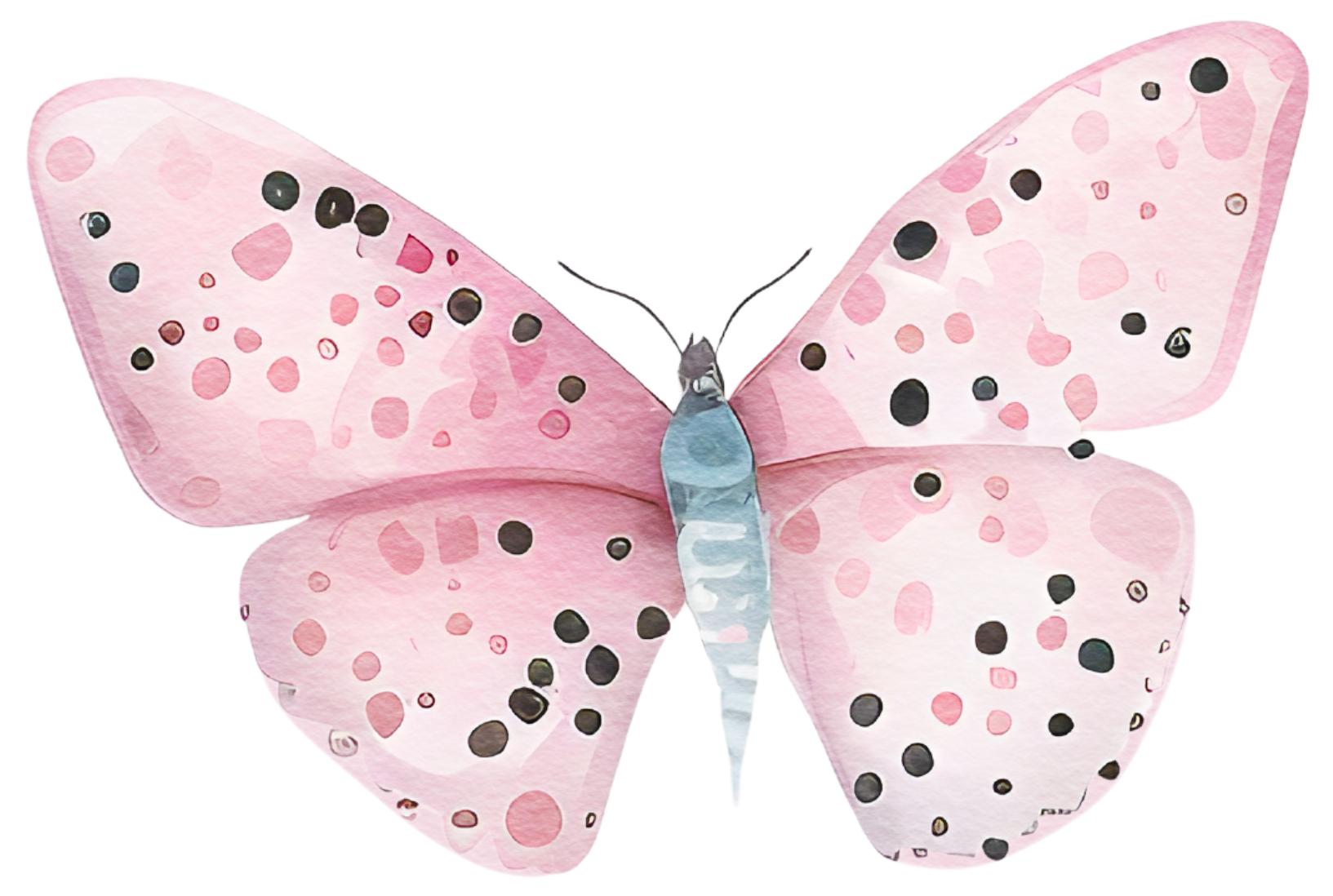 صفحة 113
الشكل 3-16 
يتكون الصابون من تفاعل الجليسريد الثلاثي وقاعدة قوية
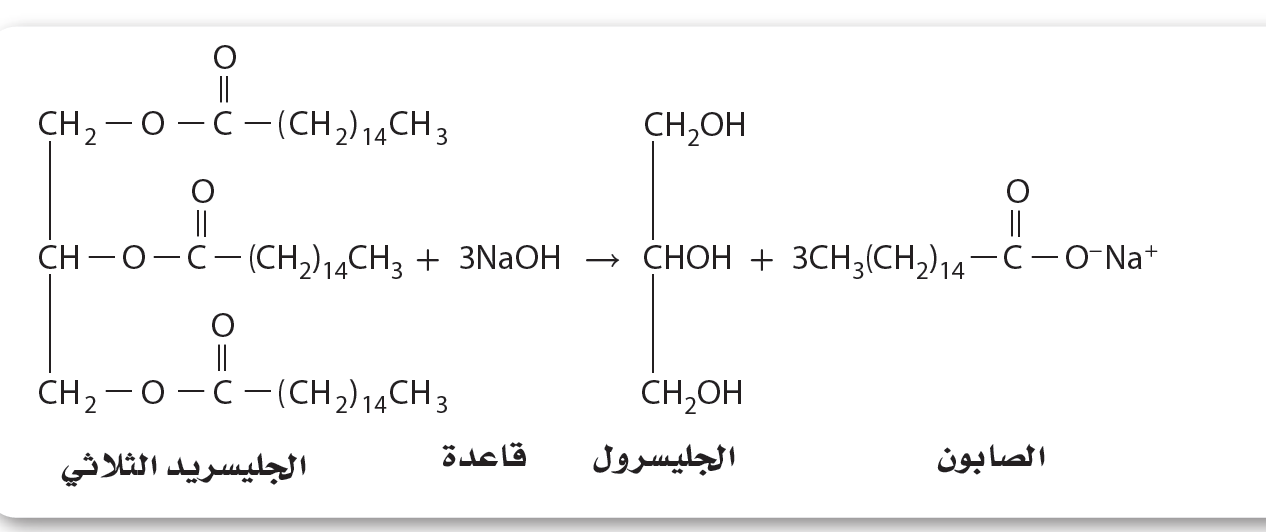 صفحة 114
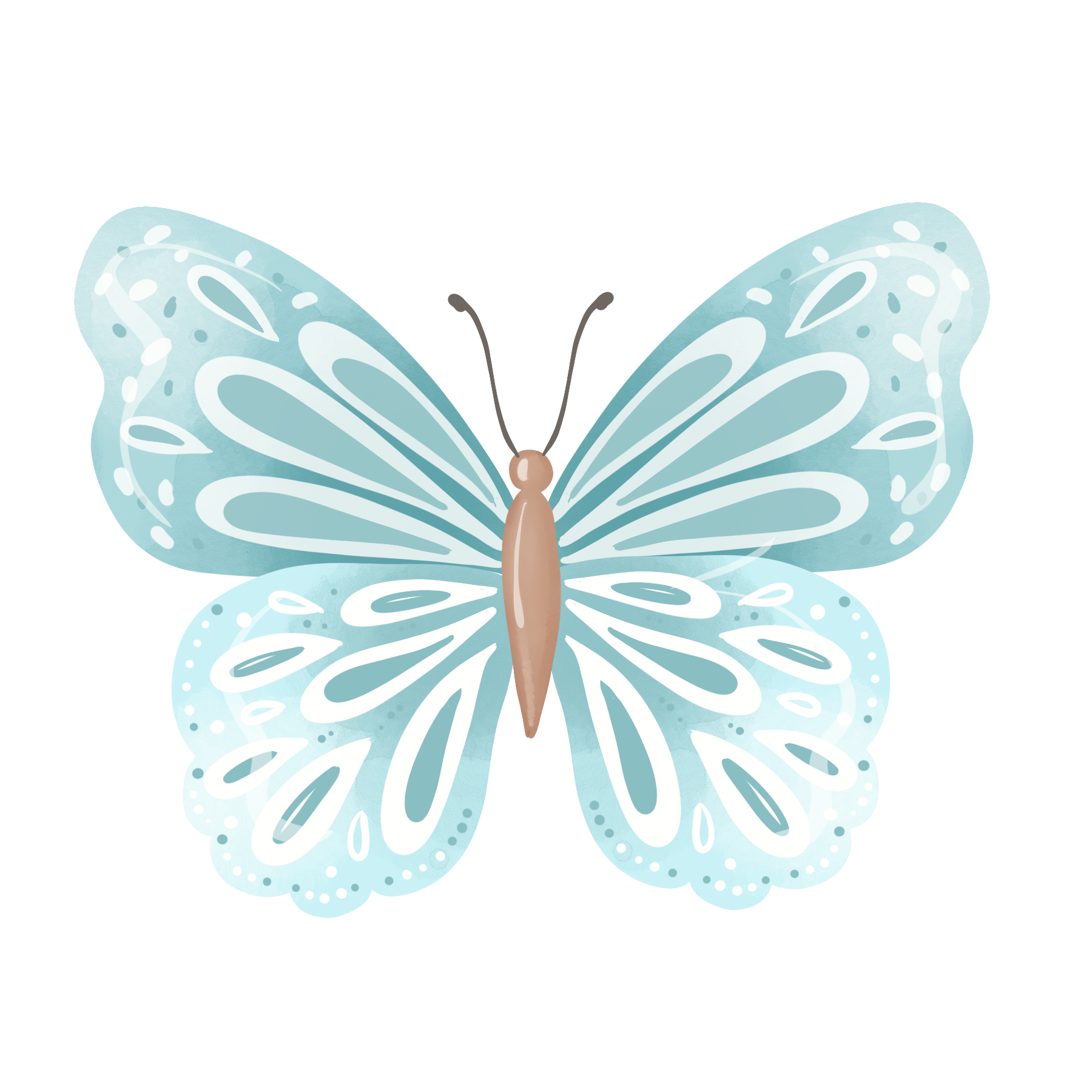 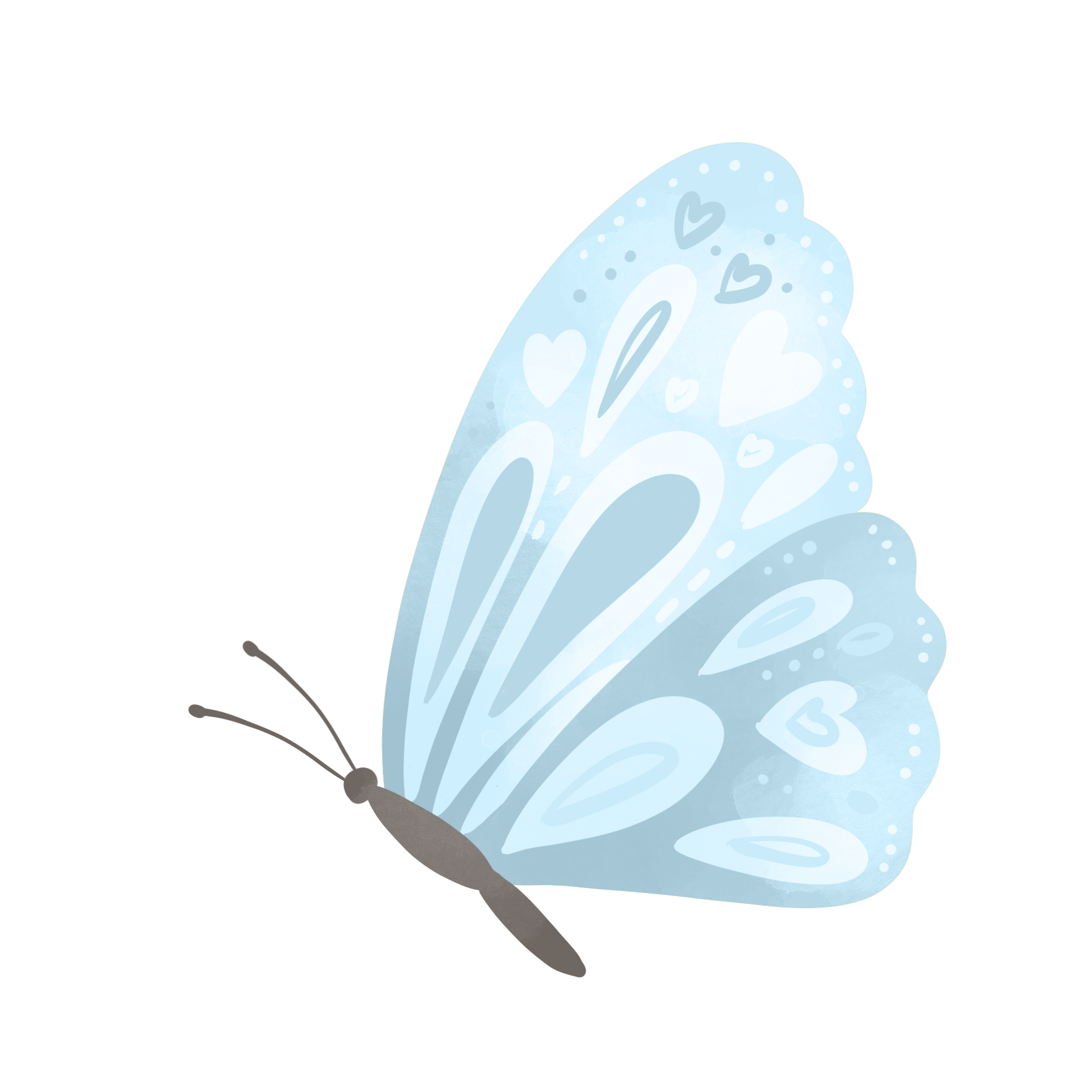 ما هو الليبيد الفوسفوري؟
ثلاثي الجلسريد استبدل فيه أحد الأحماض الدهنية بمجموعة فوسفات قطبية
تتكون من جزأين 
رأس قطبي وذيلين غير قطبيين
يوجد بكثرة في الأغشية البلازمية
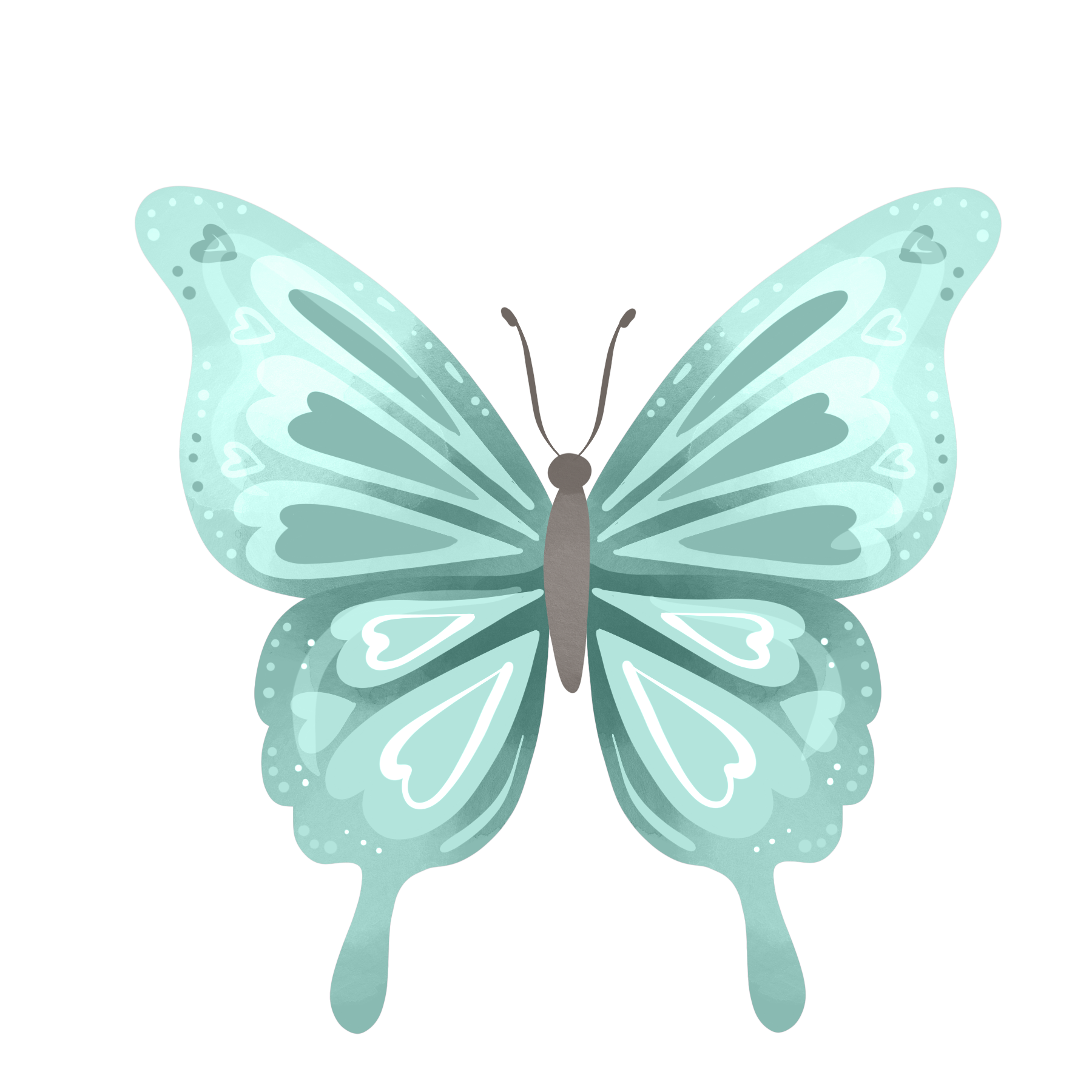 الليبيد الفوسفوري
حمض دهني
حمض دهني
فوسفات جليسرول
حمض دهني
جليسرول
حمض دهني
حمض دهني
ليبيد فوسفوري
جلسريد ثلاثي
صفحة 114
الشكل 3-17 
تحتوي الليبيدات الفوسفورية على رأس قطبي وذيلين غير قطبين. تتكون أغشية الخلايا من طبقة مزدوجة من الليبيدات تسمى ثنائية الطبقة. وتوجد الرؤوس القطبية في هذه الطبقة على المحيط الخارجي، بينما توجد الذيول غير القطبية في الداخل
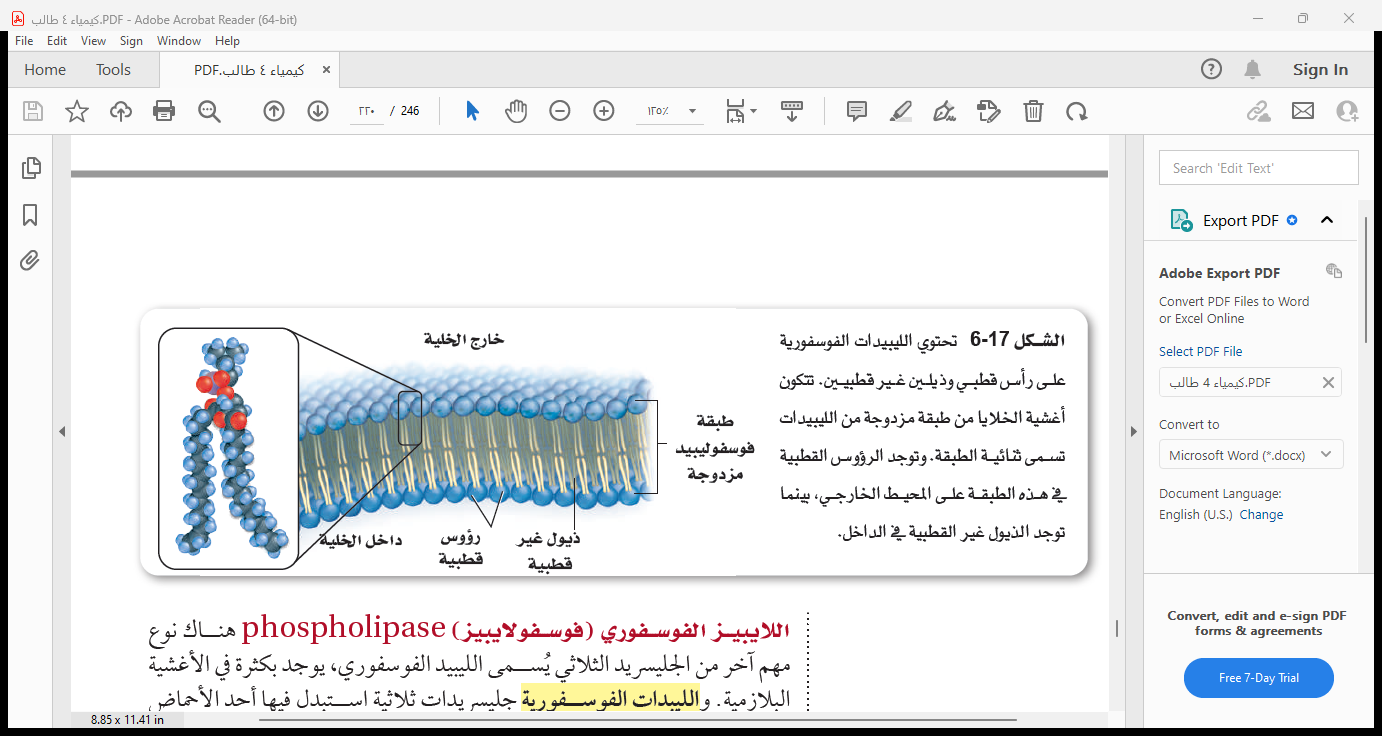 الغشاء البلازمي لليبيدات 
يتكون من طبقتين من الليبيد الفسفوري، تكون ذيولها غير القطبية متجهة نحو الداخل. ورؤوسها القطبية متجهة إلى الخارج

يعمل هذا الليبيد كحاجز في الخلية ينظم المواد التي تدخل الغشاء وتخرج منه
صفحة 114
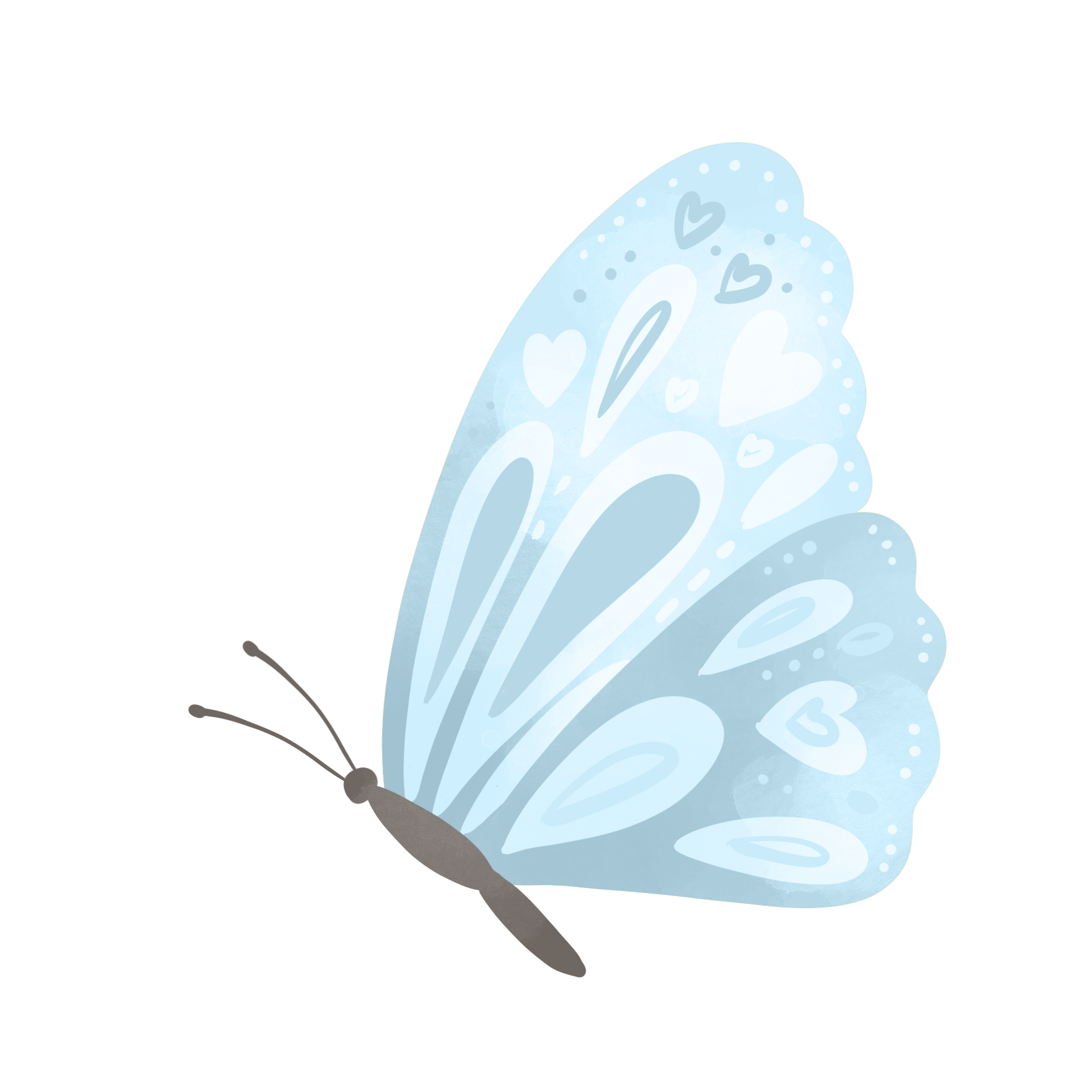 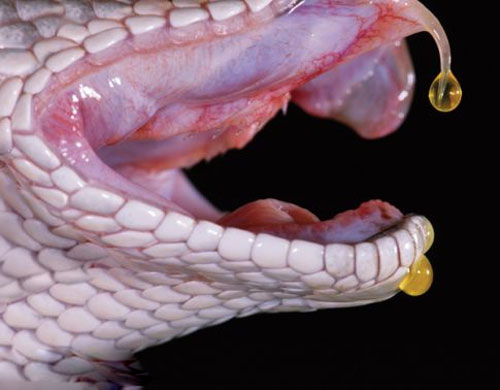 الربط مع علم الحياء
الليبيز الفسفوري
 عبارة عن أنزيم يوجد في سم الأفاعي، يعمل كعامل محفز لتحليل الليبيد الفسفوري.
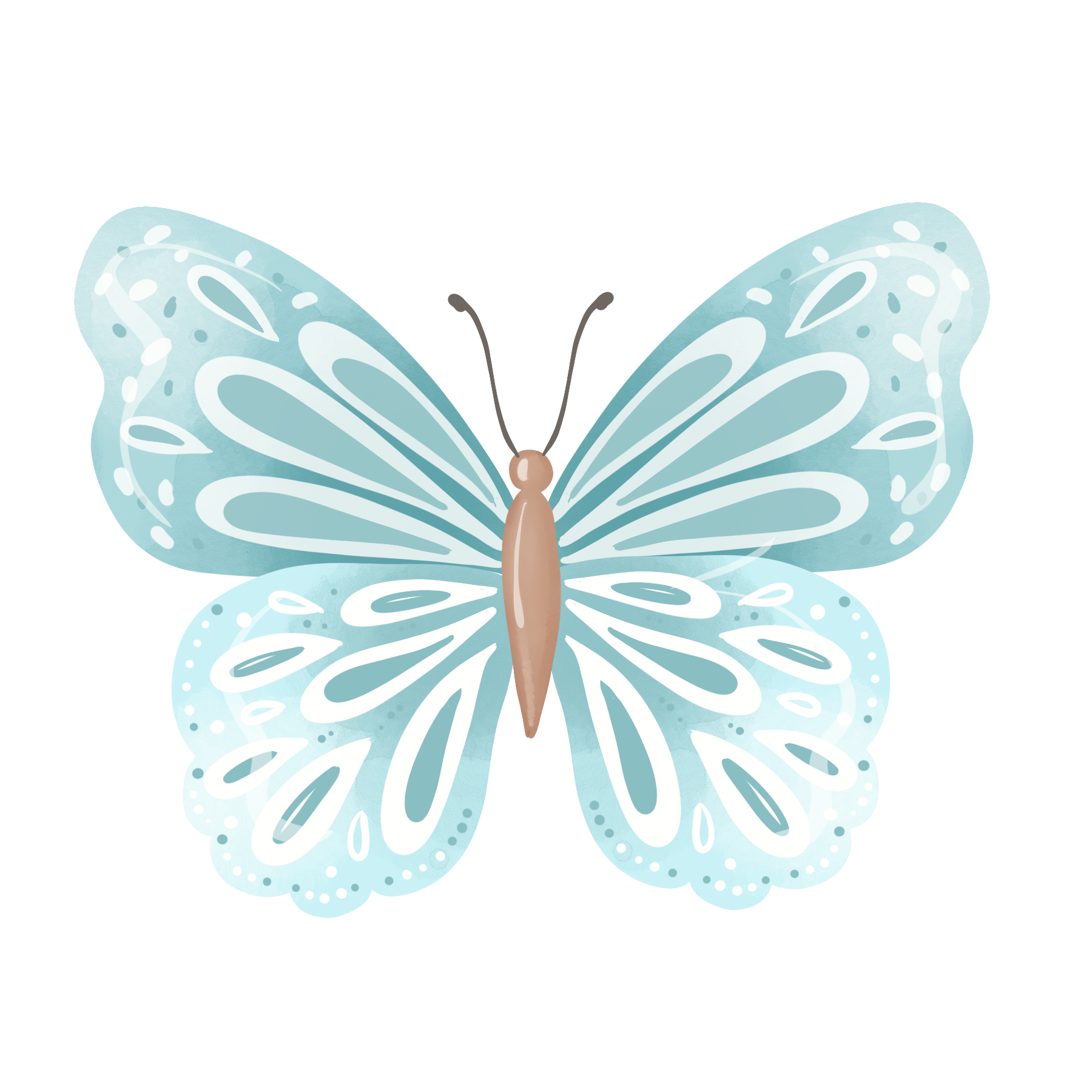 صفحة 114
ما هي الشموع؟
ليبيدات تتكون من اتحاد حمض دهني مع كحول ذي سلسلة طويلة
الصيغة العامة
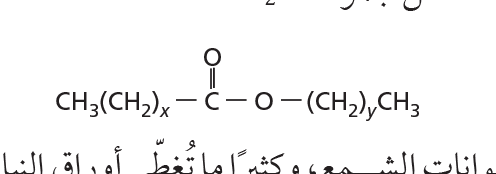 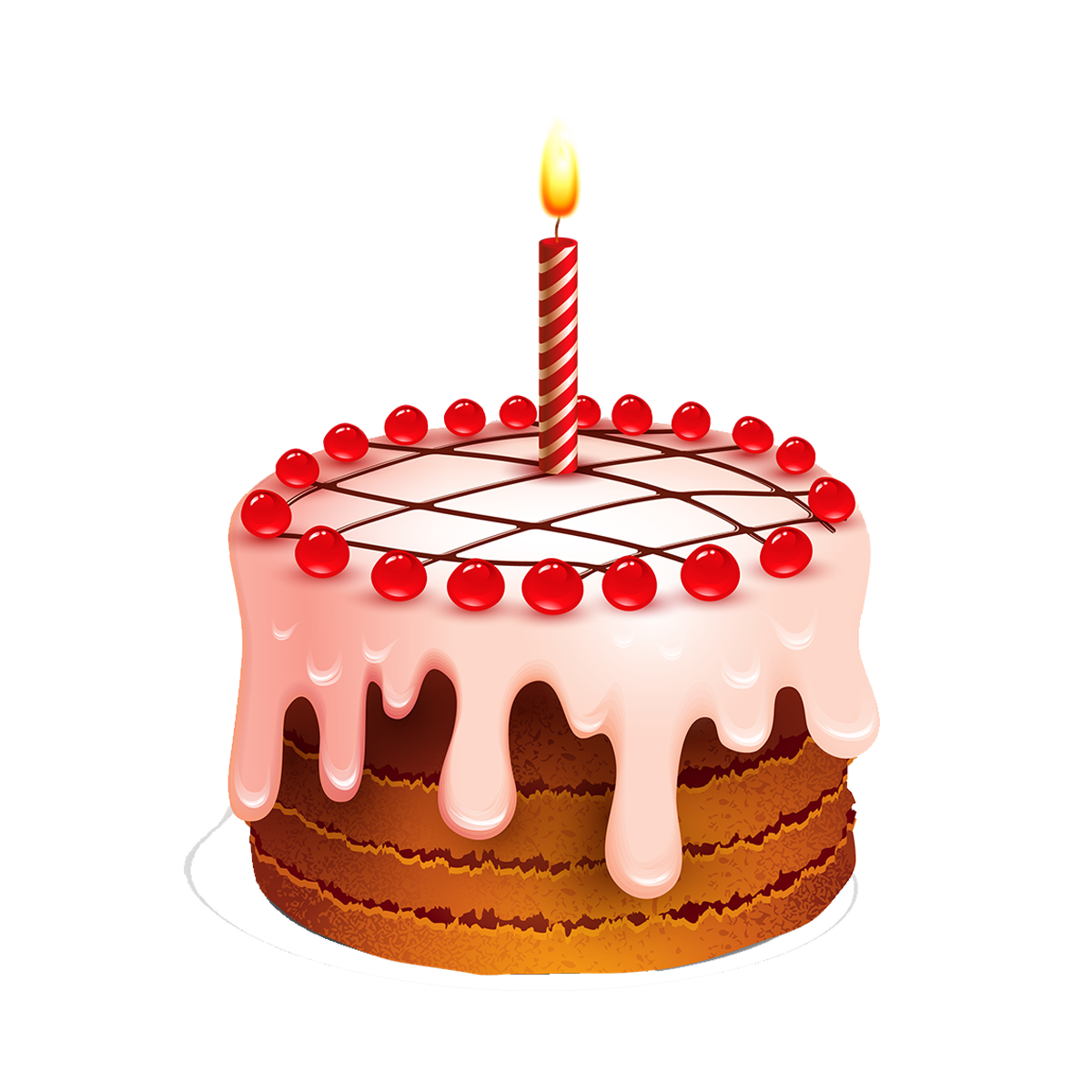 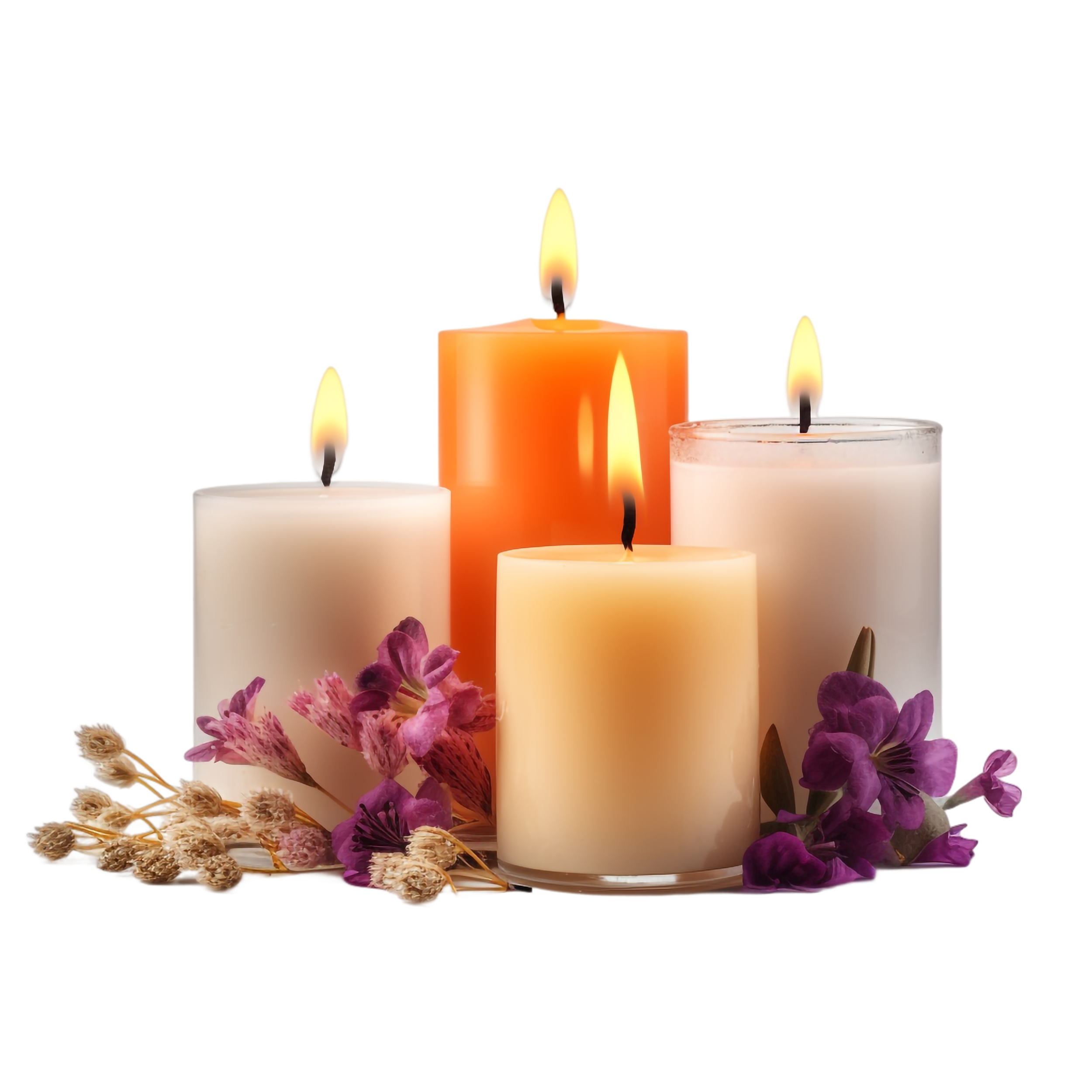 صفحة 114
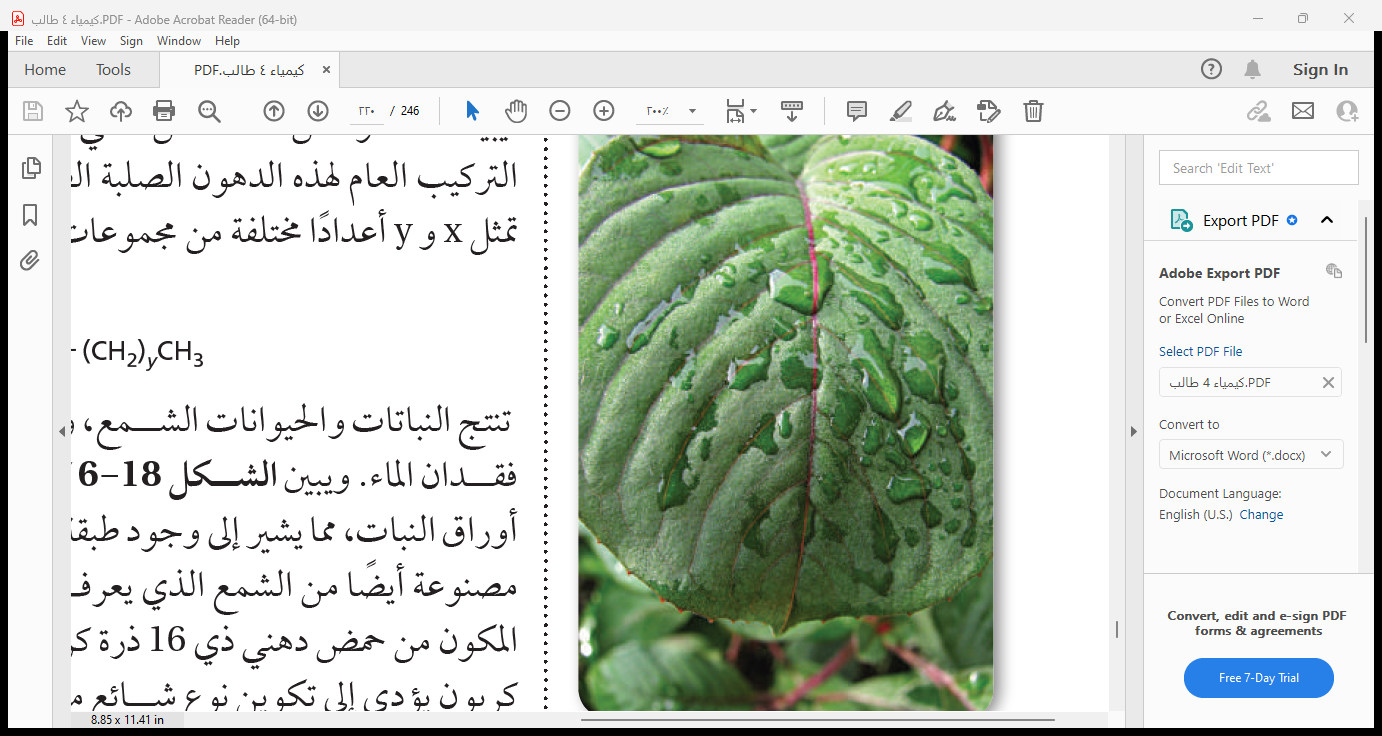 تصنع الشموع أحيانا من شمع العسل
لأنه يميل إلى الاحتراق ببطء وهدوء
الشكل 3-18 
تنتج النباتات شمعا يغطي أوراقها ويحميها من الجاف
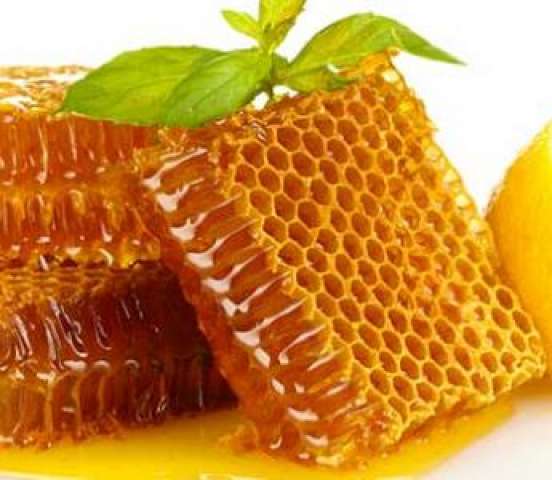 شمع النحل
أقراص العسل مصنوعة من الشمع

يتكون من اتحاد حمض البالمتيك المكون من حمض دهني مكون من 16 ذرة كربون مع كحول يحتوي على سلسلة من 30 ذرة كربون.
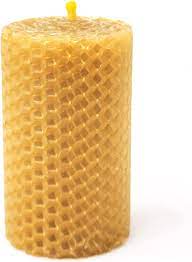 صفحة 115
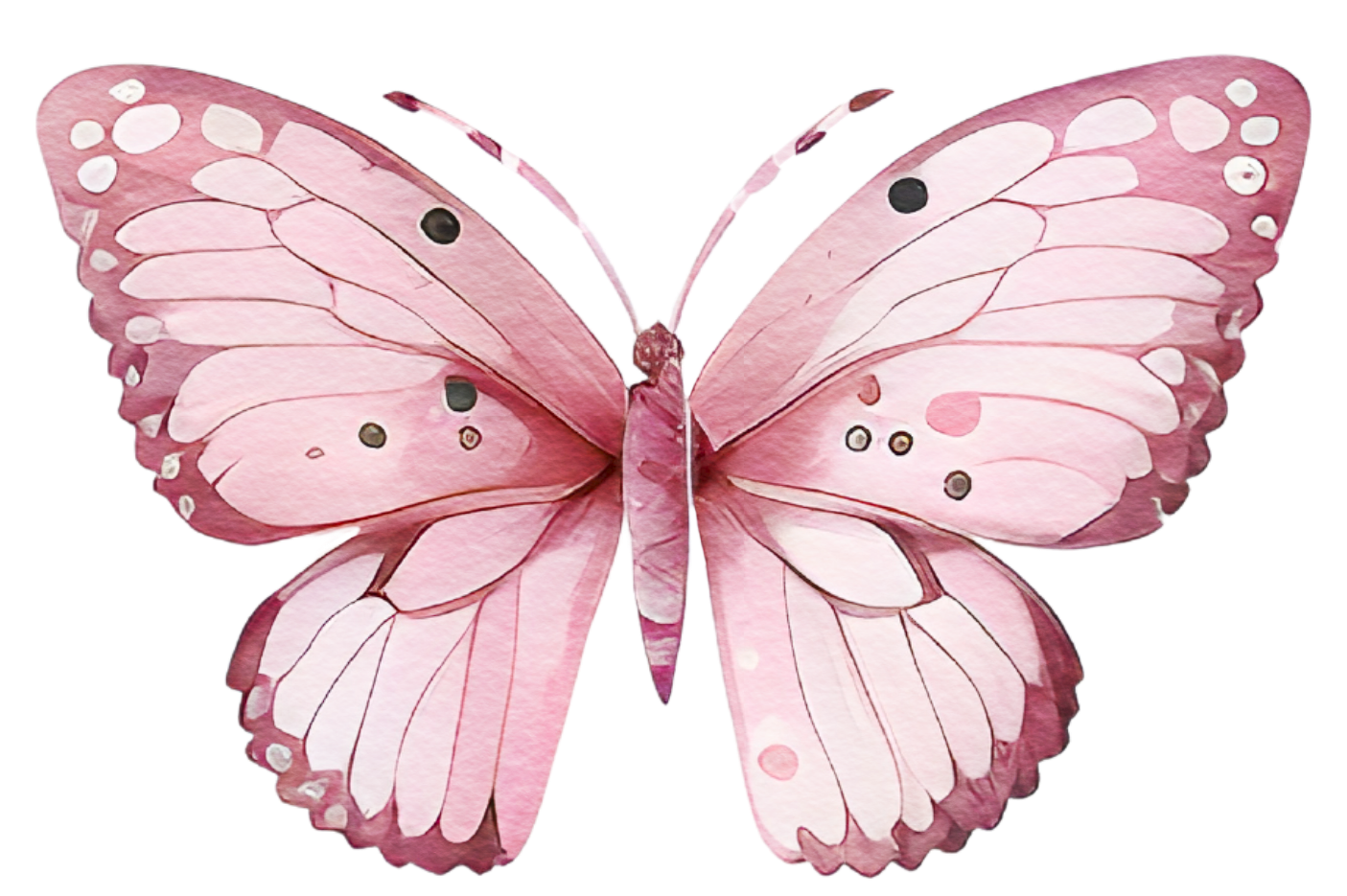 ما هي الستيرويدات؟
ليبيدات تحتوي تراكيبها على حلقات متعددة
جميع السترويدات مبنية من تركيب السترويد الأساسي المكون من الحلقات الأربع
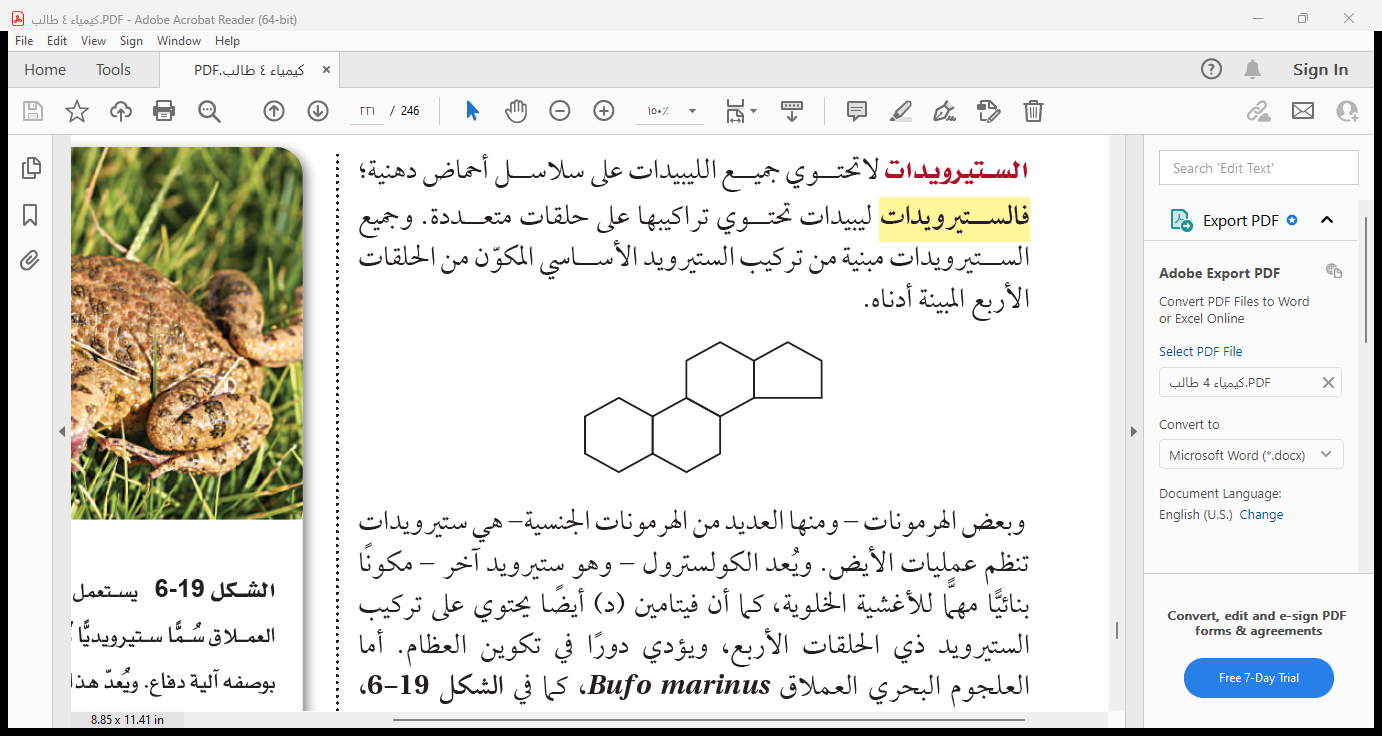 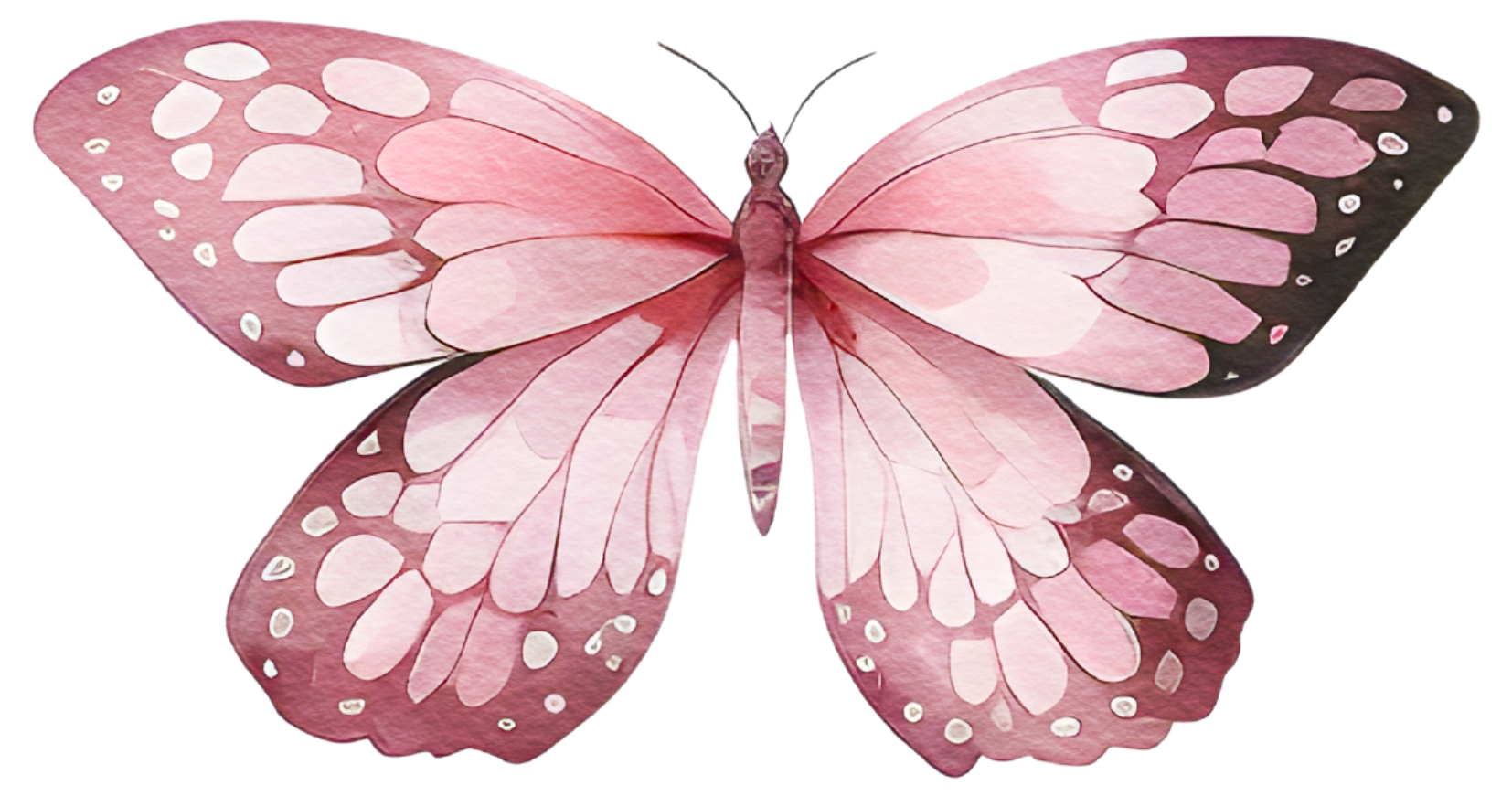 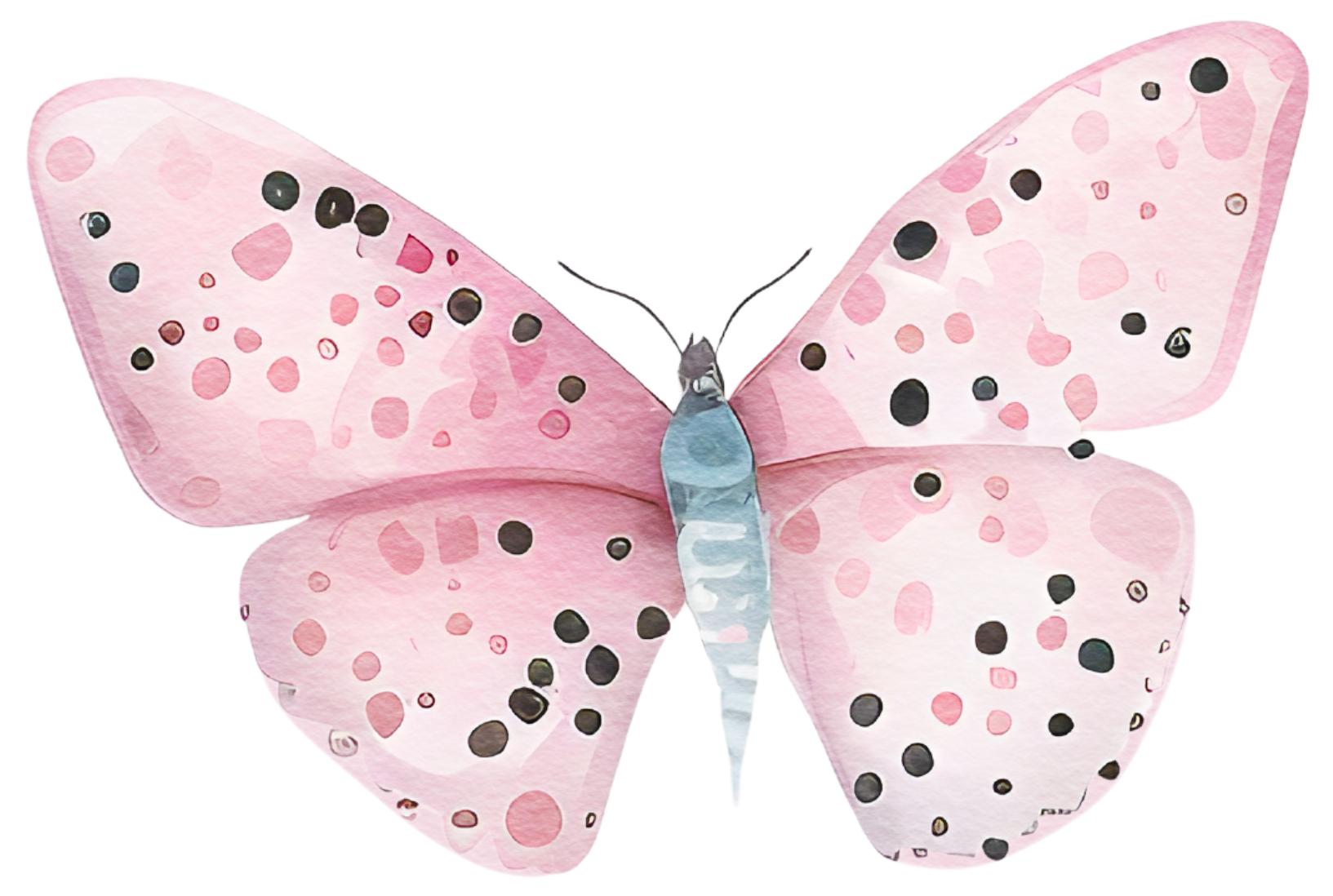 صفحة 115
الشكل 3- 19 
يستعمل العلجوم البحري العملاق سما ستيرويديا يدعى بوفوتوكسين بوصفه آلية دفاع. ويعد هذا السم قاتلا لبعض الحيوانات كالكلاب والقطط.
أمثلة على الستيرويدات
بعض الهرمونات (الجنسية) (تنظم عمليات الأيض، مثل البروجسترون)
الكولسترول (مكوناً مهماً للأغشية الخلوية)
فيتامين (د) (له أهمية في تركيب العظام)
سم العلجوم البحري العملاق (ينتج البوفوتوكسين) مادة دفاعية سامة
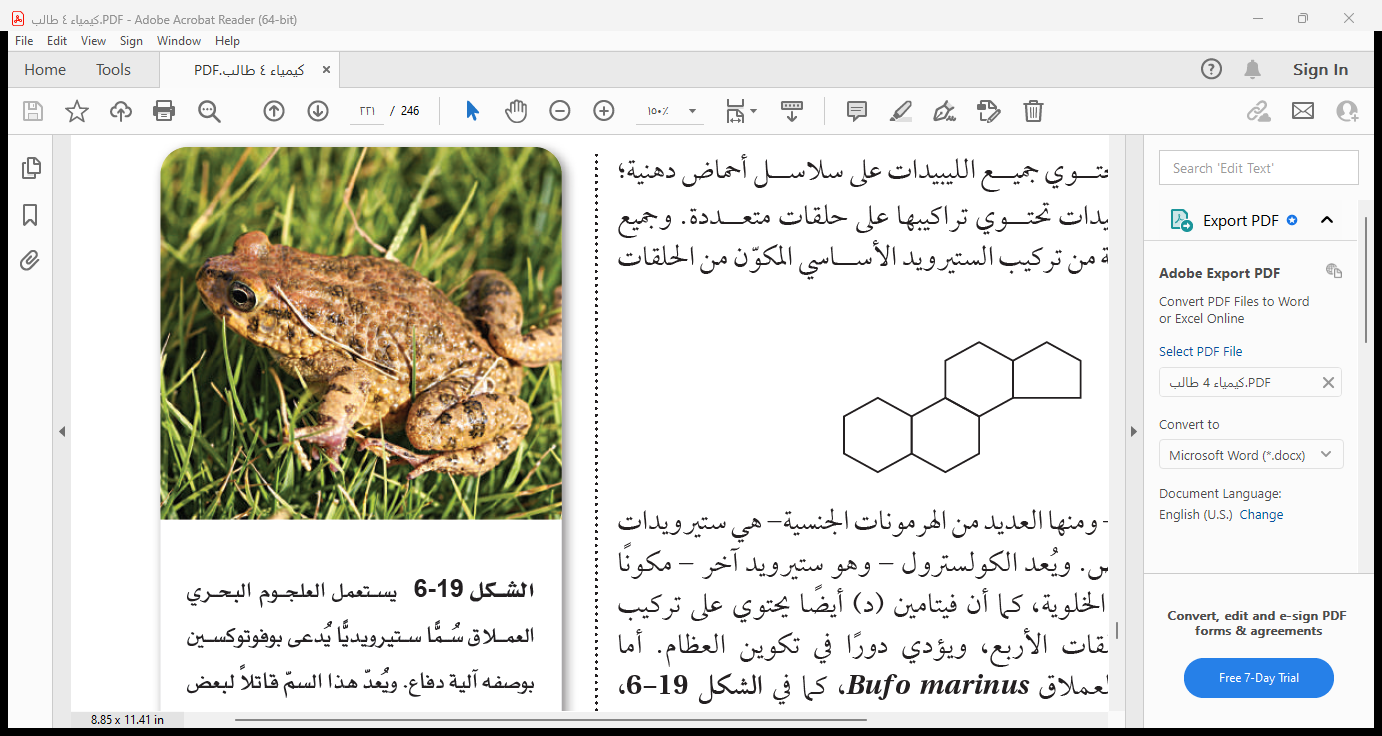 الخلاصة
الأحماض الدهنية أحماض كربوكسيلية طويلة السلاسل تحتوي عادة على ما بين 12 و 24  ذرة كربون. 
لا تحتوي الأحماض الدهنية المشبعة على روابط ثنائية؛ في حين تحتوي الأحماض الدهنية غير المشبعة على رابطة ثنائية أو أكثر.
يمكن أن ترتبط الأحماض الدهنية مع الجليسرول لتكوّن الجليسريد الثلاثي.
الستيرويدات ليبيدات تحتوي على تراكيب متعددة الحلقات.
ماذا تعلمنا اليوم؟
تحصيلي
تكون معظم تركيب الأغشية الخلوية
جميع الروابط بين ذرات الكربون أحادية في
الأحماض الدهنية غير المشبعة تحتوي روابط .... بين ذرات الكربون
تحصيلي
تفاعل الجليسريد الثلاثي مع محلول لقاعدة قوية لتكوين أملاح الكربوكسيلات والجليسرول
في تفاعل التصبن، يحدث تميه لـ ...
أملاح الصوديوم للأحماض الدهنية
تحصيلي
جليسريدات ثلاثية استبدل فيها أحد الأحماض الدهنية بمجموعة فوسفات قطبية
ليبيدات تتكون من اتحاد حمض دهني مع كحول ذي سلسلة طويلة
تعد الشموع من
تحصيلي
ليبيدات تحوي تراكيبها حلقات متعددة
الكرلسترول من أمثلة
ستيرويد يعمل مكوناً بنائياً مهماً للأغشية الخلوية
إلى اللقاء في الحصة القادمة